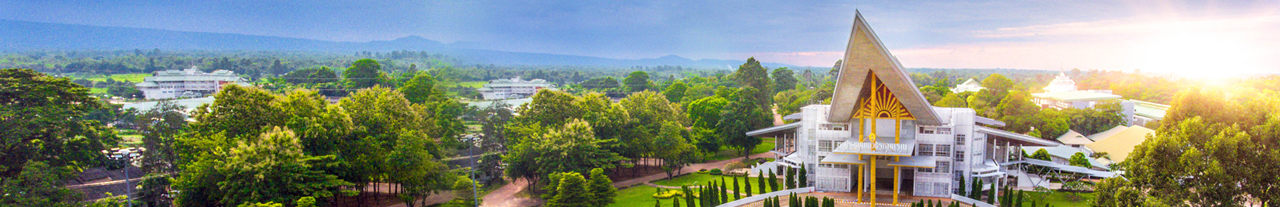 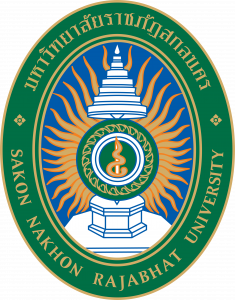 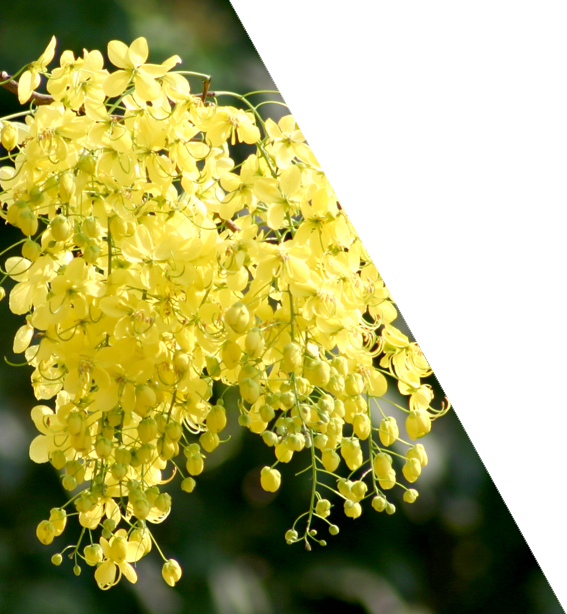 ประชุมชี้แจงภาระงานสายวิชาการ
วันจันทร์ ที่ 28 เมษายน 2568 เวลา 13.30 น.
ณ ห้องประชุมสร้อยสุวรรณา ชั้น 3 อาคาร 10 มหาวิทยาลัยราชภัฏสกลนคร
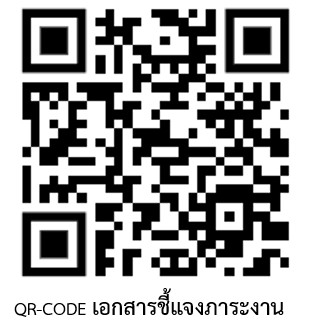 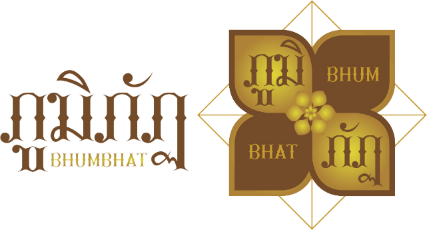 1
กำหนดการ
2
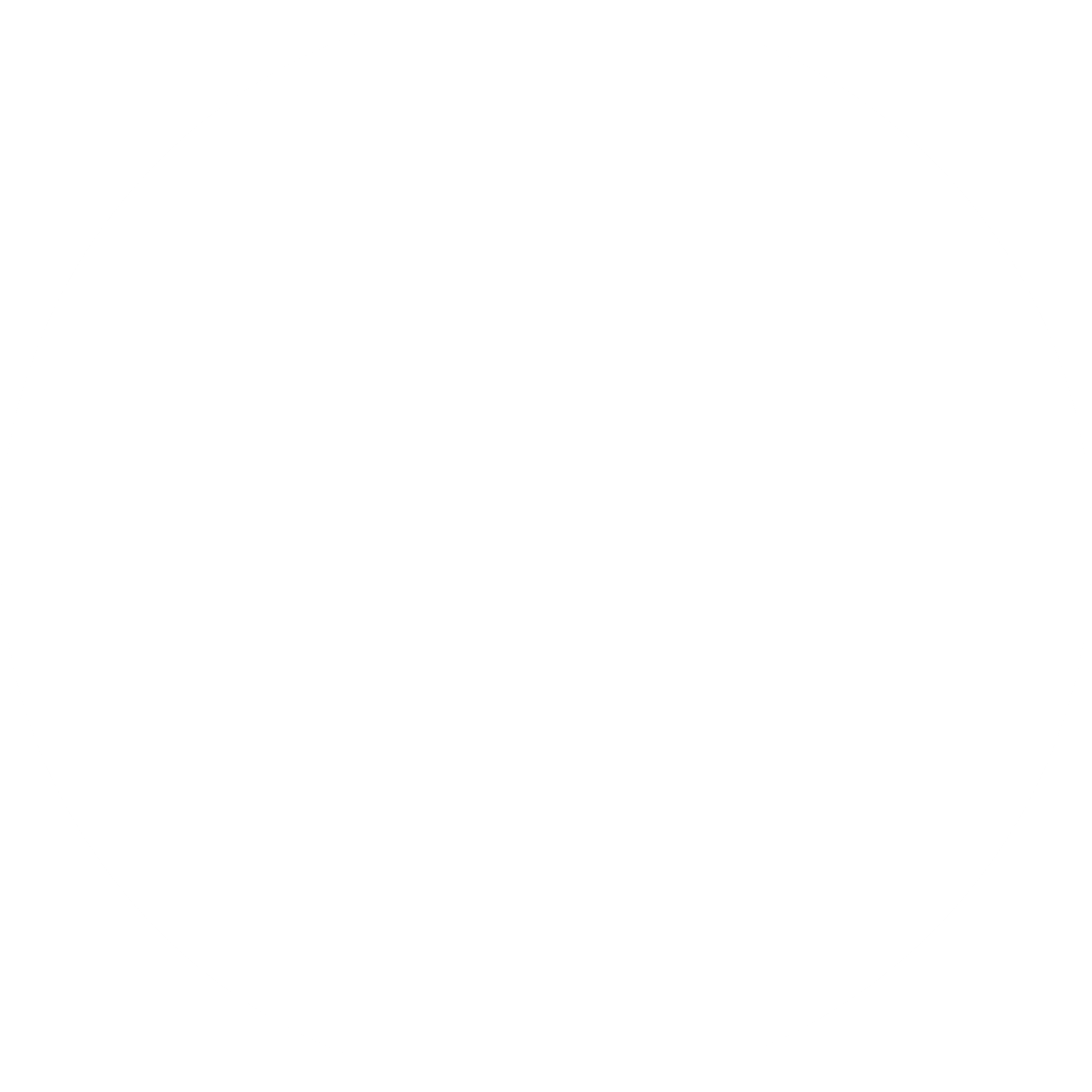 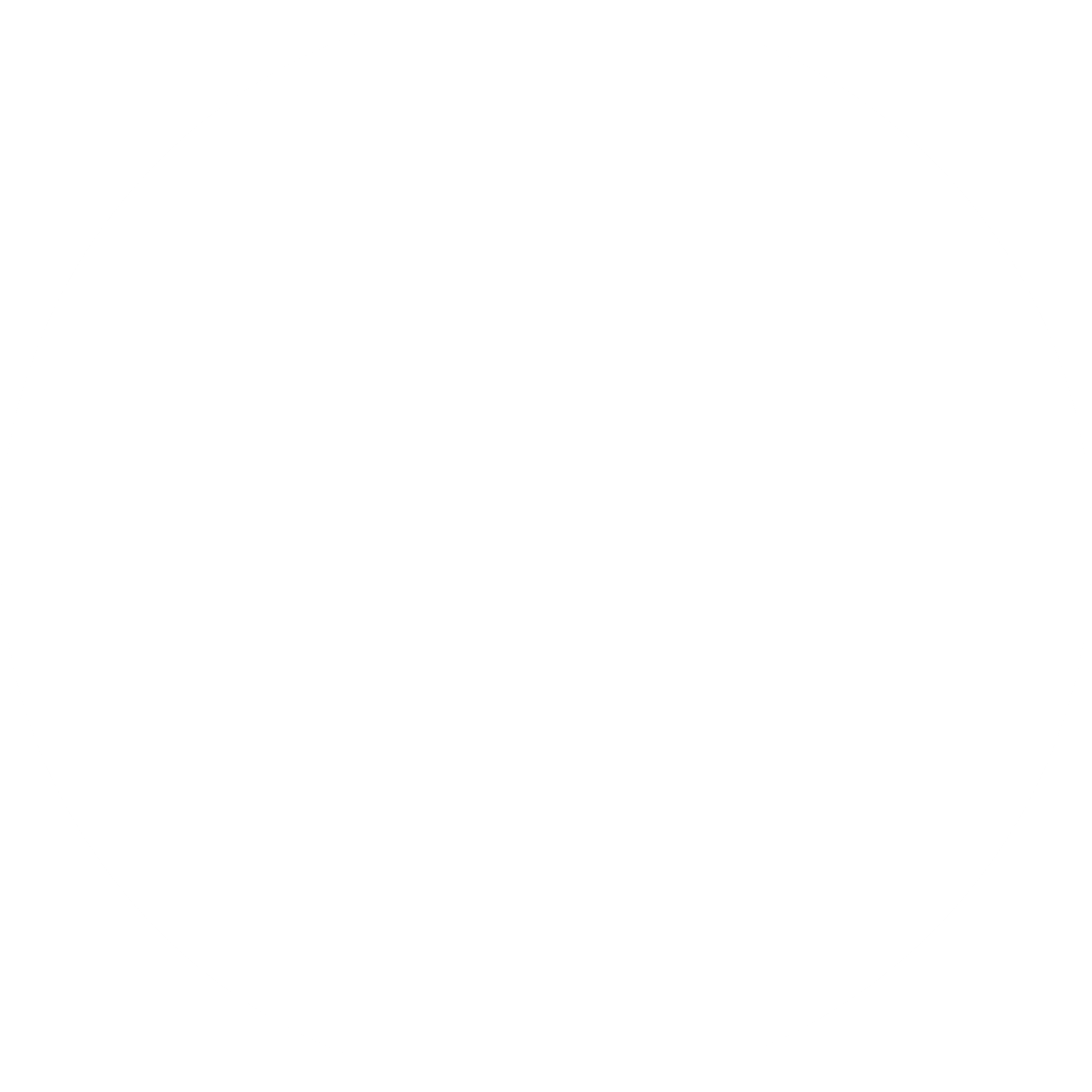 โครงการพัฒนาระบบบริหารงานบุคลากรเชิงรุก
สู่การพลิกโฉมมหาวิทยาลัย “กลุ่มการพัฒนาชุมชนท้องถิ่นหรือชุมชนอื่น” (กลุ่ม 3)
01
02
12 กุมภาพันธ์ 2568ชี้แจงเกณฑ์ภาระงานสายวิชาการฯ
ชี้แจงเกณฑ์ภาระงานสายวิชาการและสายสนับสนุนวิชาการ
ตามที่สำนักงานปลัดกระทรวงการอุดมศึกษา วิทยาศาสตร์ วิจัยและนวัตกรรม สนับสนุนการดำเนินโครงการพัฒนาระบบบริหารงานบุคลากรเชิงรุกสู่การพลิกโฉมมหาวิทยาลัย “กลุ่มพัฒนาชุมชนท้องถิ่นหรือชุมชนอื่น” (กลุ่ม 3) ภายใต้โครงการพัฒนาความเป็นเลิศขอสถาบันอุดมศึกษาและพัฒนากำลังคนขั้นสูง (Reinventing University) ประจำปีงบประมาณ พ.ศ. 2568 นั้น
ธันวาคม 2567
สภาคณาจารย์ฯ จัดโครงการพัฒนาคุณภาพชีวิตบุคลากร และชี้แจงเกณฑ์ภาระงานสายวิชาการและสายสนับสนุนวิชการให้กับบุคลากรได้แสดงความคิดเห็น ณ ห้องประชุมสร้อยสุวรรณา อาคาร 10 ชั้น 3 มหาวิทยาลัยราชภัฏสกลนคร
ตัวชี้วัดผลผลิต
1. ระบบบริหารงานบุคลากรเชิงรุกที่สามารถรองรับผู้ใช้งานได้มากกว่า 500 คน พร้อมทั้งมีฟังก์ชันวิเคราะห์ข้อมูลแบบอัตโนมัติ จำนวน 1 ระบบ
2. ระบบการประเมินผลการปฏิบัติงาน สายวิชาการ / สายสนับสนุนวิชาการ จำนวน 1 ระบบ
3. บุคลากรที่ได้รับการพัฒนาทักษะ และสมรรถนะในการลงปฏิบัติงานเชิงพื้นที่ จำนวน 100 คน 
4. บุคลากรสายสนับสนุนวิชาการ ได้รับการพัฒนาทักษะ และสมรรถนะในการ บริหารโครงการเพื่อสนับสนุนการทำงานร่วมกับชุมชนอย่างยั่งยืน จำนวน 50 คน
5. คู่มือการปฏิบัติงานเชิงพื้นที่ : เน้นกระบวนการออกแบบโครงการร่วมกับชุมชน 
   จำนวน 1 ฉบับ
6. นโยบายนำร่องเพื่อการบูรณาการกับเครือข่ายที่ร่วมดำเนินการโครงการ
  เชิงพื้นที่ต้นแบบ จำนวน 1 นโยบาย
7. ข้อบังคับ ประกาศ ที่เกี่ยวข้องกับเกณฑ์ภาระงาน จำนวน 3 ฉบับ
8. หลักสูตรพัฒนาศักยภาพอาจารย์สู่ผู้นำการเปลี่ยนแปลงเชิงพื้นที่ จำนวน 1 หลักสูตร
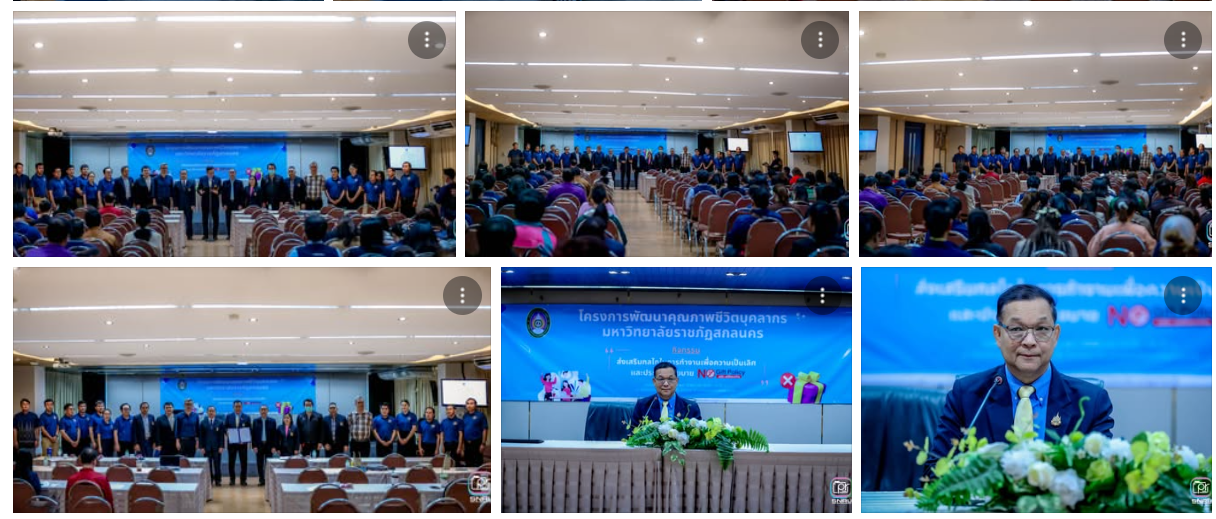 งบประมาณ 601,800 บาท
งบประมาณมหาวิทยาลัย 401,800 บาท
งบประมาณ อว. 200,000 บาท
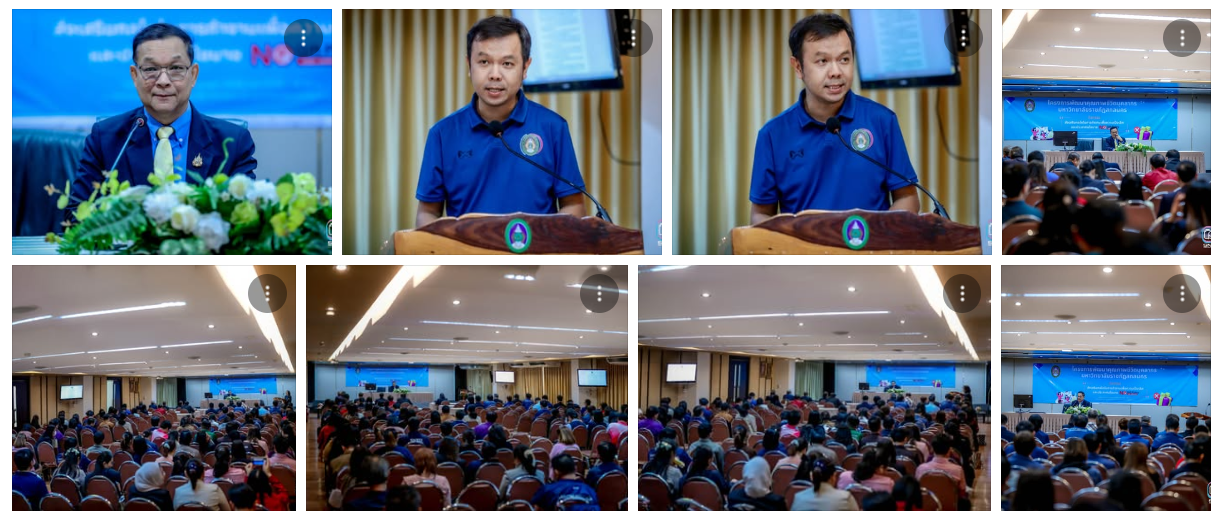 ตัวชี้วัดผลลัพธ์
1. บุคลากรนำความรู้ที่ได้รับจากการพัฒนาทักษะ มาปรับใช้ในการลงปฏิบัติงาน
   เชิงพื้นที่ ร้อยละ 80
2. สร้างเครือข่ายความร่วมมือในชุมชนเป้าหมายเพื่อสนับสนุนการพัฒนาท้องถิ่น
 อย่างยั่งยืน จำนวน 3 แห่ง
3
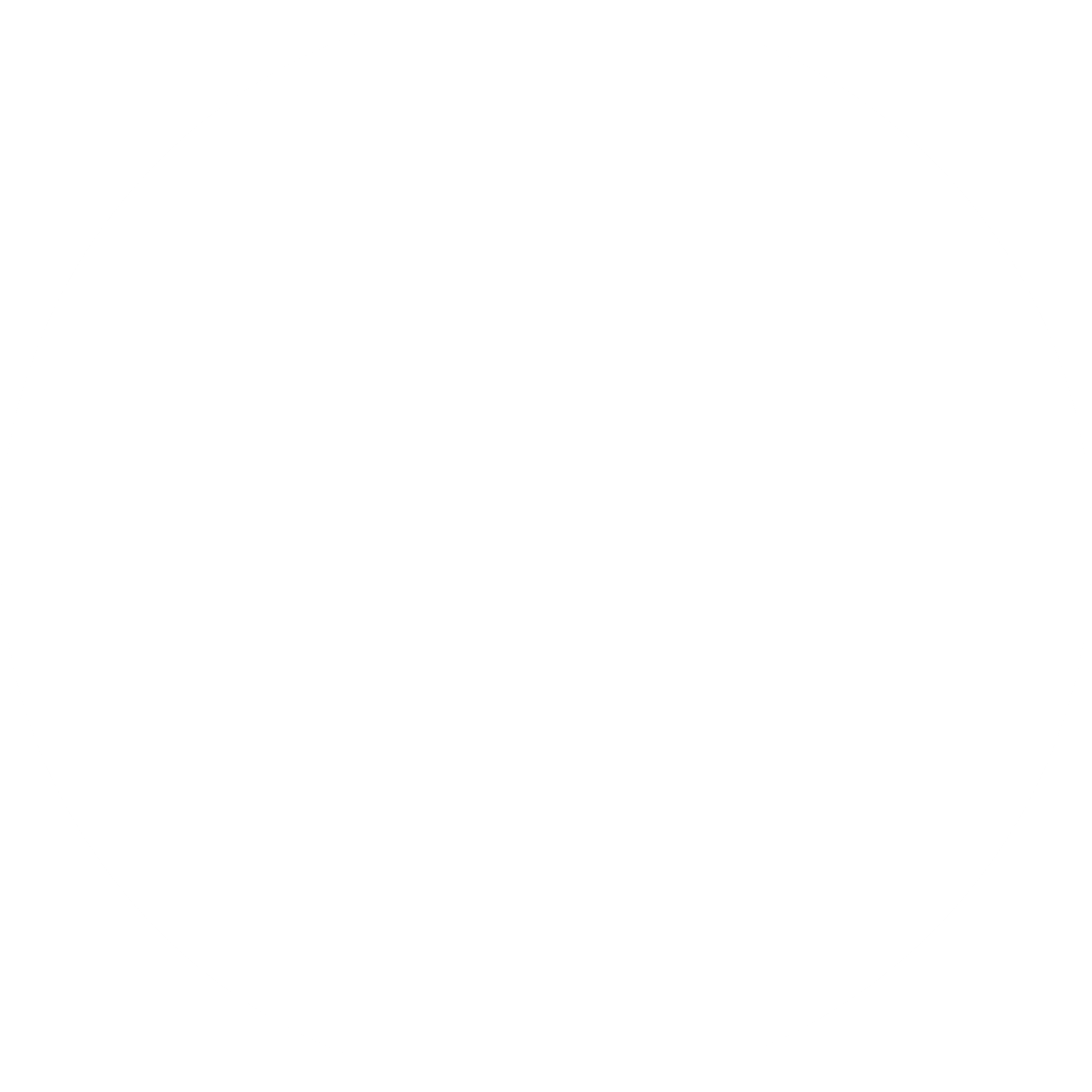 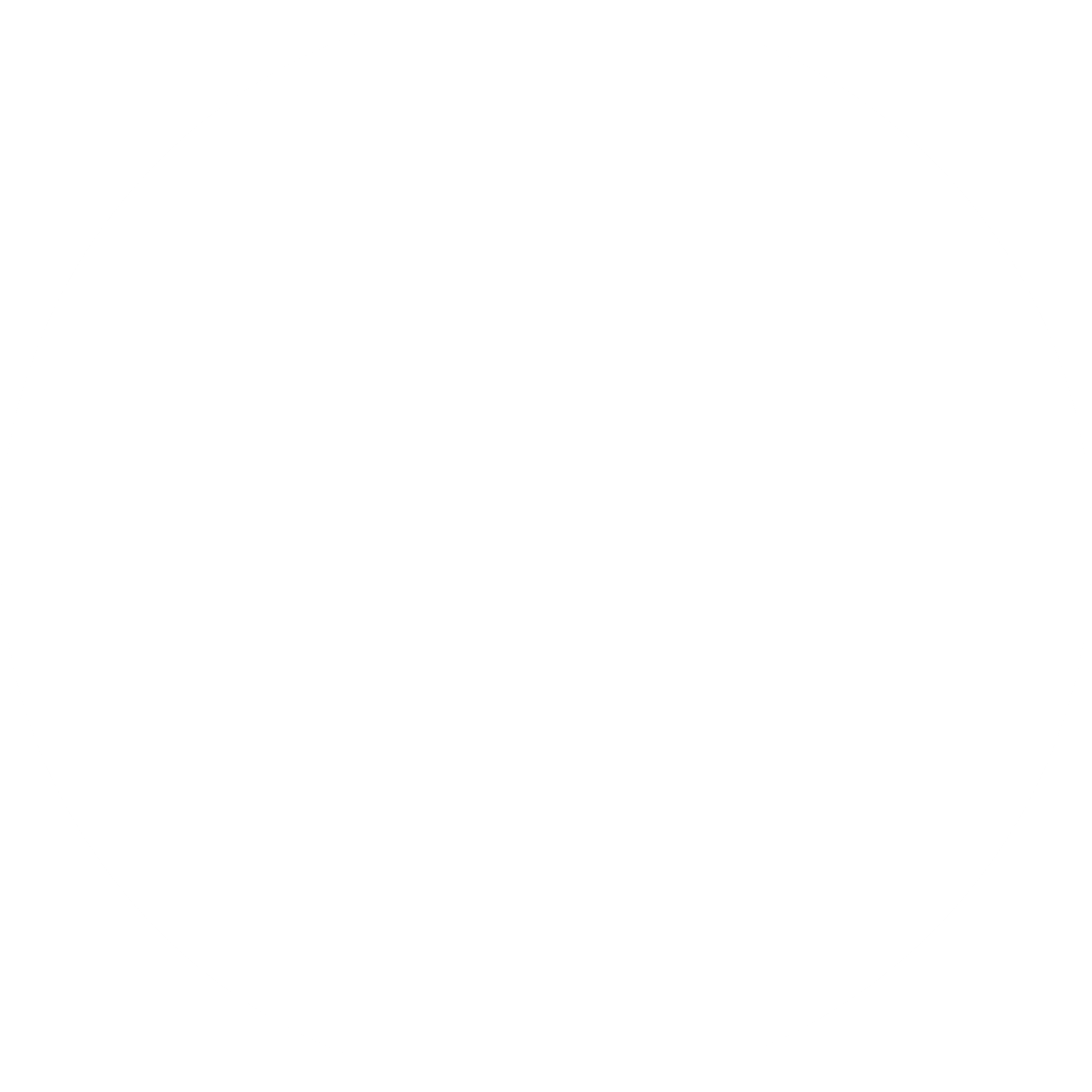 วันศุกร์ที่ 14 มีนาคม พ.ศ. 2568 เวลา 10.00 น. นายเกษม บุตรดี ผู้อำนวยการสำนักงานอธิการบดี ได้ประชุมหารือร่วมกับผู้อำนวยการสำนักส่งเสริมวิชาการฯ ผู้อำนวยการกองพัฒนานักศึกษา รองผู้อำนวยการสถาบันภาษาฯ และบุคลากรที่เกี่ยวข้อง ในการทบทวนหลักเกณฑ์และวิธีการคิดภาระงานทางวิชาการ ณ ห้องประชุมพุทธชาด ชั้น 3 อาคาร 10 มหาวิทยาลัยราชภัฏสกลนคร
ประชุมภาระงานสายวิชาการและสายสนับสนุนวิชาการ
เดือนมีนาคม 2568
03
04
วันอังคารที่ 4 มีนาคม พ.ศ. 2568 เวลา 13.30 น. ประชุมหารือการดำเนินงานอบรมเชิงปฏิบัติการพัฒนาศักยภาพบุคลากร (สายวิชาการ) บริหารจัดการโครงการเพื่อสนับสนุนการทำงานร่วมกับชุมชนอย่างยั่งยืน ณ ห้องประชุมกองนโยบายและแผน ชั้น 4 อาคาร 10 มหาวิทยาลัยราชภัฏสกลนคร
สายวิชาการ
สายสนับสนุนวิชาการ
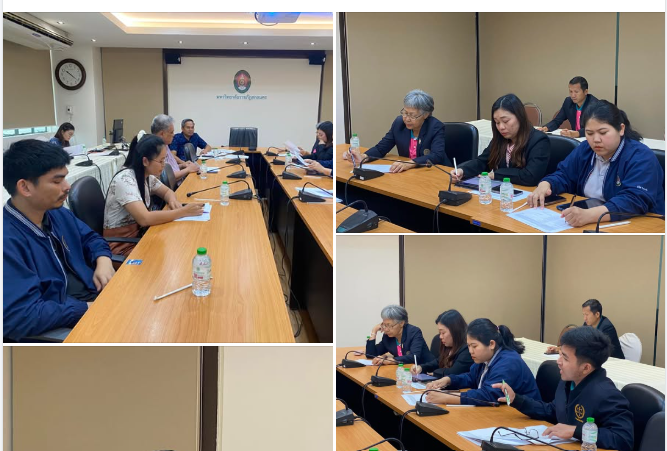 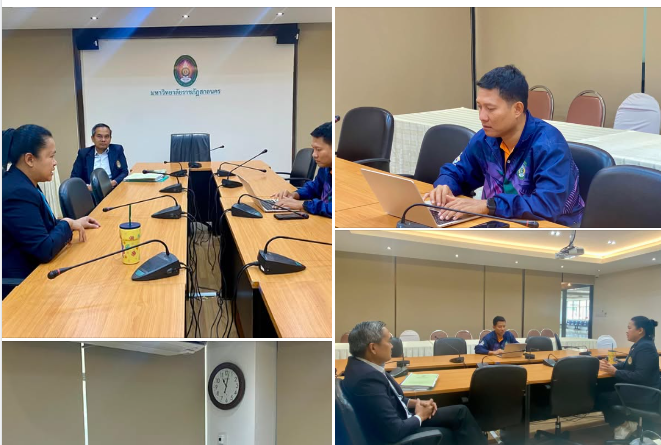 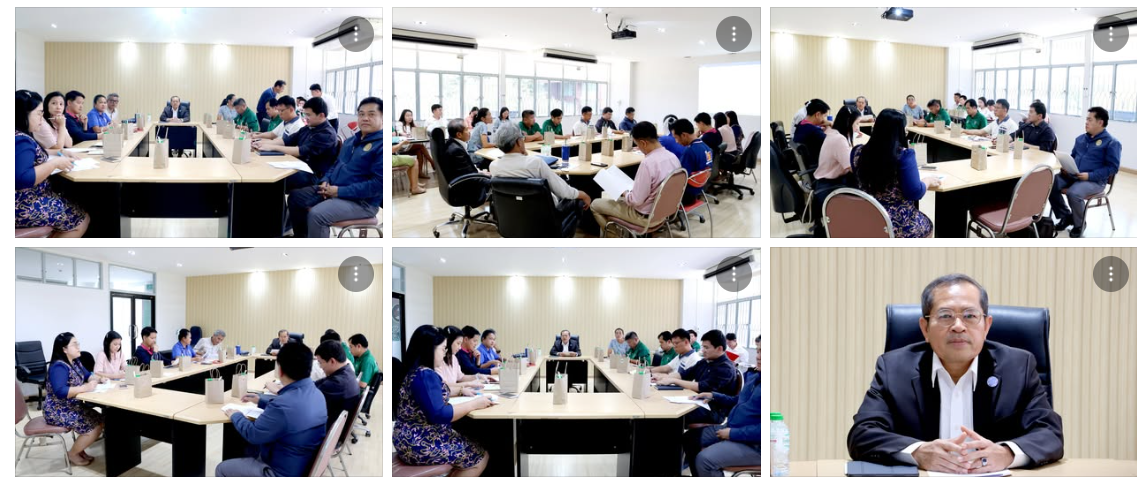 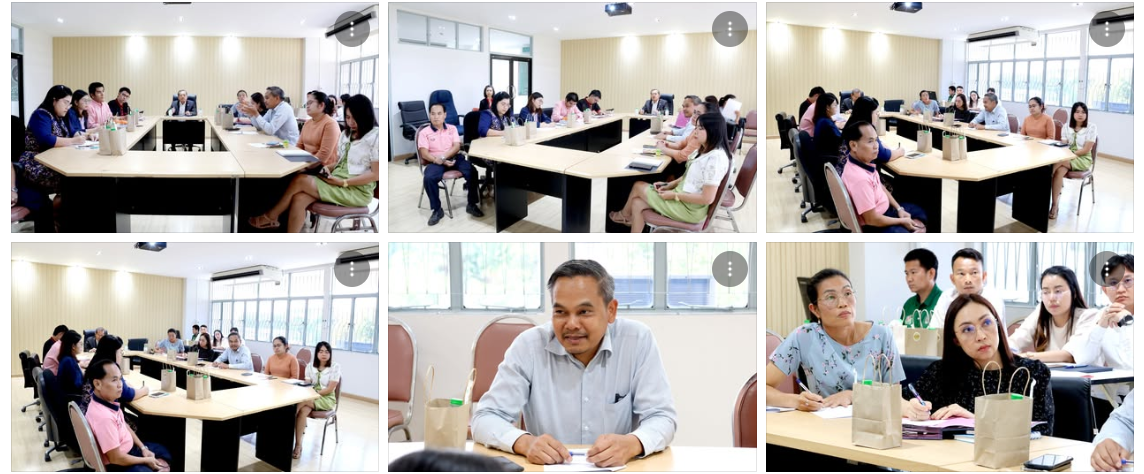 พิจารณาหลักเกณฑ์บัญชี 4 และบัญชี5
วันพุธที่ 12 มีนาคม พ.ศ. 2568 เวลา 09.00 น. ประชุมหารือหลักเกณฑ์และวิธีการกำหนดภาระงานทางวิชาการของผู้ดำรงตำแหน่งอาจารย์ ผู้ช่วยศาสตราจารย์ รองศาสตราจารย์ และศาสตราจารย์ ณ ห้องประชุมพุทธชาด ชั้น 3 อาคาร 10 มหาวิทยาลัยราชภัฏสกลนคร โดย ศาสตราจารย์ ดร.ทศวรรษ สีตะวัน รองอธิการบดี เป็นประธานการประชุม
แผนการดำเนินงานระยะ 3 ปี(2568 – 2570)
เดือนเมษายน 2568
MOU สป.อว ระหว่าง ม.พะเยา และม.ราชภัฏสกลนคร
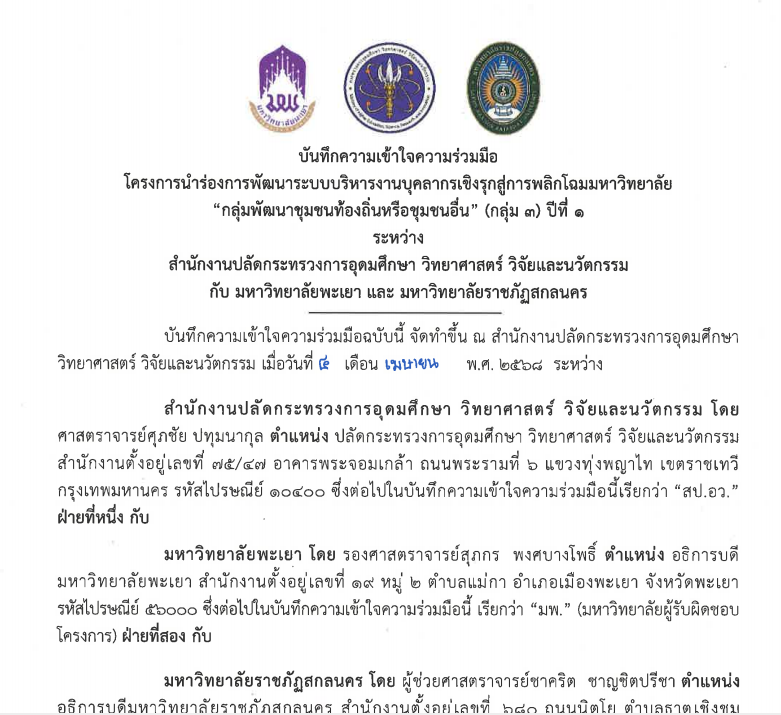 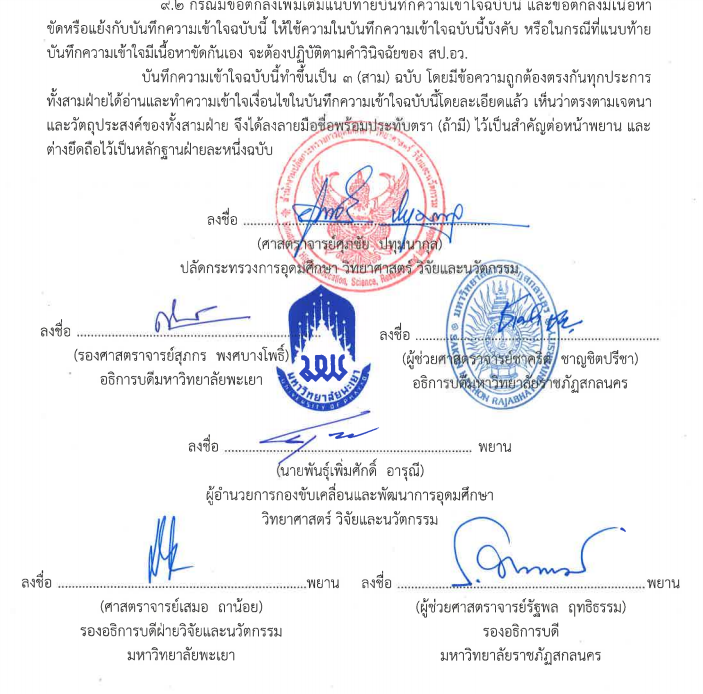 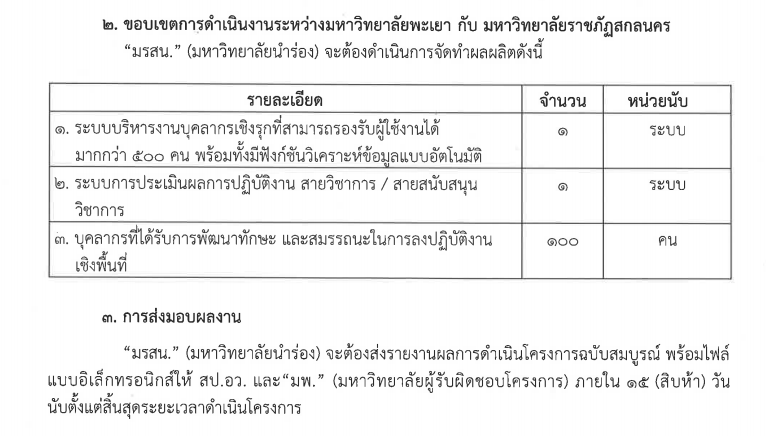 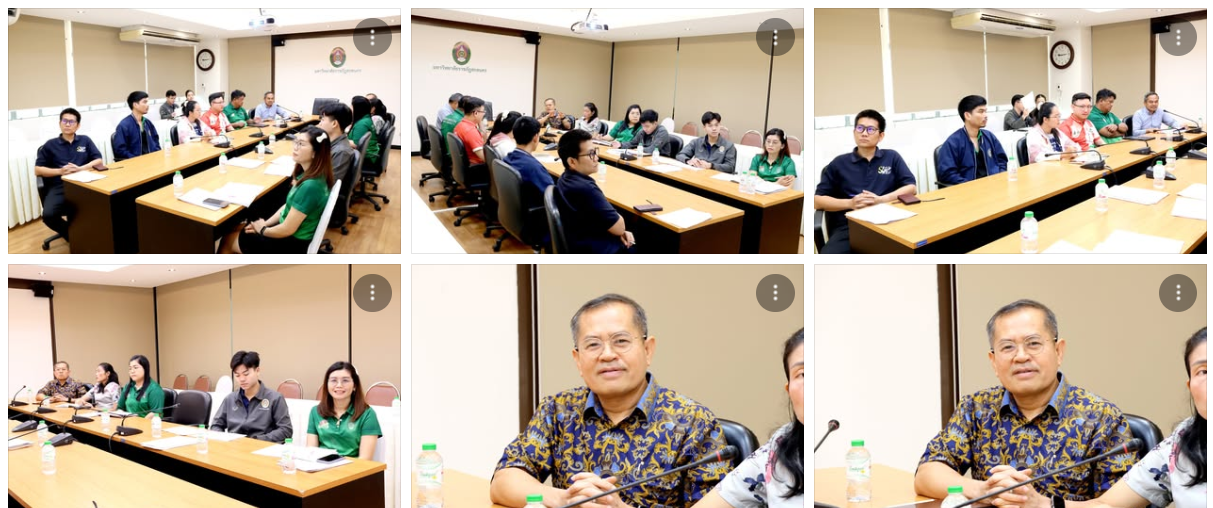 4
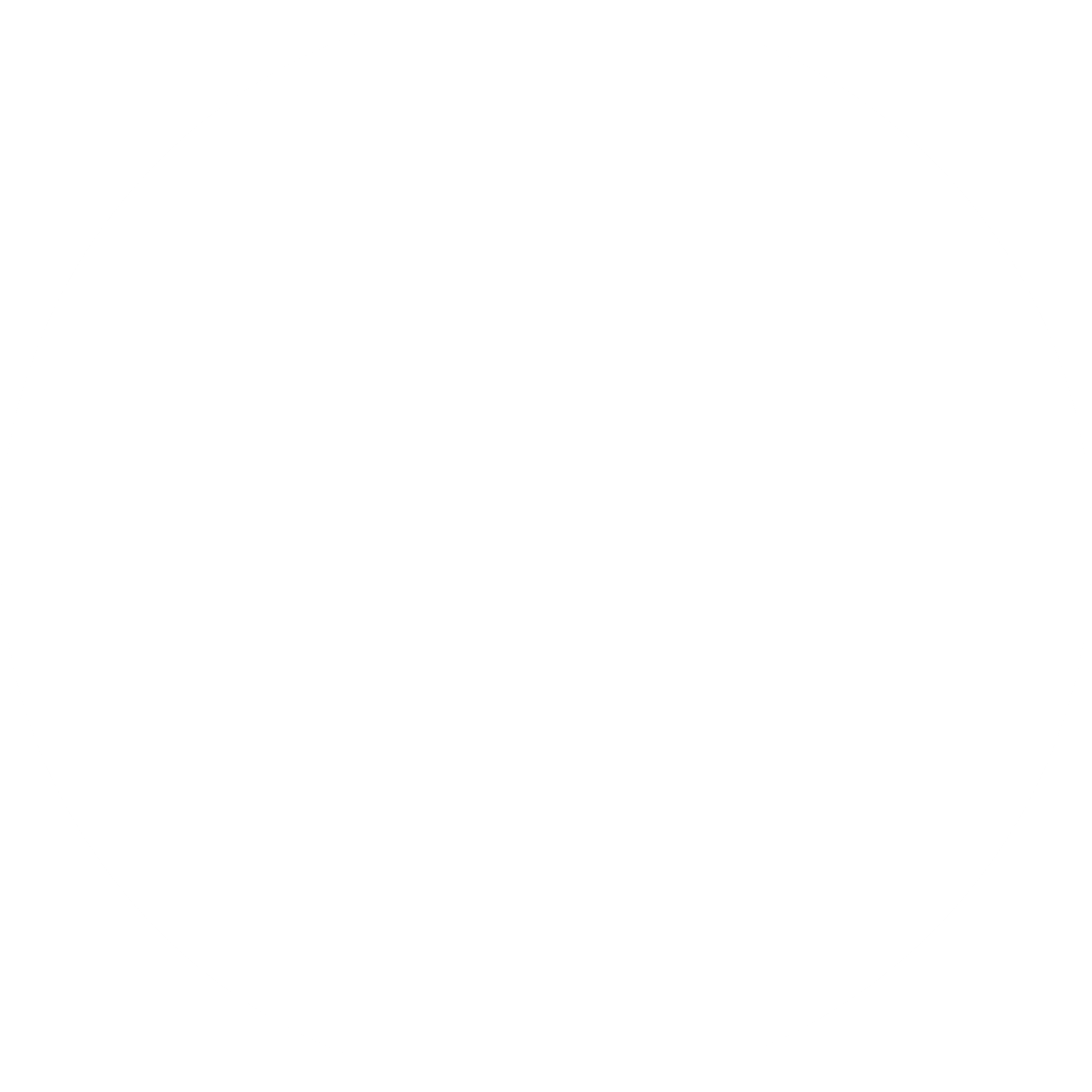 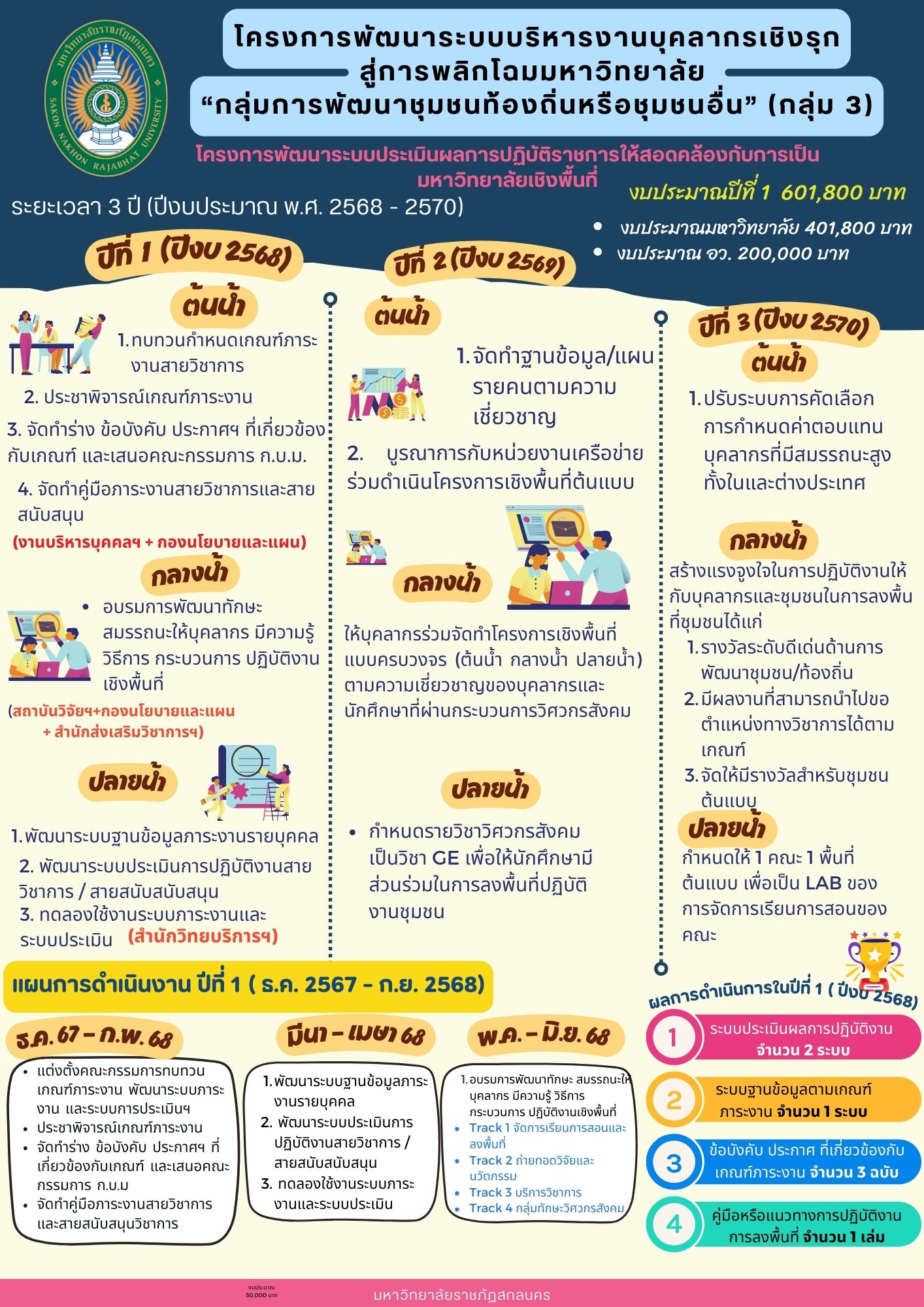 05
โครงการพัฒนาระบบบริหารงานบุคลากรเชิงรุกสู่การพลิกโฉมมหาวิทยาลัย “กลุ่มพัฒนาชุมชนท้องถิ่นหรือชุมชนอื่น” (กลุ่ม 3) ภายใต้โครงการพัฒนาความเป็นเลิศของสถาบันอุดมศึกษาและพัฒนากำลังคนขั้นสูง (Reinventing University) ประจำปีงบประมาณ พ.ศ. 2568 นั้น
แผนการดำเนินงานระยะ 3 ปี(2568 – 2570)
ธันวาคม 2567
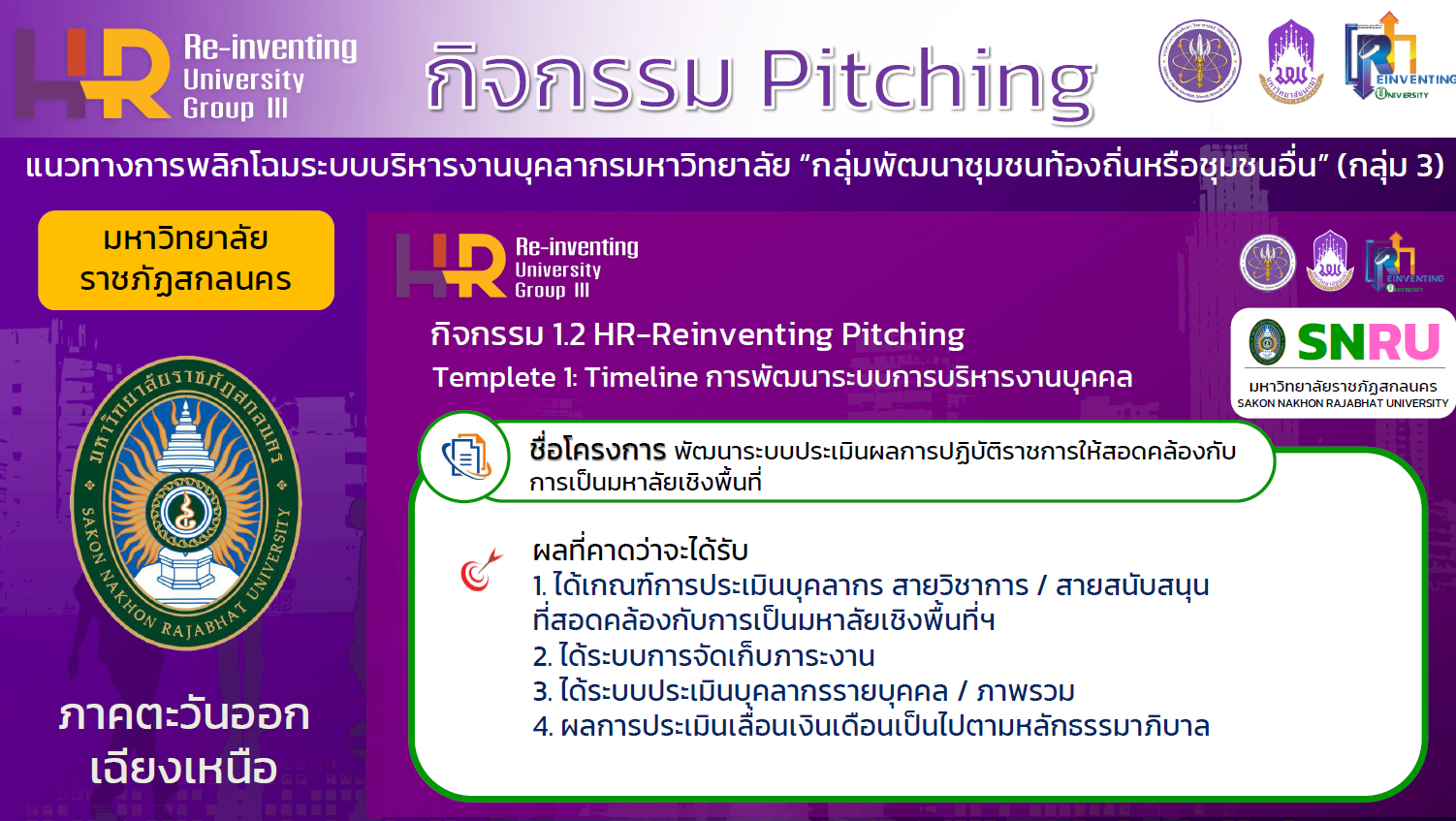 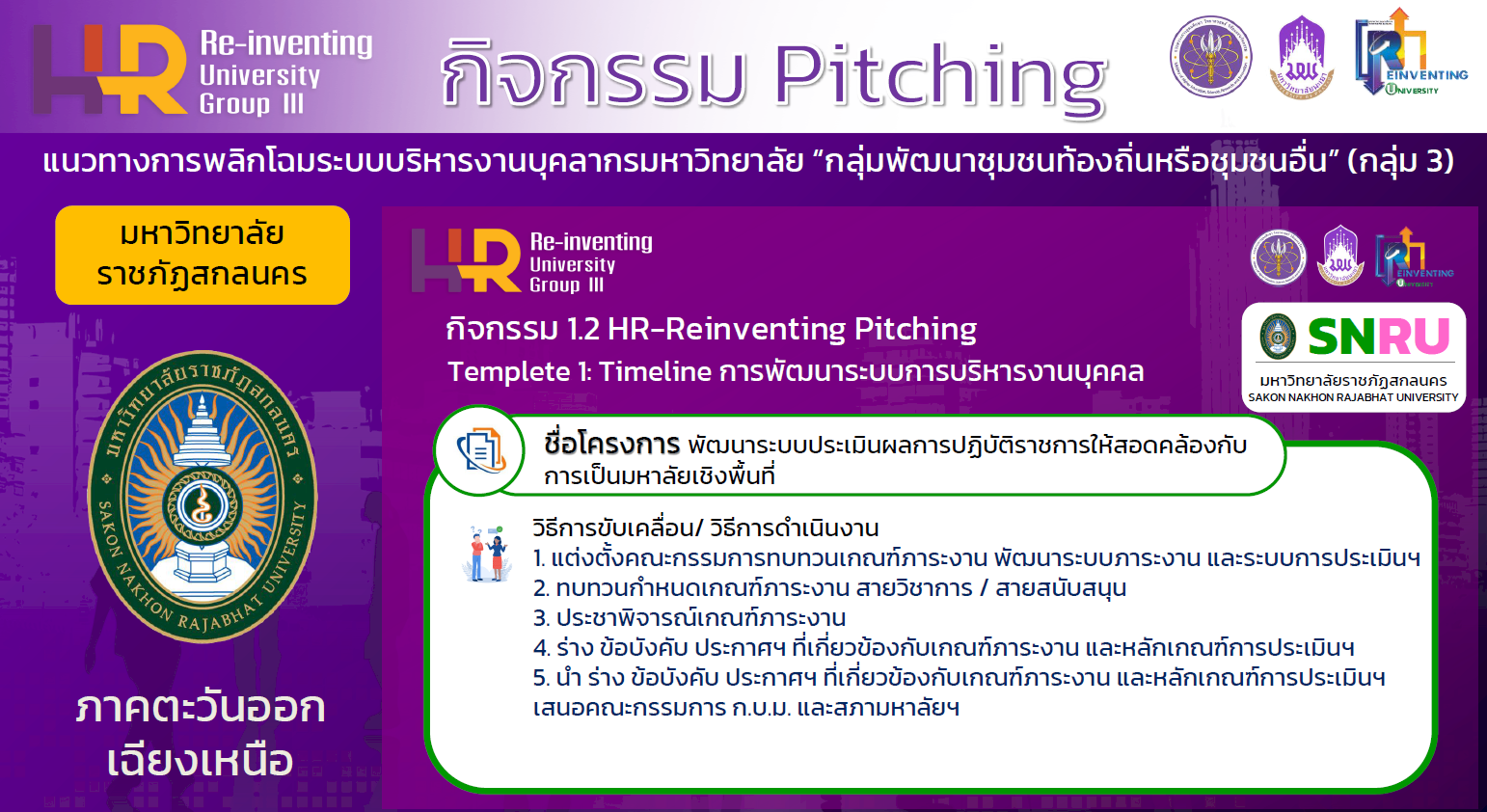 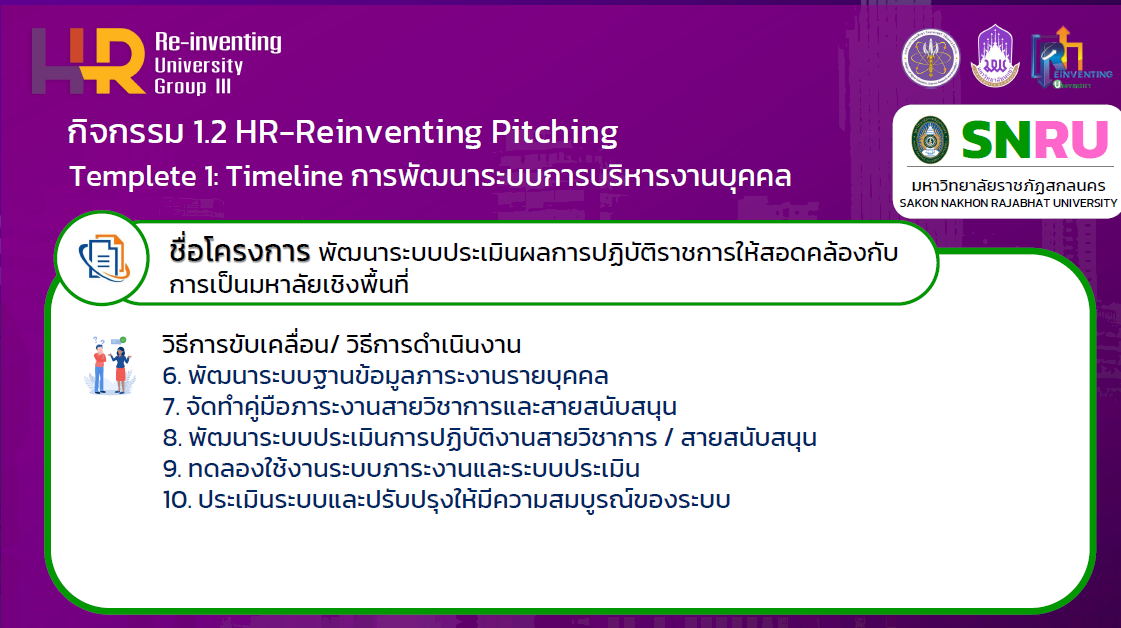 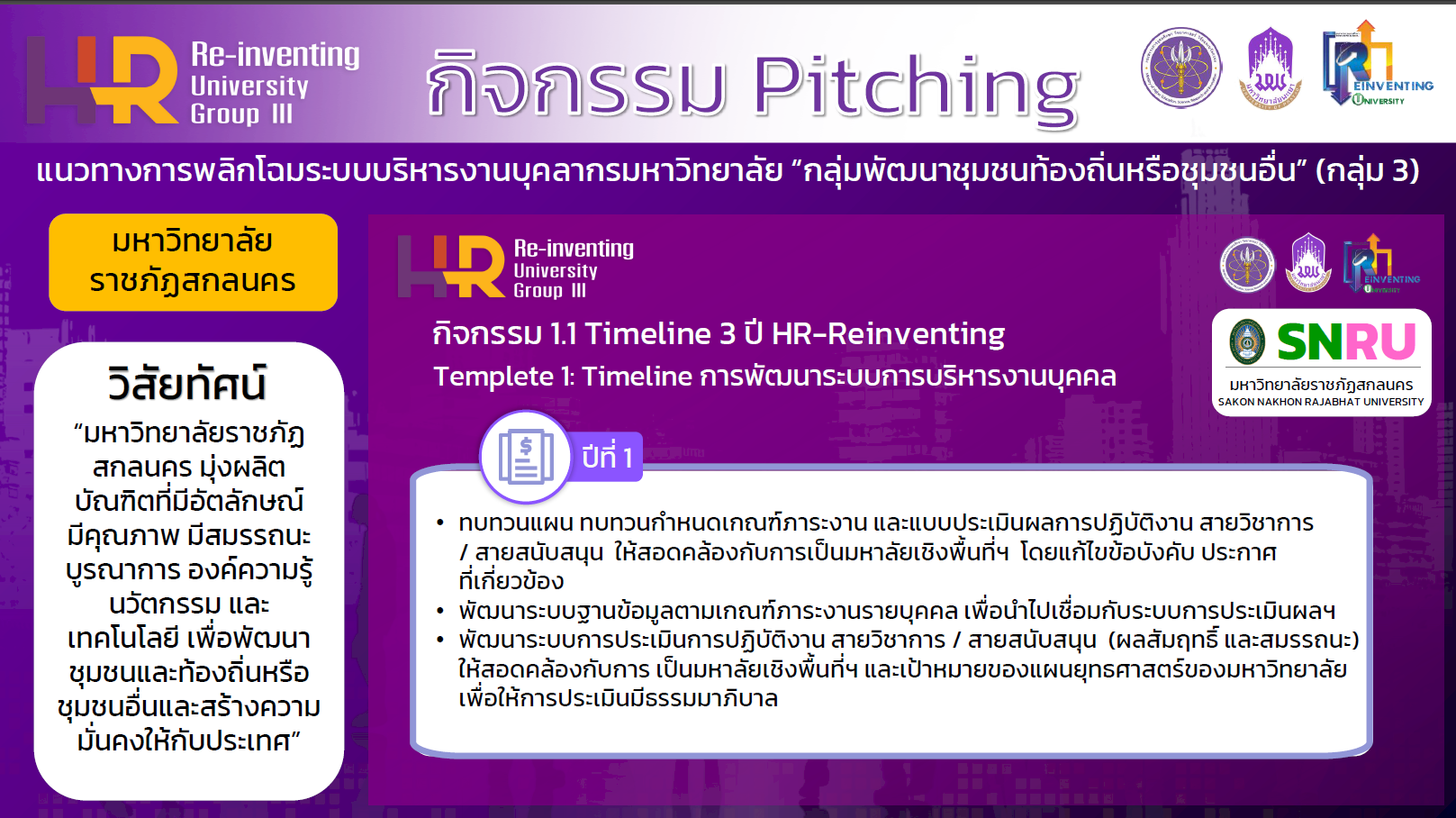 5
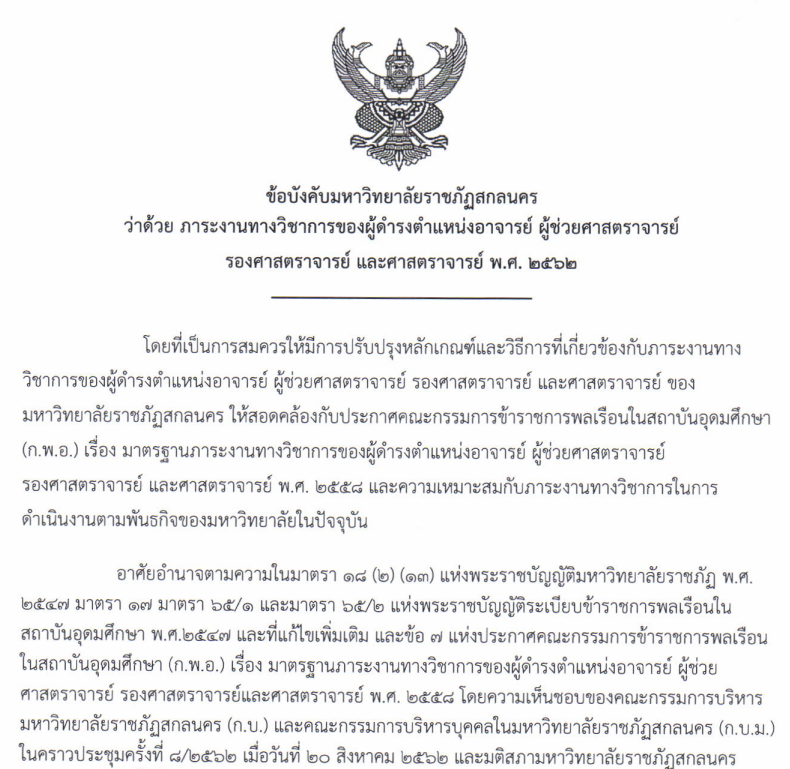 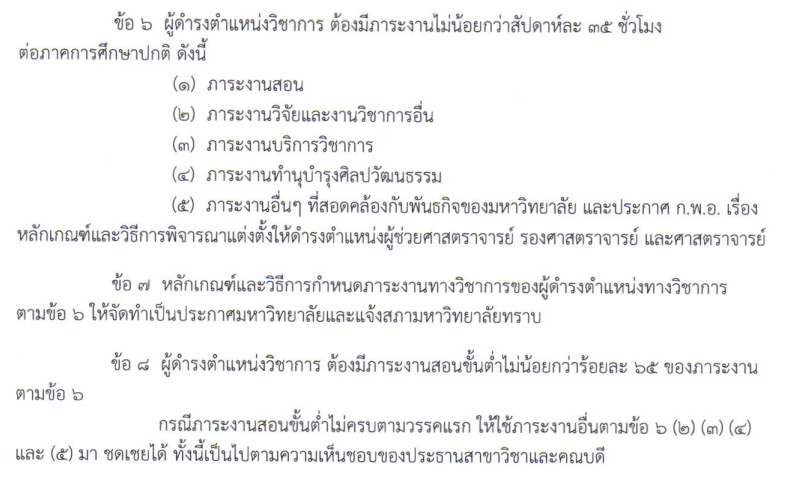 6
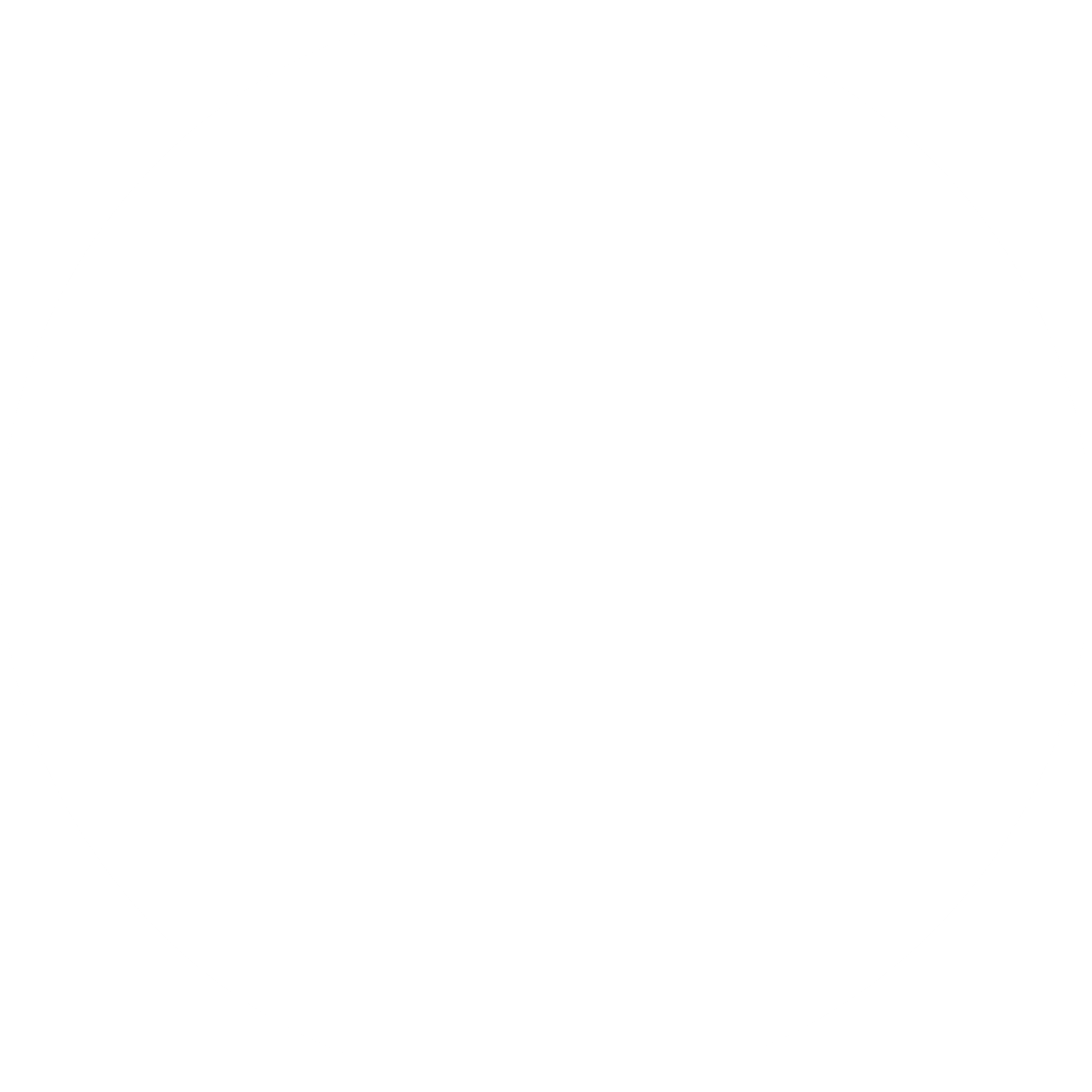 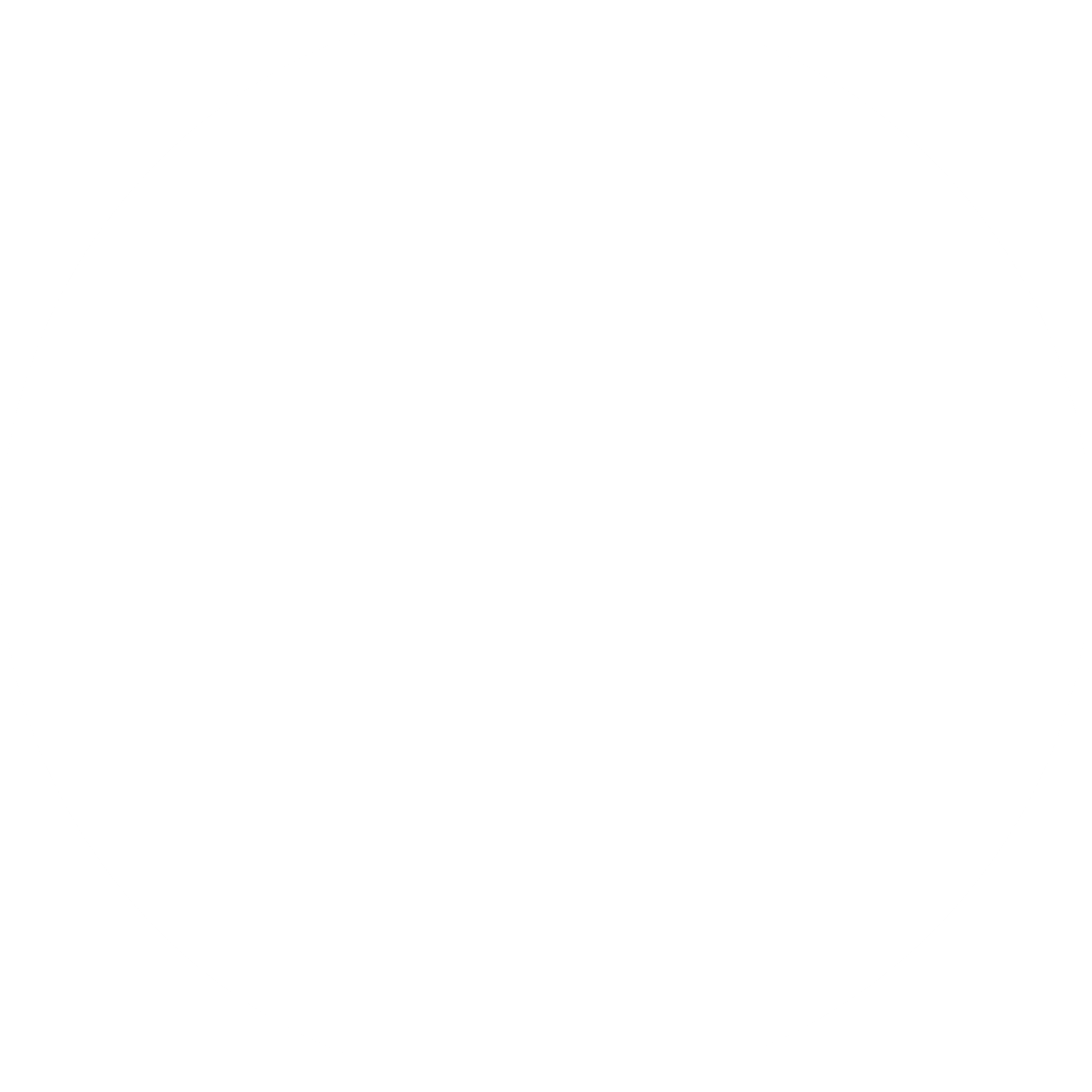 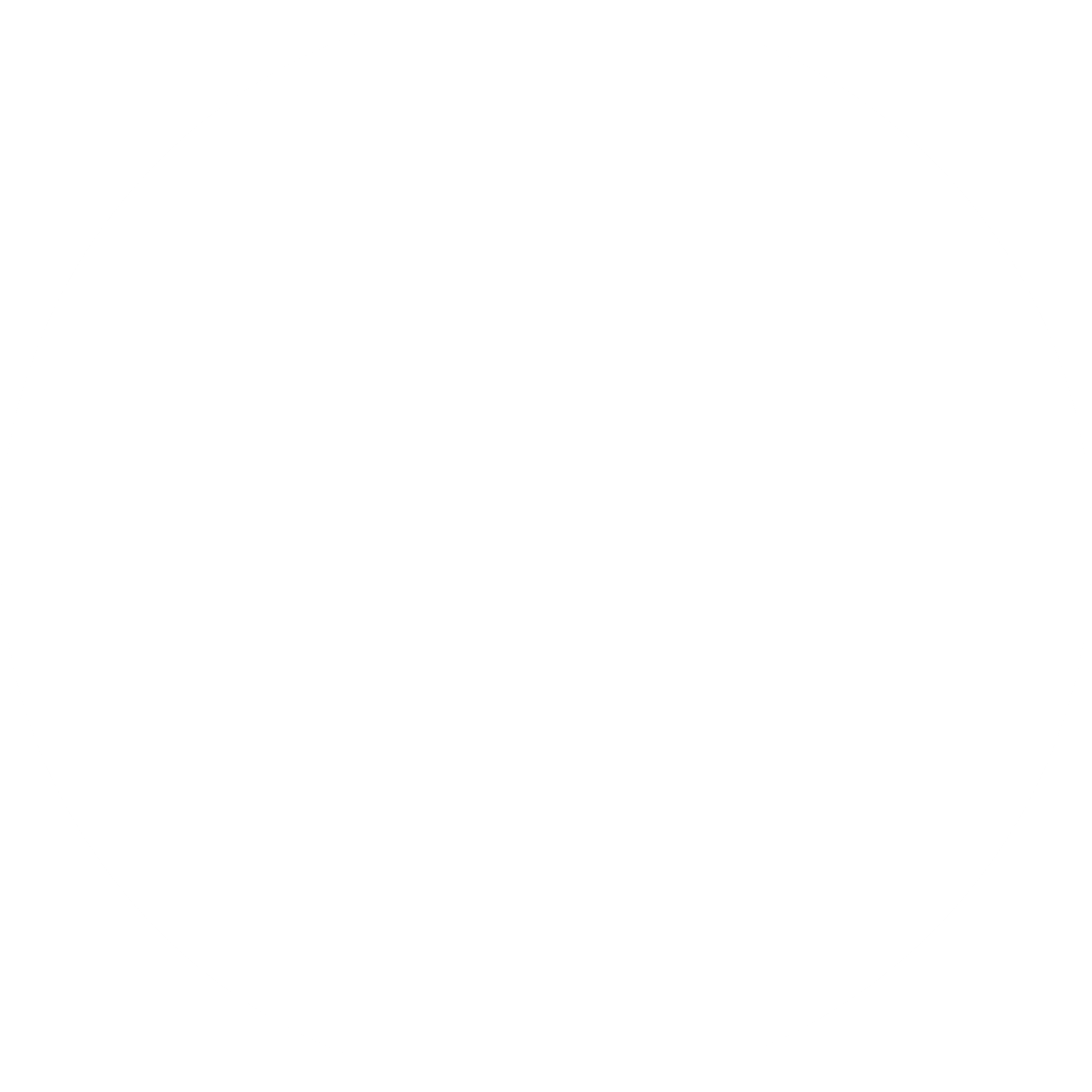 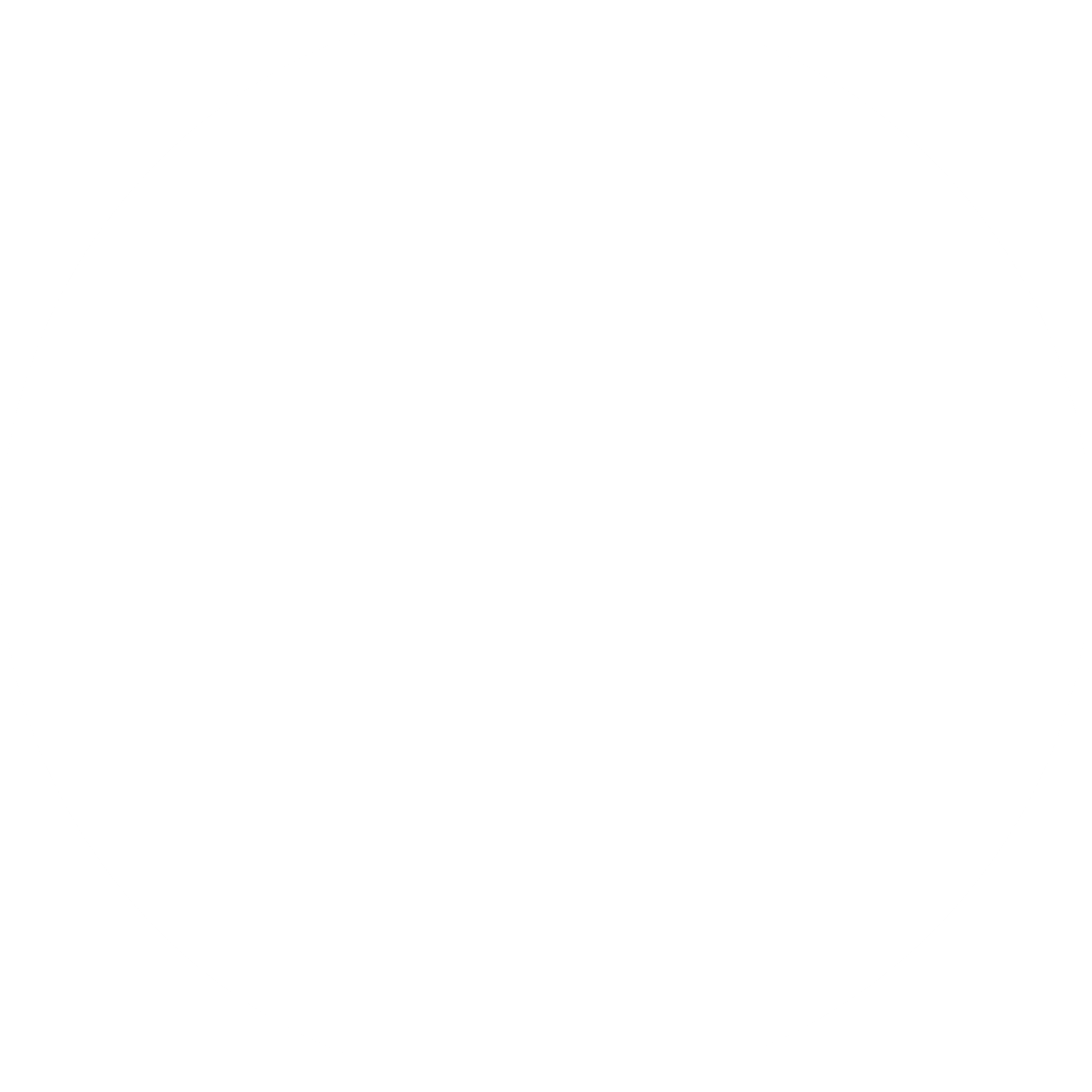 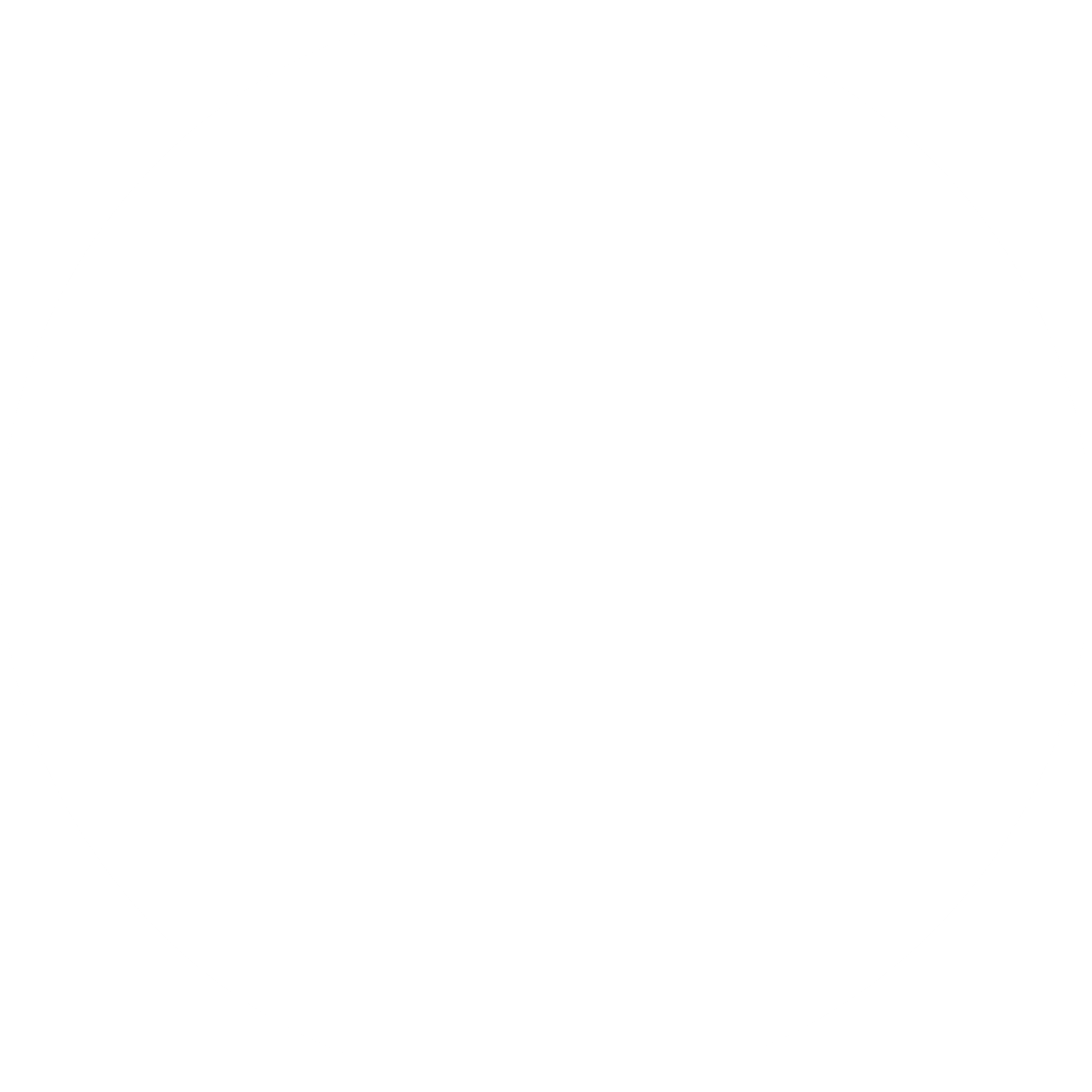 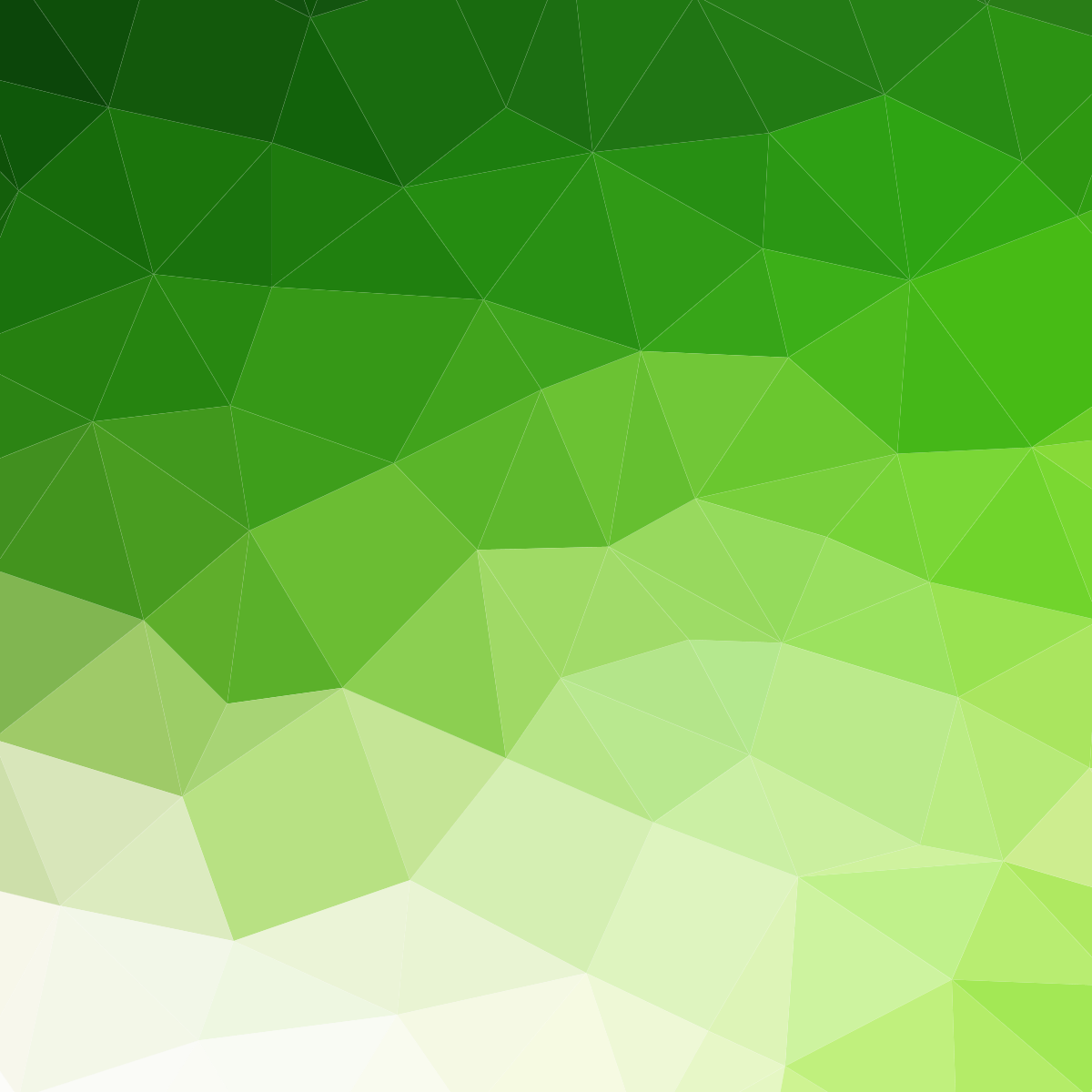 บัญชีแนบท้ายประกาศ บัญชี 1 – บัญชี 5
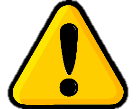 1. ให้จัดทำบันทึกข้อความ * เสนอประประธานสาขา และคณบดี ลงนาม
กรณี ภาระงานสอนขั้นต่ำไม่ถึง ร้อยละ 65 หรือ 22.75 ชม. / สัปดาห์
04
01
05
02
03
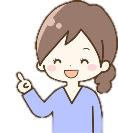 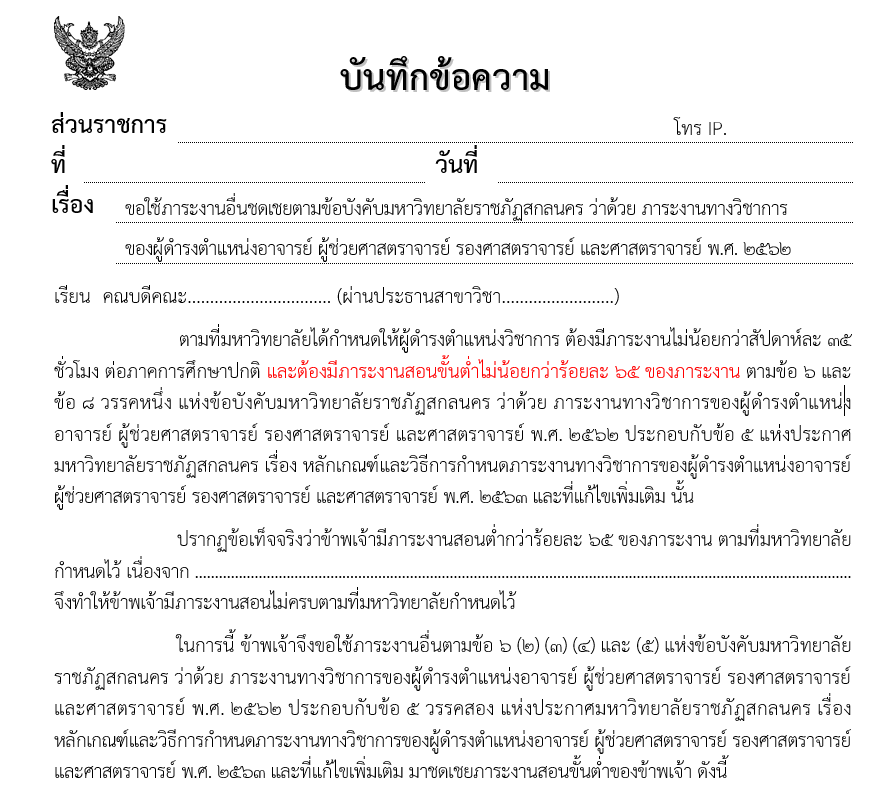 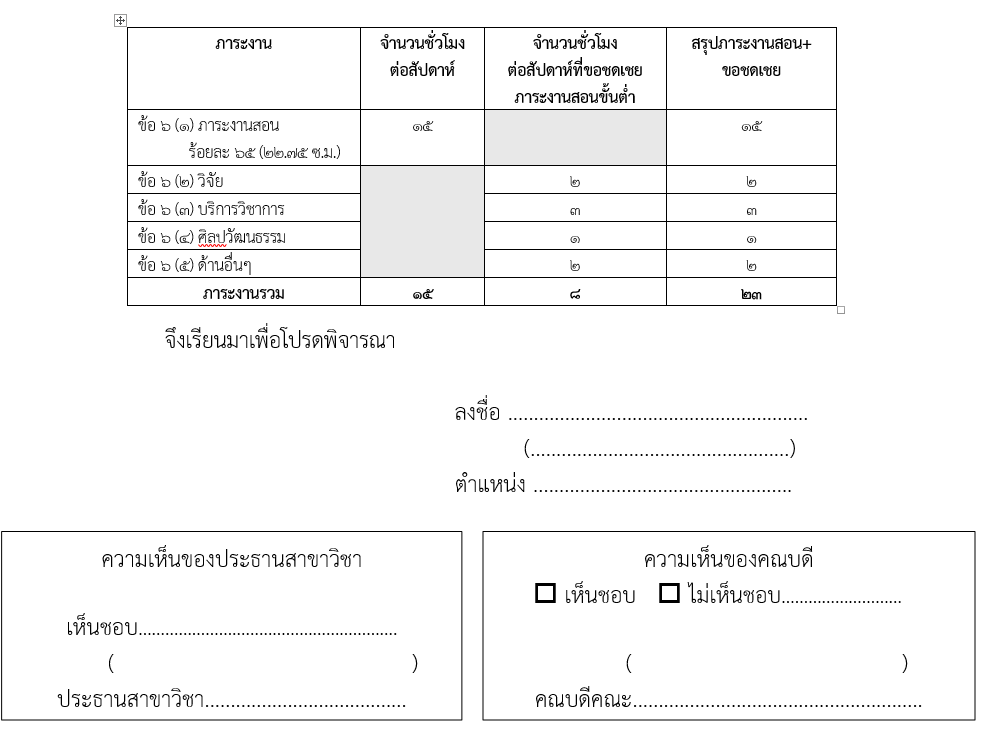 1.1 งานสอนระดับปริญญาตรี (ประเภท ก – จ)1.2 งานสอนระดับบัณฑิตศึกษา (ภาคปกติ) ประเภท ก – ค
1.3 ภาระงานสอนกรณีรายวิชาใดมีผู้ดำรงตำแหน่งวิชาการสอนมากกว่า 1 คน ให้คิดเฉลี่ยสัดส่วนภาระงานตามชั่วโมงที่สอน
1.4 งานสอนโรงเรียนวิถีธรรมแห่งมหาวิทยาลัยราชภัฏสกลนคร
ภาระงานสอน (ภาคปกติ)
บันทึกข้อความเรื่อง ขอใช้ภาระงานอื่นชดเชยตามข้อบังคับมหาวิทยาลัยราชภัฏสกลนคร ว่าด้วย ภาระงานทางวิชาการของผู้ดำรงตำแหน่งอาจารย์ ผู้ช่วยศาสตราจารย์ รองศาสตราจารย์ และศาสตราจารย์ พ.ศ. 2562
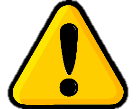 2.สามารถเลือกภาระงานจากบัญชี 2 – บัญชี 5 มาชดเชยให้ครบได้
ภาระงานวิจัยและงานวิชาการอื่น
1. โครงการมหาวิทยาลัยราชภัฏสกลนครเพื่อการพัฒนาท้องถิ่น/โครงการที่ได้รับสนับสนุนหน่วยงานภายนอก
2. โครงการบริการวิชาการ
3. ที่ปรึกษาโครงการให้หน่วยงานภายนอก
บริการวิชาการ
2.1 หลักเกณฑ์และวิธีการคิดภาระงานวิจัย
2.2 หลักเกณฑ์และวิธีการคิดงานวิชาการอื่น
4. วิทยากร
5. คณะกรรมการ
6. คณะทำงาน
7. คณะกรรมการผู้ทรงคุณวุฒิพิจารณาบทความทางวิชาการ/บทความวิจัย/คู่มือปฏิบัติงาน/ตำรา/หนังสือ/เอกสารประกอบการประเมินเข้าสู่ตำแหน่งทางวิชาการ
8. โครงการหรือกิจกรรมเผยแพร่องค์ความรู้ 9. โครงการลักษณะอื่น
การเป็นหัวหน้าโครงการ/ประธานดำเนินงาน/กรรมการและเลขานุการ ที่เกี่ยวข้องกับงานทำนุบำรุงศิลปวัฒนธรรมจำนวน 6 ข้อ
ด้านทำนุบำรุงศิลปวัฒนธรรม
ภาระงานด้านอื่น ๆ
5.1 ลักษณะงาน ภาระหน้าที่ และการคิดภาระงานของผู้ดำรงตำแหน่งประเภทผู้บริหาร5.2 ลักษณะงาน ภาระหน้าที่ และการคิดภาระงานด้านการพัฒนานักศึกษา
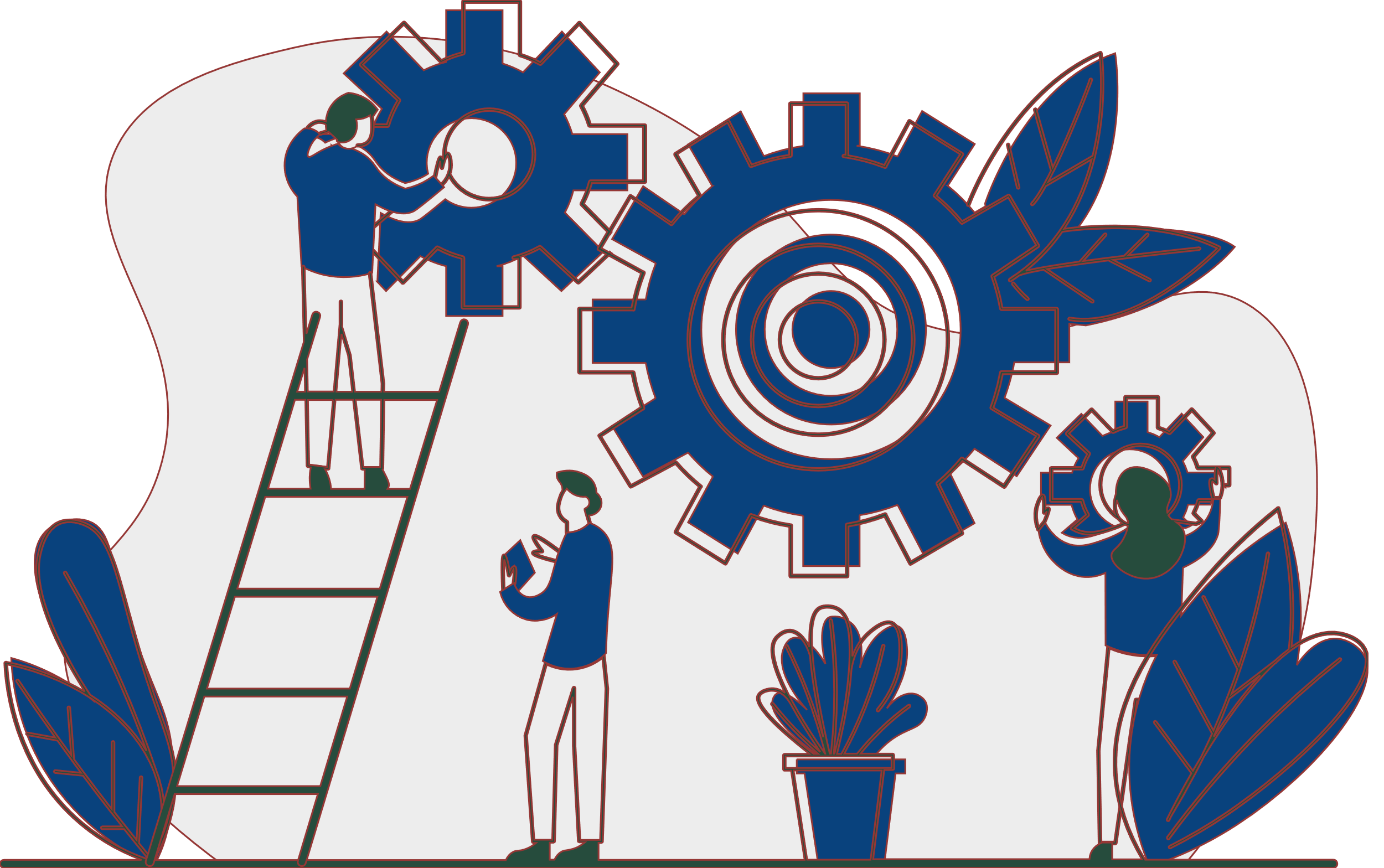 7
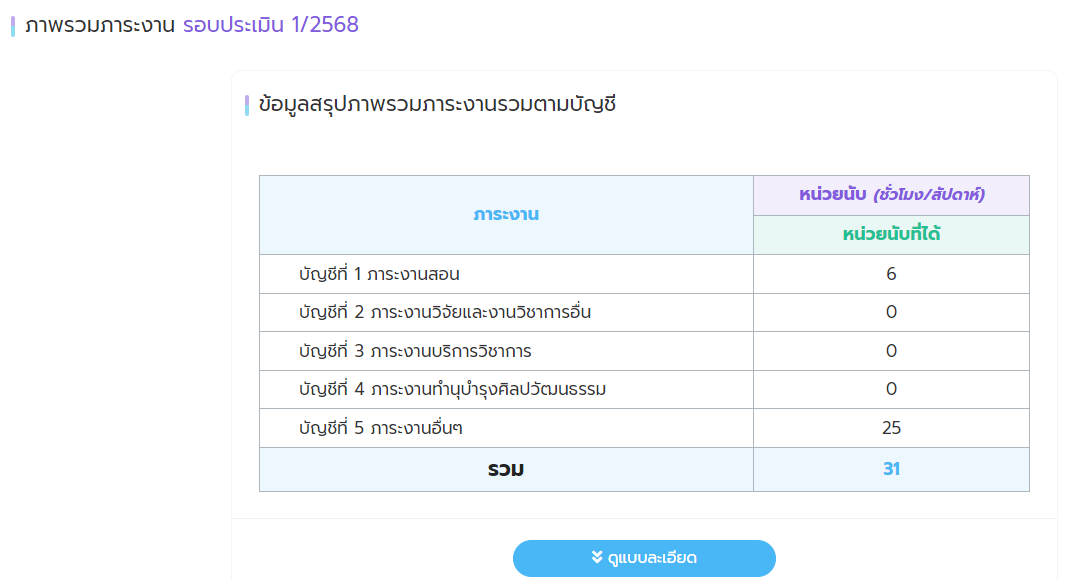 8
เกณฑ์ประเมินเดิมภาระงานตามพันธกิจ
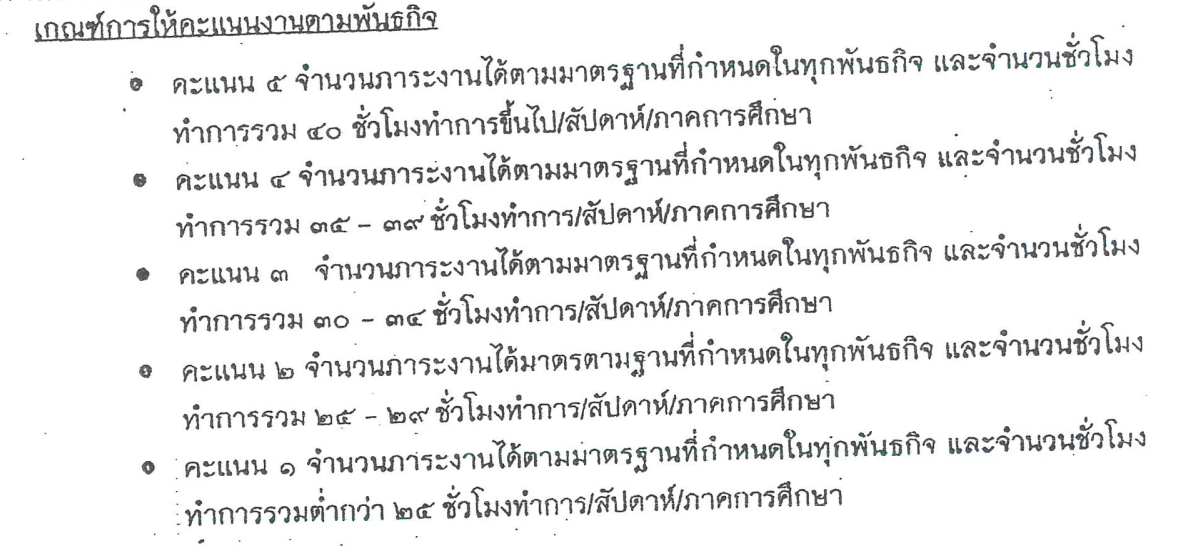 คะแนน 3 หรือ 4 จำนวนภาระงานได้ตามมาตรฐานที่กำหนดในทุกภาระงาน 
                       และจำนวนชั่วโมงรวม/สัปดาห์รวม 35 ชม.
9
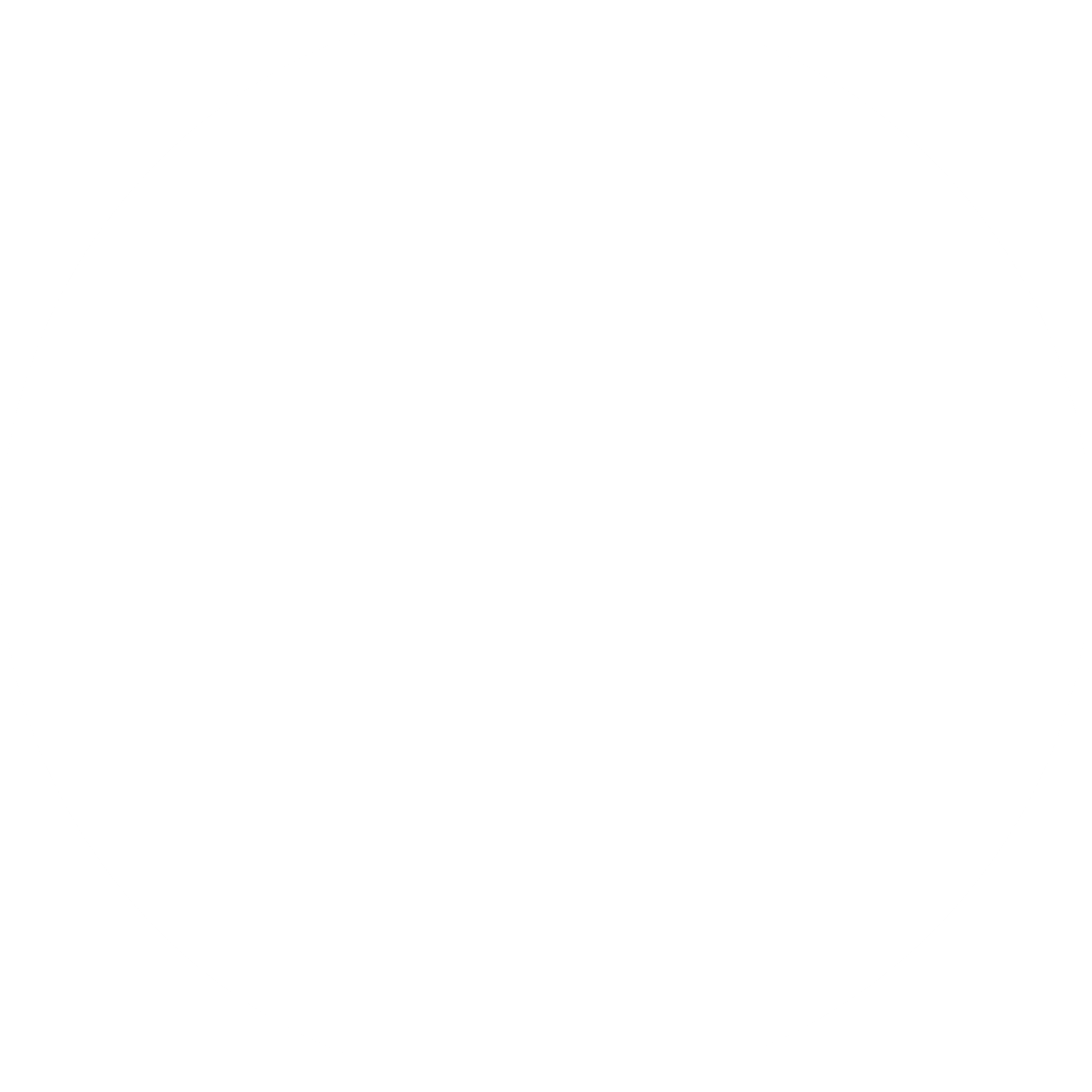 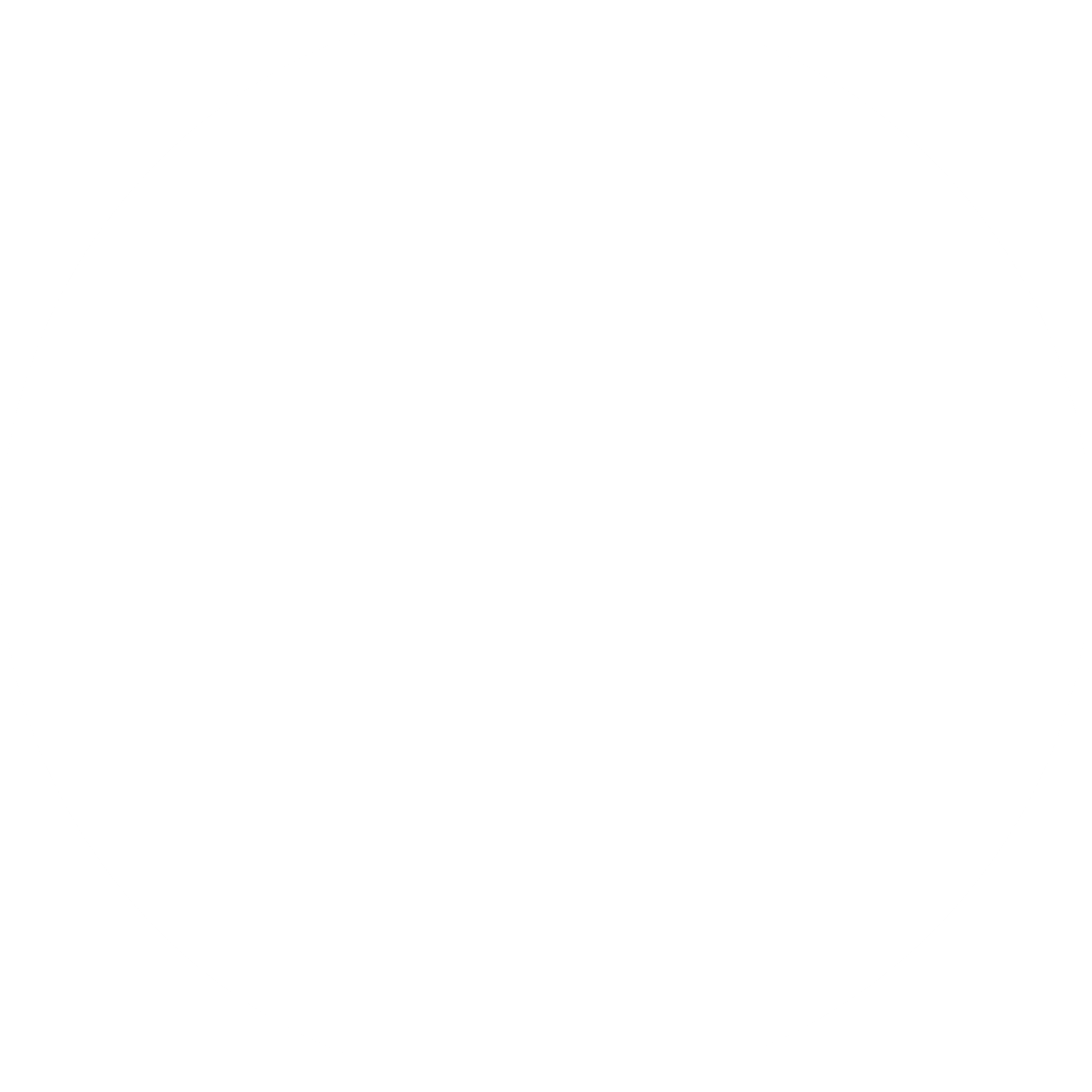 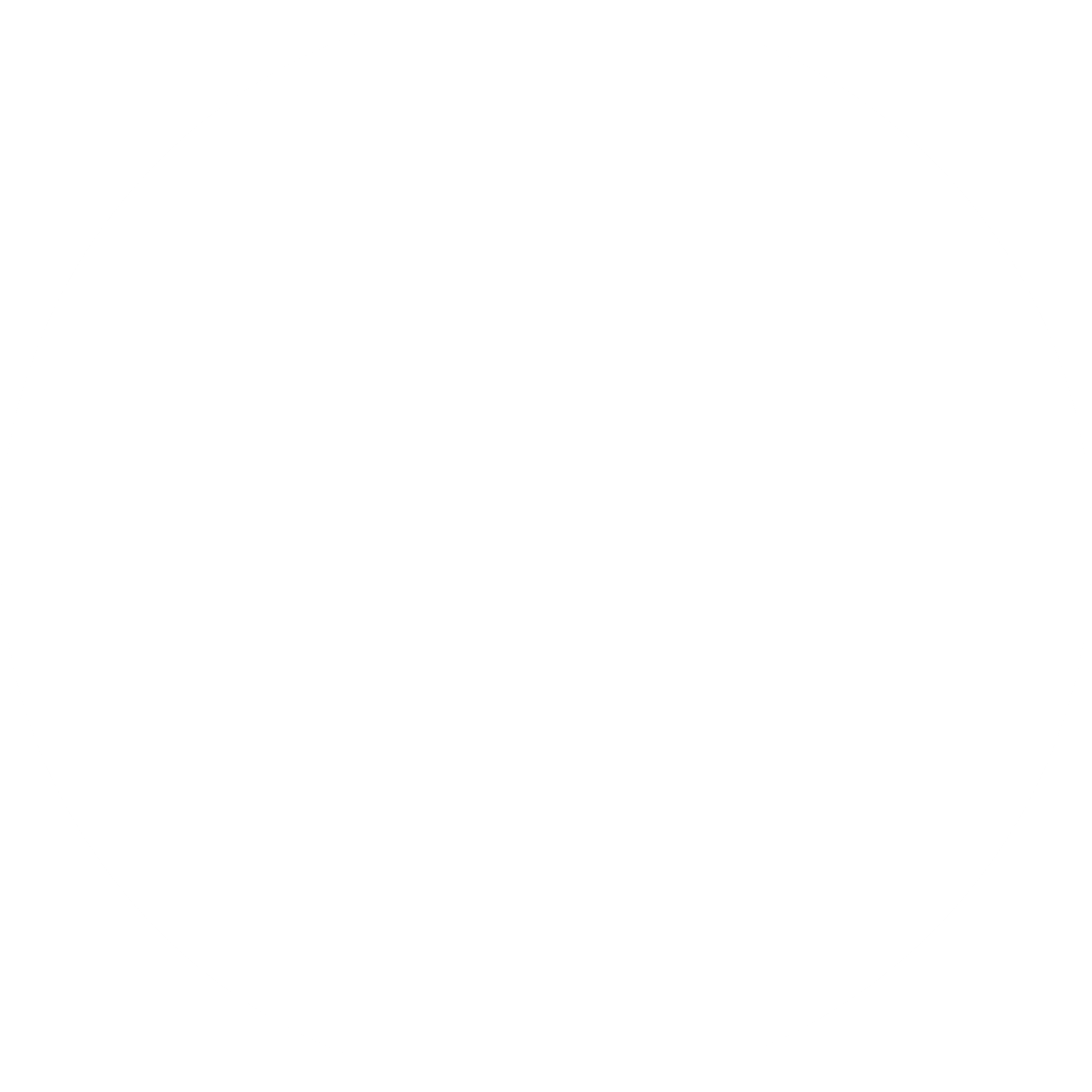 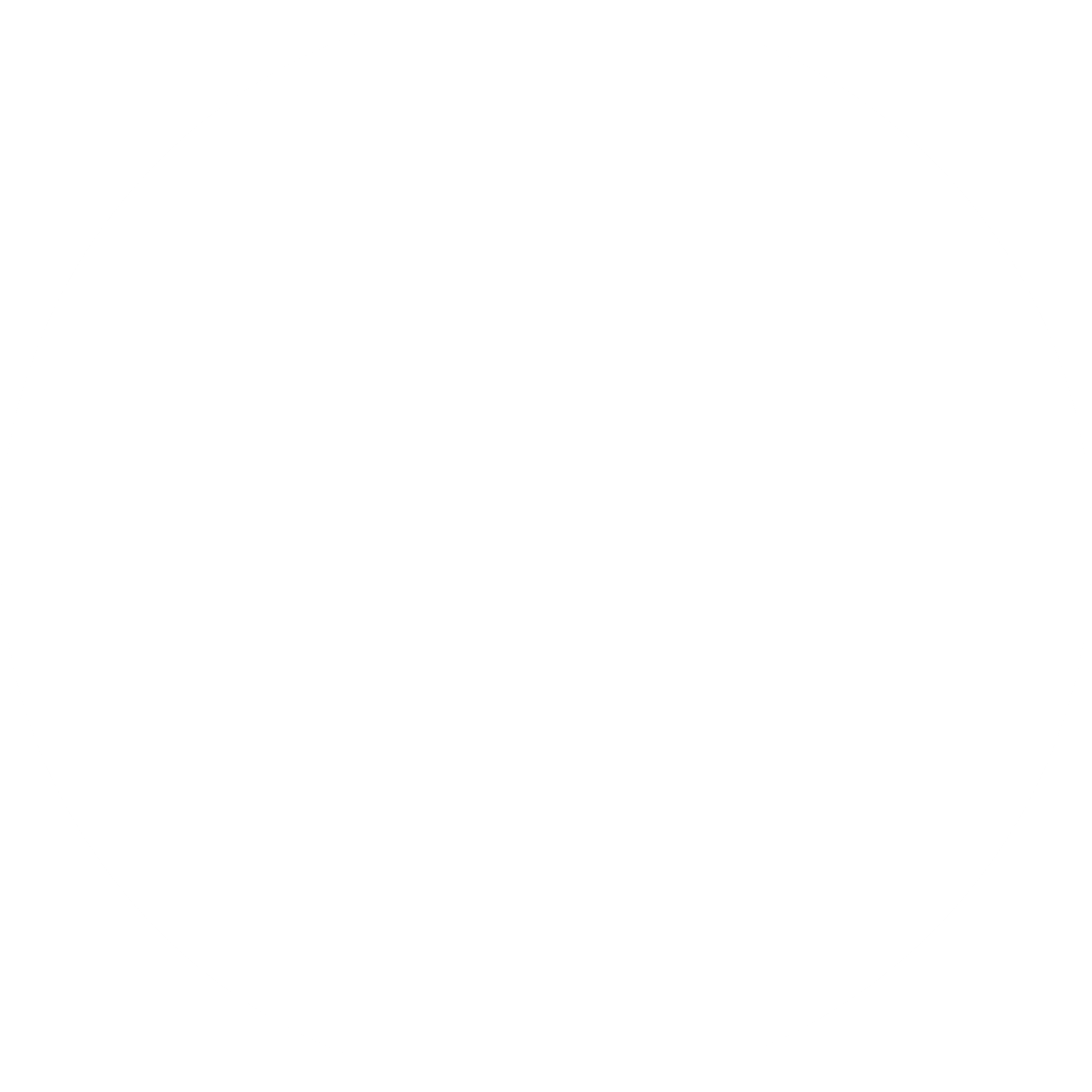 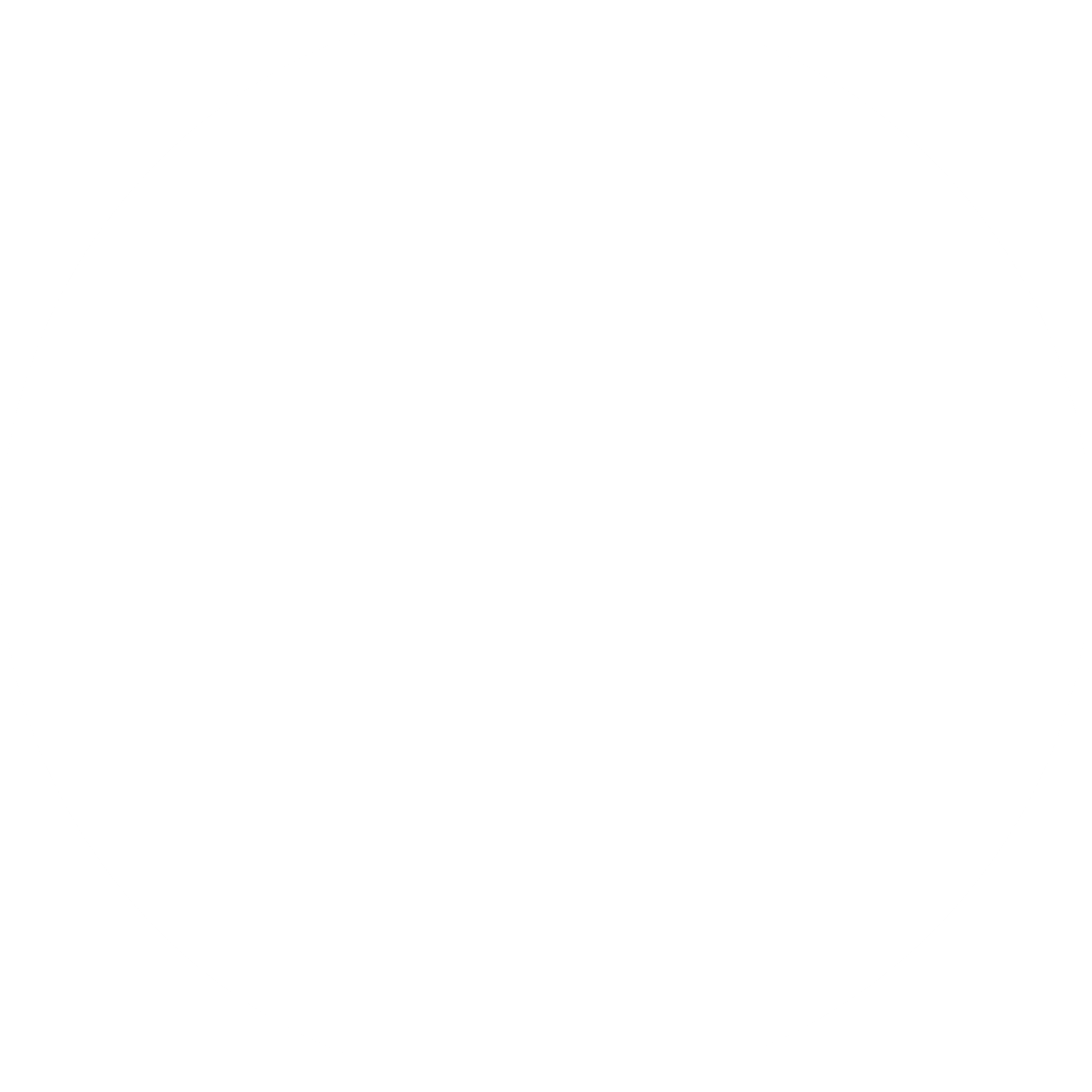 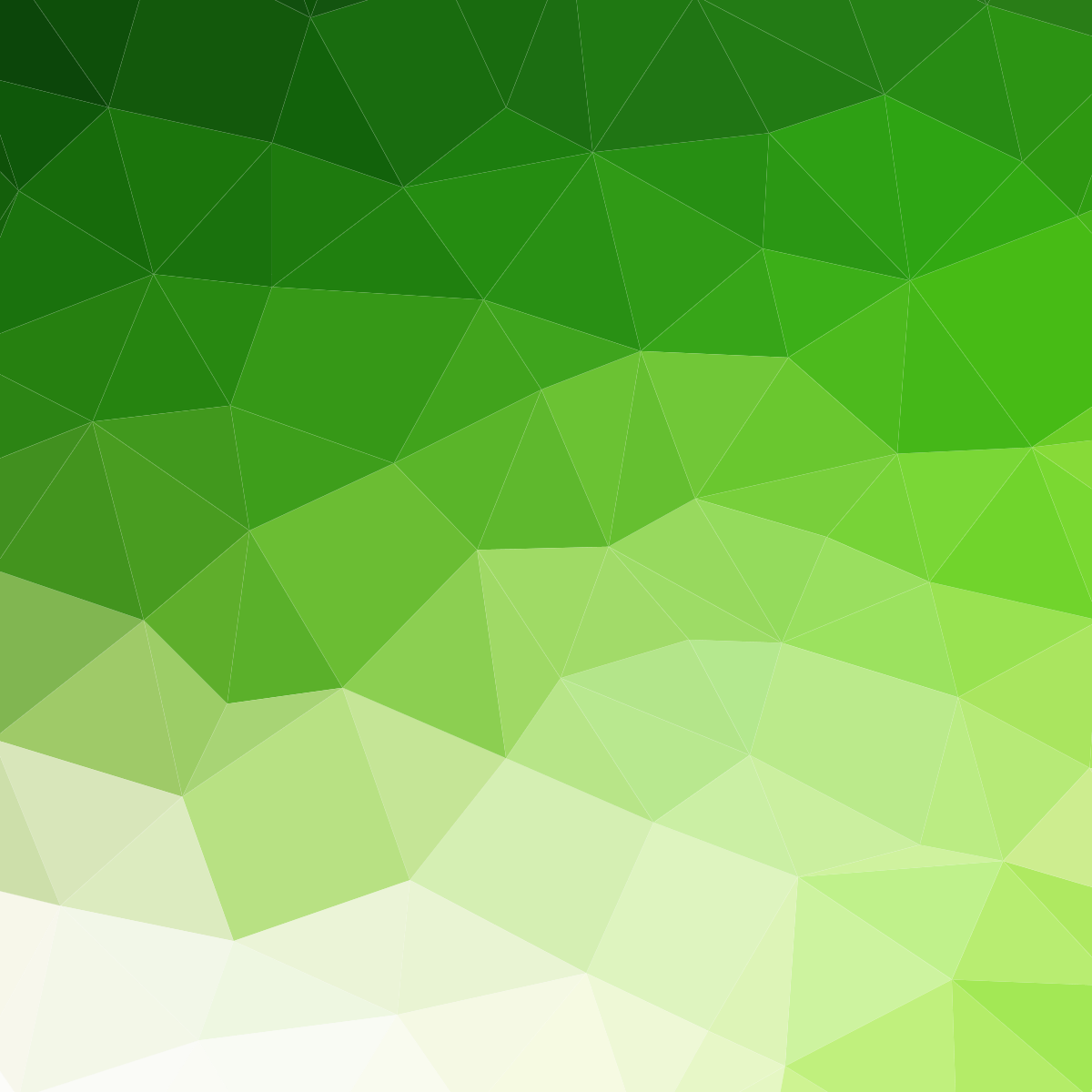 บัญชีแนบท้ายประกาศ บัญชี 1 – บัญชี 5
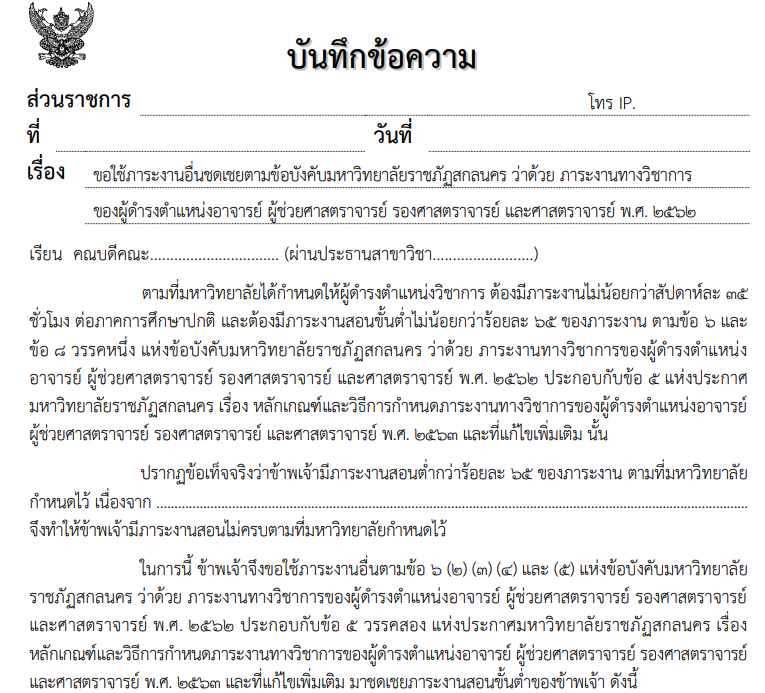 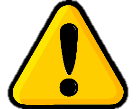 1. ให้จัดทำบันทึกข้อความ * เสนอประประธานสาขา และคณบดี ลงนาม
กรณี ภาระงานสอนขั้นต่ำไม่ถึง ร้อยละ 65 หรือ 22.75 ชม. / สัปดาห์
04
01
05
02
03
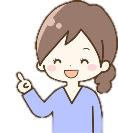 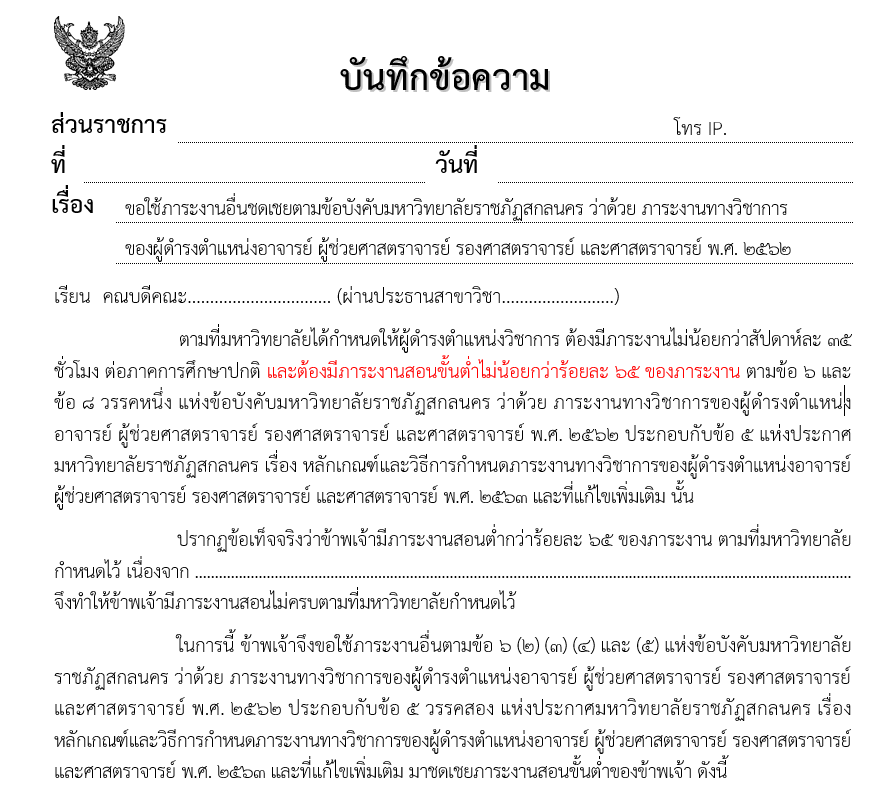 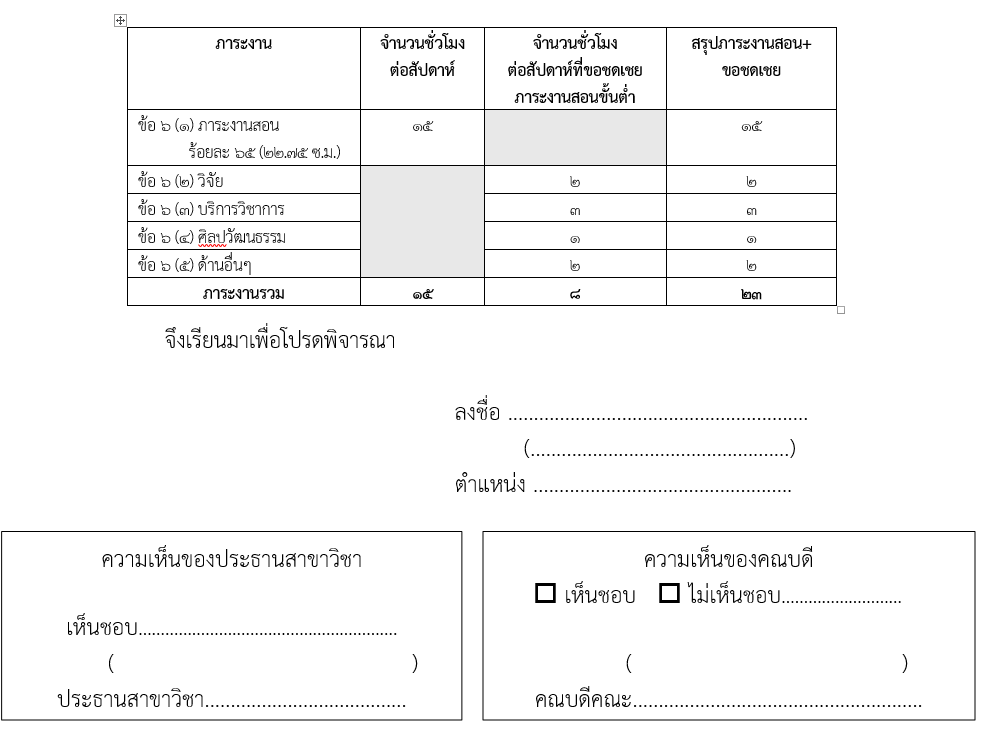 1.1 งานสอนระดับปริญญาตรี (ประเภท ก – จ)1.2 งานสอนระดับบัณฑิตศึกษา (ภาคปกติ) ประเภท ก – ค
1.3 ภาระงานสอนกรณีรายวิชาใดมีผู้ดำรงตำแหน่งวิชาการสอนมากกว่า 1 คน ให้คิดเฉลี่ยสัดส่วนภาระงานตามชั่วโมงที่สอน
1.4 งานสอนโรงเรียนวิถีธรรมแห่งมหาวิทยาลัยราชภัฏสกลนคร
ภาระงานสอน (ภาคปกติ)
บันทึกข้อความเรื่อง ขอใช้ภาระงานอื่นชดเชยตามข้อบังคับมหาวิทยาลัยราชภัฏสกลนคร ว่าด้วย ภาระงานทางวิชาการของผู้ดำรงตำแหน่งอาจารย์ ผู้ช่วยศาสตราจารย์ รองศาสตราจารย์ และศาสตราจารย์ พ.ศ. 2562
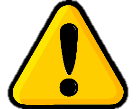 2.สามารถเลือกภาระงานจากบัญชี 2 – บัญชี 5 มาชดเชยให้ครบได้
ภาระงานวิจัย นวัตกรรม และถ่ายทอดเทคโนโลยี
1. โครงการมหาวิทยาลัยราชภัฏสกลนครเพื่อการพัฒนาท้องถิ่น/โครงการที่ได้รับสนับสนุนหน่วยงานภายนอก
2. โครงการบริการวิชาการ
3. ที่ปรึกษาโครงการให้หน่วยงานภายนอก
บริการวิชาการ
2.1 หลักเกณฑ์และวิธีการคิดภาระงานวิจัย
2.2 หลักเกณฑ์และวิธีการคิดงานวิชาการอื่น
4. วิทยากร
5. คณะกรรมการ
6. คณะทำงาน
7. คณะกรรมการผู้ทรงคุณวุฒิพิจารณาบทความทางวิชาการ/บทความวิจัย/คู่มือปฏิบัติงาน/ตำรา/หนังสือ/เอกสารประกอบการประเมินเข้าสู่ตำแหน่งทางวิชาการ
8. โครงการหรือกิจกรรมเผยแพร่องค์ความรู้ 9. โครงการลักษณะอื่น
การเป็นหัวหน้าโครงการ/ประธานดำเนินงาน/กรรมการและเลขานุการ ที่เกี่ยวข้องกับงานทำนุบำรุงศิลปวัฒนธรรม
ด้านทำนุบำรุงศิลปวัฒนธรรม
ภาระงานด้านอื่น ๆ
5.1 ลักษณะงาน ภาระหน้าที่ และการคิดภาระงานของผู้ดำรงตำแหน่งประเภทผู้บริหาร5.2 ลักษณะงาน ภาระหน้าที่ และการคิดภาระงานด้านการพัฒนานักศึกษา
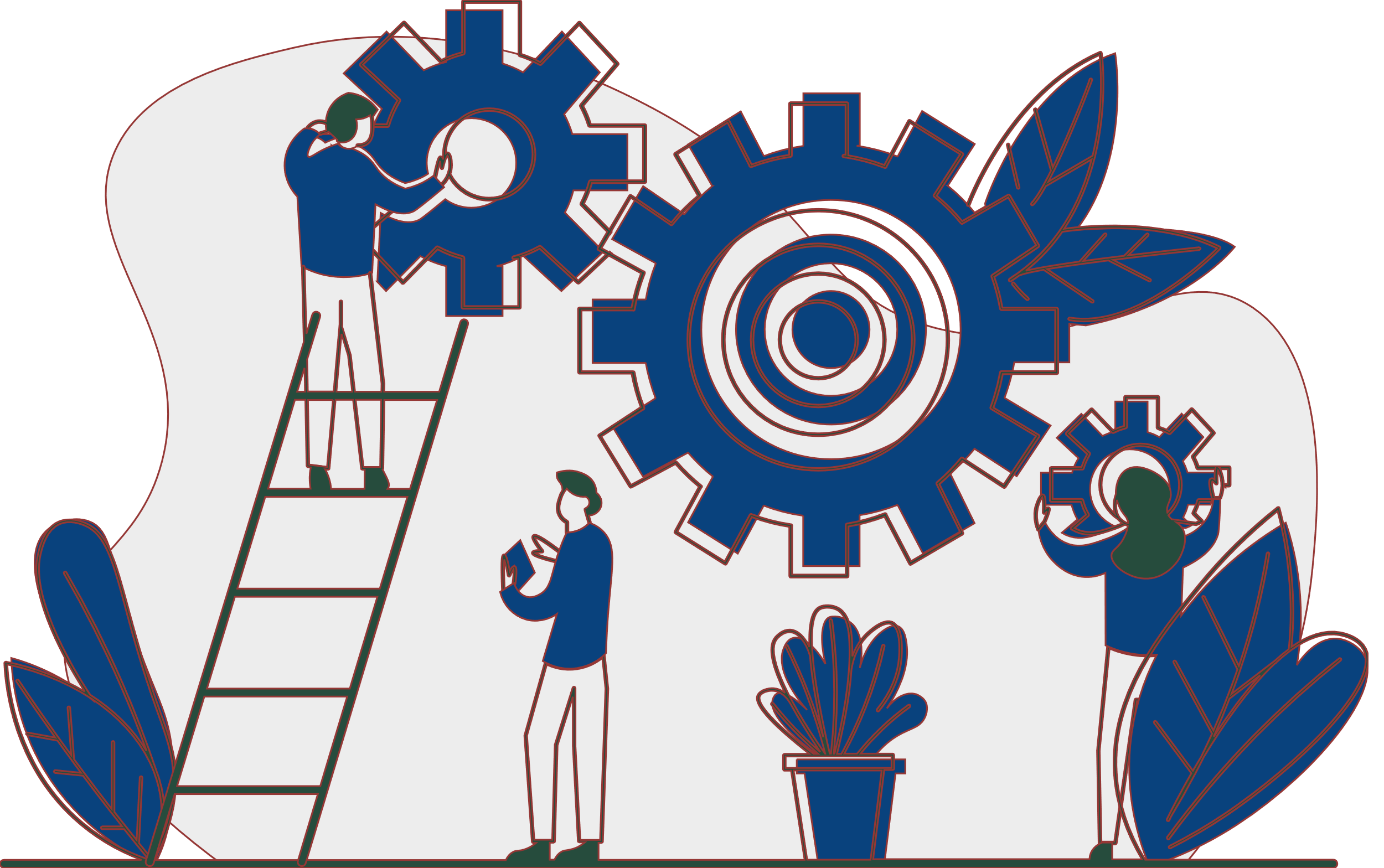 10
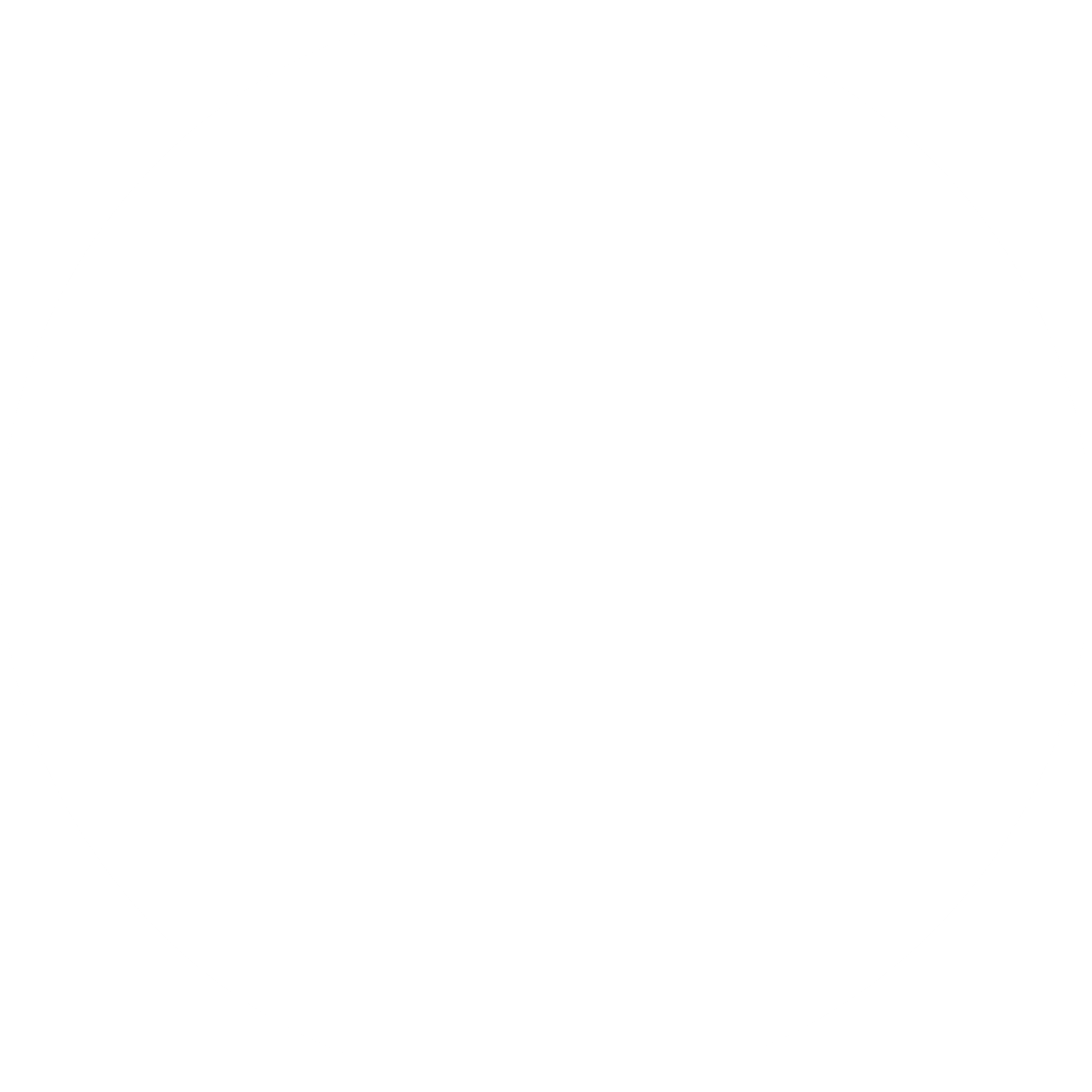 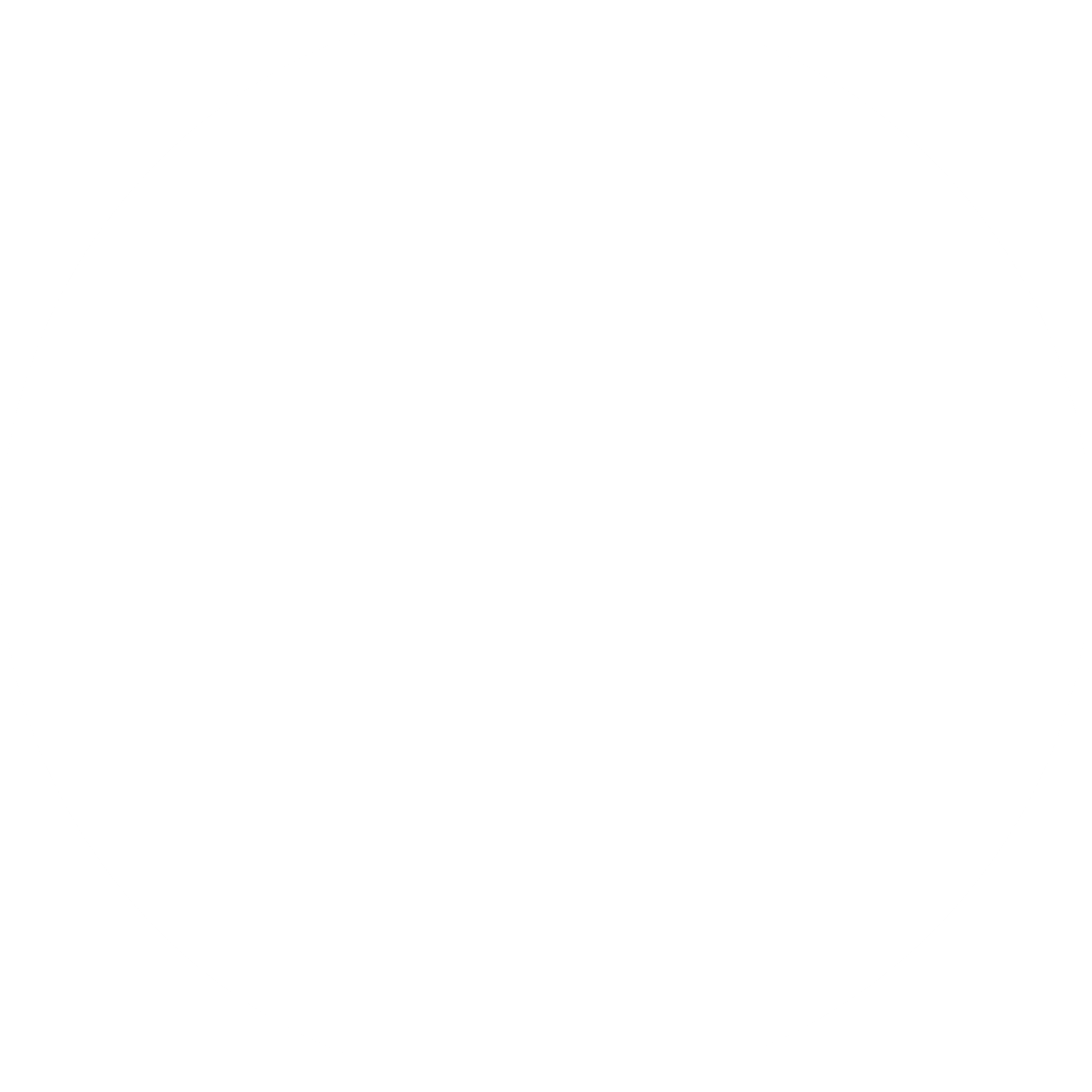 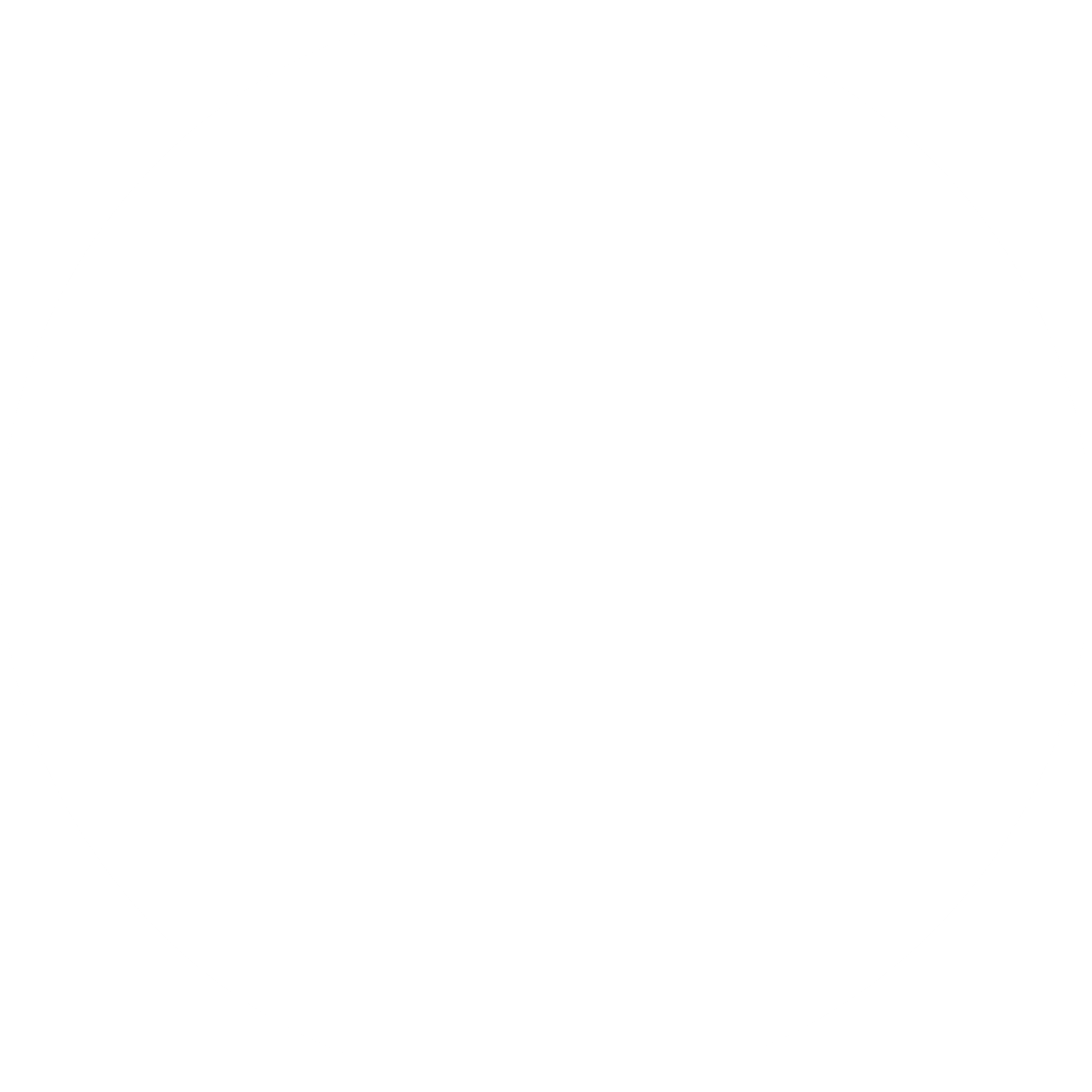 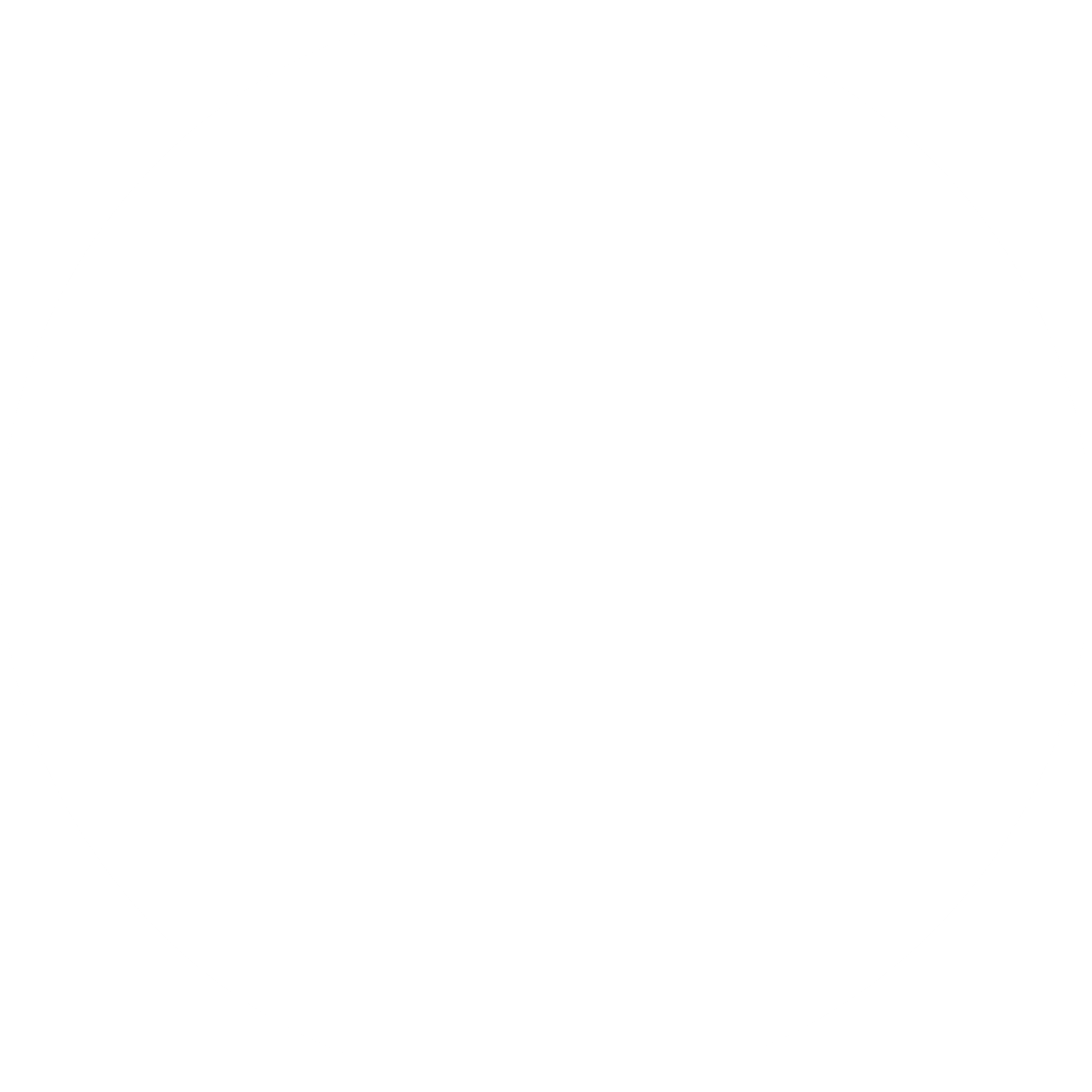 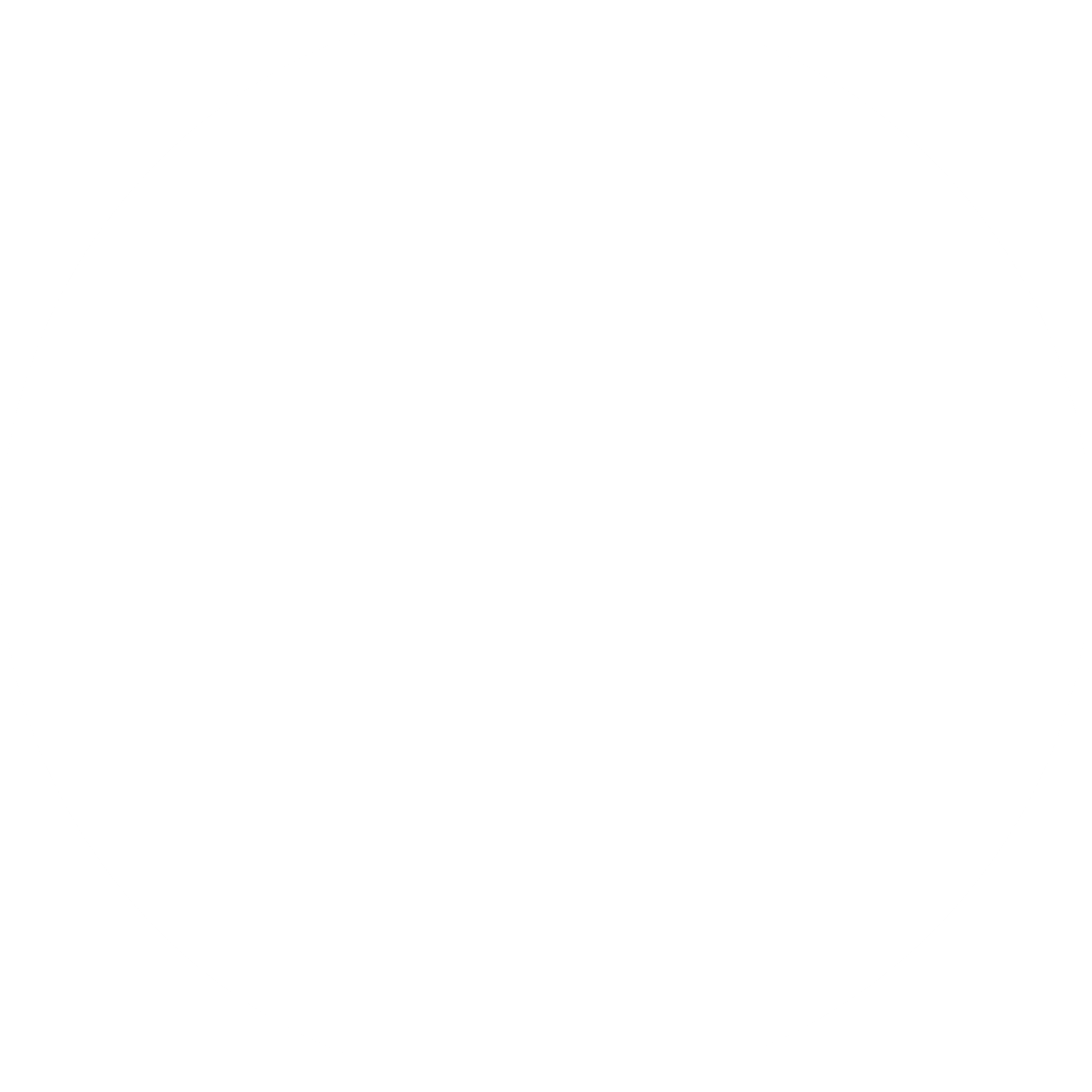 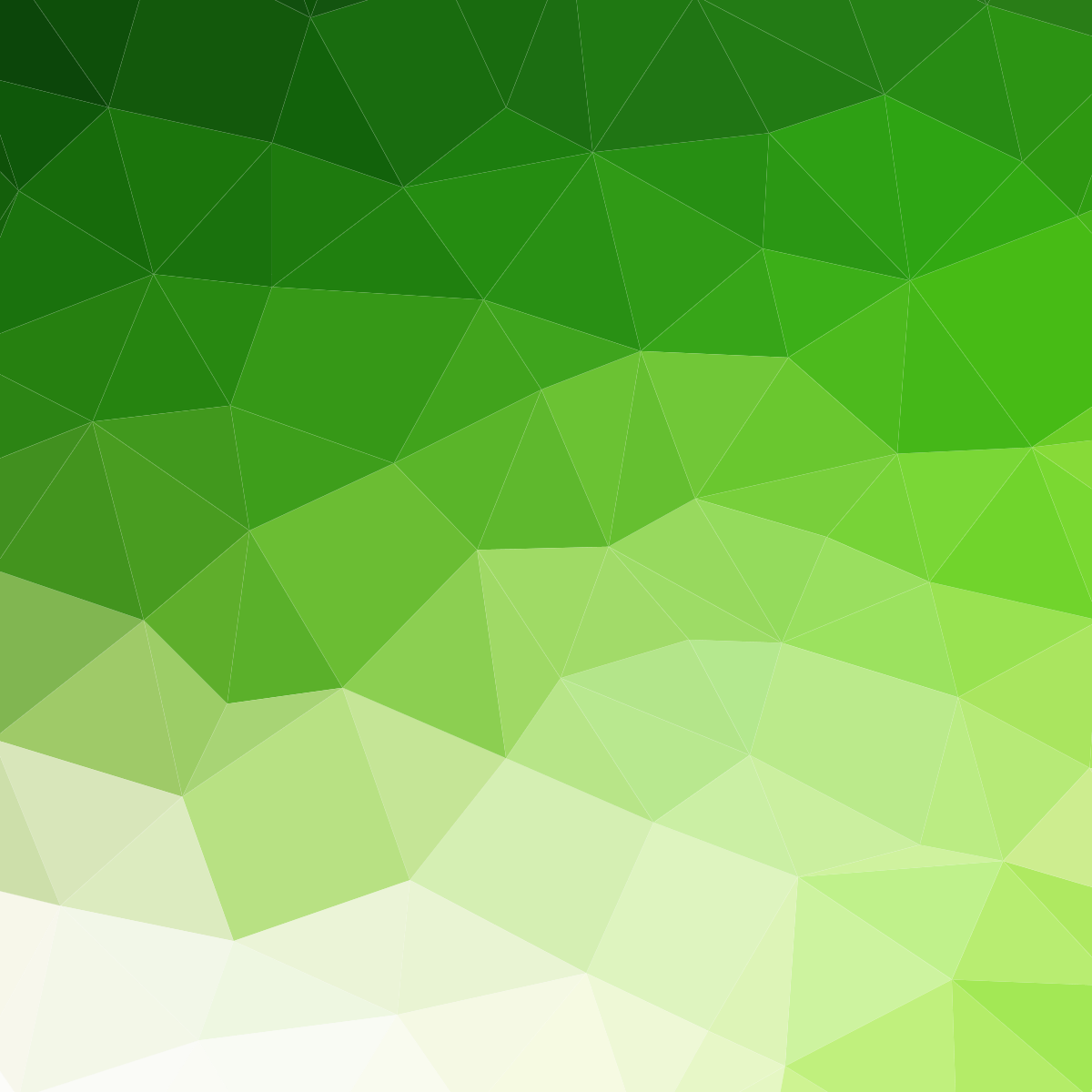 บัญชีแนบท้ายประกาศ บัญชี 1 – บัญชี 5
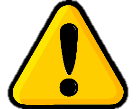 1. ให้จัดทำบันทึกข้อความ * เสนอประประธานสาขา และคณบดี ลงนาม
กรณี ภาระงานสอนขั้นต่ำไม่ถึง ร้อยละ 65 หรือ 22.75 ชม. / สัปดาห์
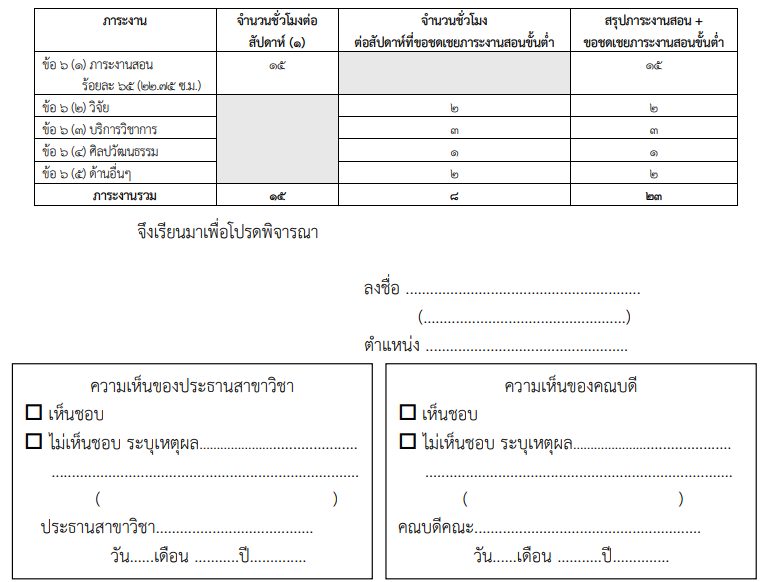 04
01
05
02
03
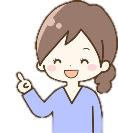 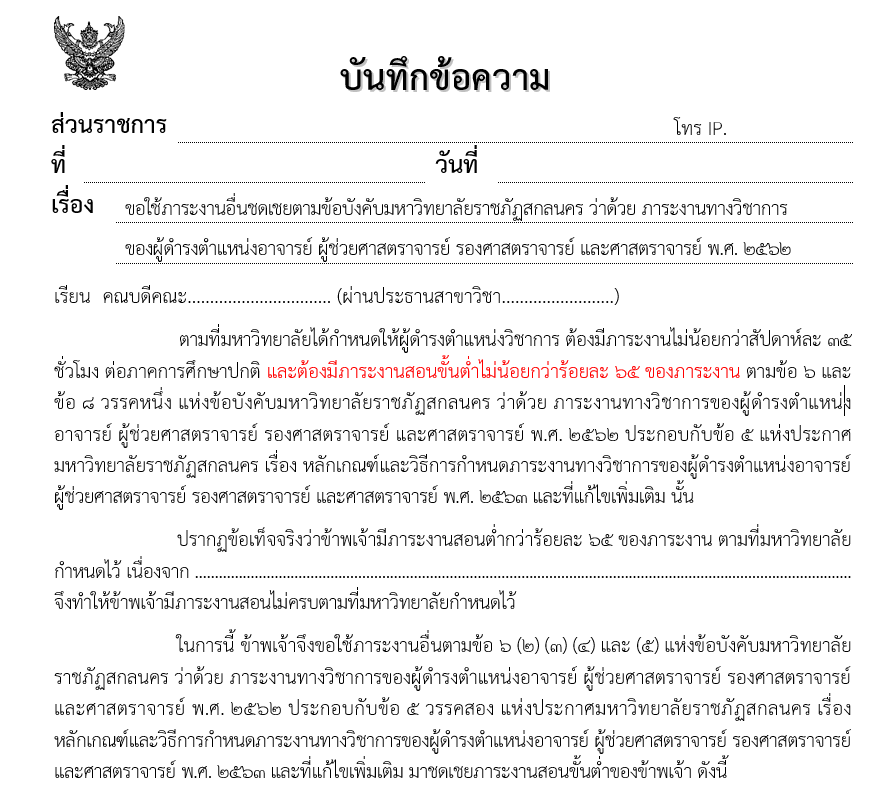 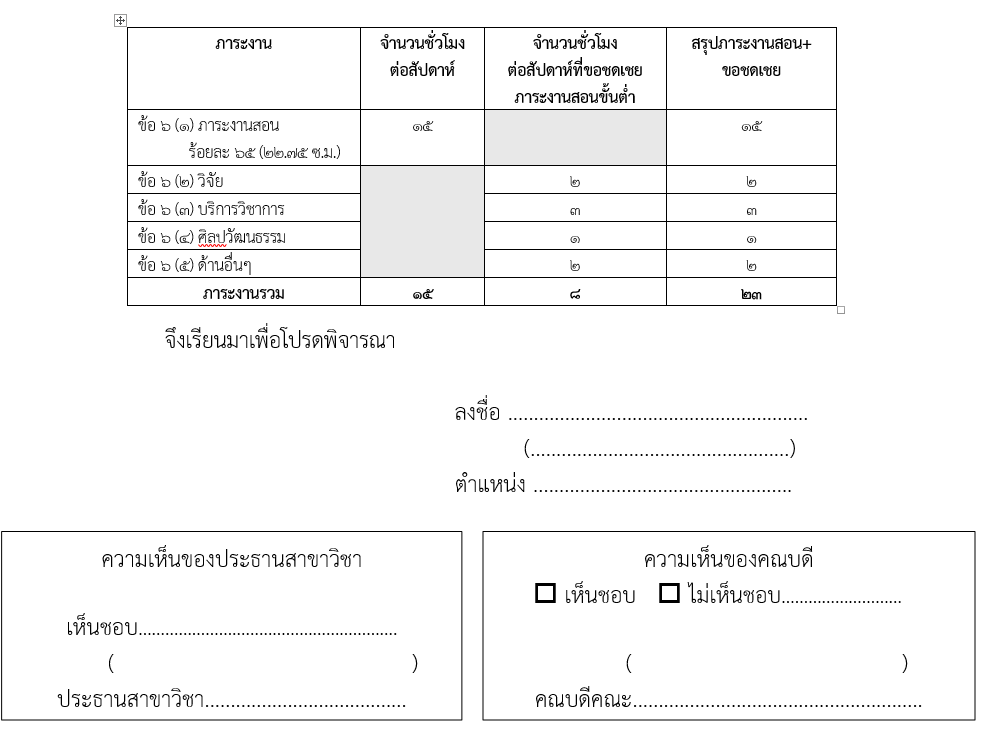 1.1 งานสอนระดับปริญญาตรี (ประเภท ก – จ)1.2 งานสอนระดับบัณฑิตศึกษา (ภาคปกติ) ประเภท ก – ค
1.3 ภาระงานสอนกรณีรายวิชาใดมีผู้ดำรงตำแหน่งวิชาการสอนมากกว่า 1 คน ให้คิดเฉลี่ยสัดส่วนภาระงานตามชั่วโมงที่สอน
1.4 งานสอนโรงเรียนวิถีธรรมแห่งมหาวิทยาลัยราชภัฏสกลนคร
ภาระงานสอน (ภาคปกติ)
บันทึกข้อความเรื่อง ขอใช้ภาระงานอื่นชดเชยตามข้อบังคับมหาวิทยาลัยราชภัฏสกลนคร ว่าด้วย ภาระงานทางวิชาการของผู้ดำรงตำแหน่งอาจารย์ ผู้ช่วยศาสตราจารย์ รองศาสตราจารย์ และศาสตราจารย์ พ.ศ. 2562
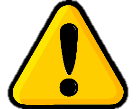 2.สามารถเลือกภาระงานจากบัญชี 2 – บัญชี 5 มาชดเชยให้ครบได้
ภาระงานวิจัย นวัตกรรม และถ่ายทอดเทคโนโลยี
1. โครงการมหาวิทยาลัยราชภัฏสกลนครเพื่อการพัฒนาท้องถิ่น/โครงการที่ได้รับสนับสนุนหน่วยงานภายนอก
2. โครงการบริการวิชาการ
3. ที่ปรึกษาโครงการให้หน่วยงานภายนอก
บริการวิชาการ
2.1 หลักเกณฑ์และวิธีการคิดภาระงานวิจัย
2.2 หลักเกณฑ์และวิธีการคิดงานวิชาการอื่น
4. วิทยากร
5. คณะกรรมการ
6. คณะทำงาน
7. คณะกรรมการผู้ทรงคุณวุฒิพิจารณาบทความทางวิชาการ/บทความวิจัย/คู่มือปฏิบัติงาน/ตำรา/หนังสือ/เอกสารประกอบการประเมินเข้าสู่ตำแหน่งทางวิชาการ
8. โครงการหรือกิจกรรมเผยแพร่องค์ความรู้ 9. โครงการลักษณะอื่น
การเป็นหัวหน้าโครงการ/ประธานดำเนินงาน/กรรมการและเลขานุการ ที่เกี่ยวข้องกับงานทำนุบำรุงศิลปวัฒนธรรม
ด้านทำนุบำรุงศิลปวัฒนธรรม
ภาระงานด้านอื่น ๆ
5.1 ลักษณะงาน ภาระหน้าที่ และการคิดภาระงานของผู้ดำรงตำแหน่งประเภทผู้บริหาร5.2 ลักษณะงาน ภาระหน้าที่ และการคิดภาระงานด้านการพัฒนานักศึกษา
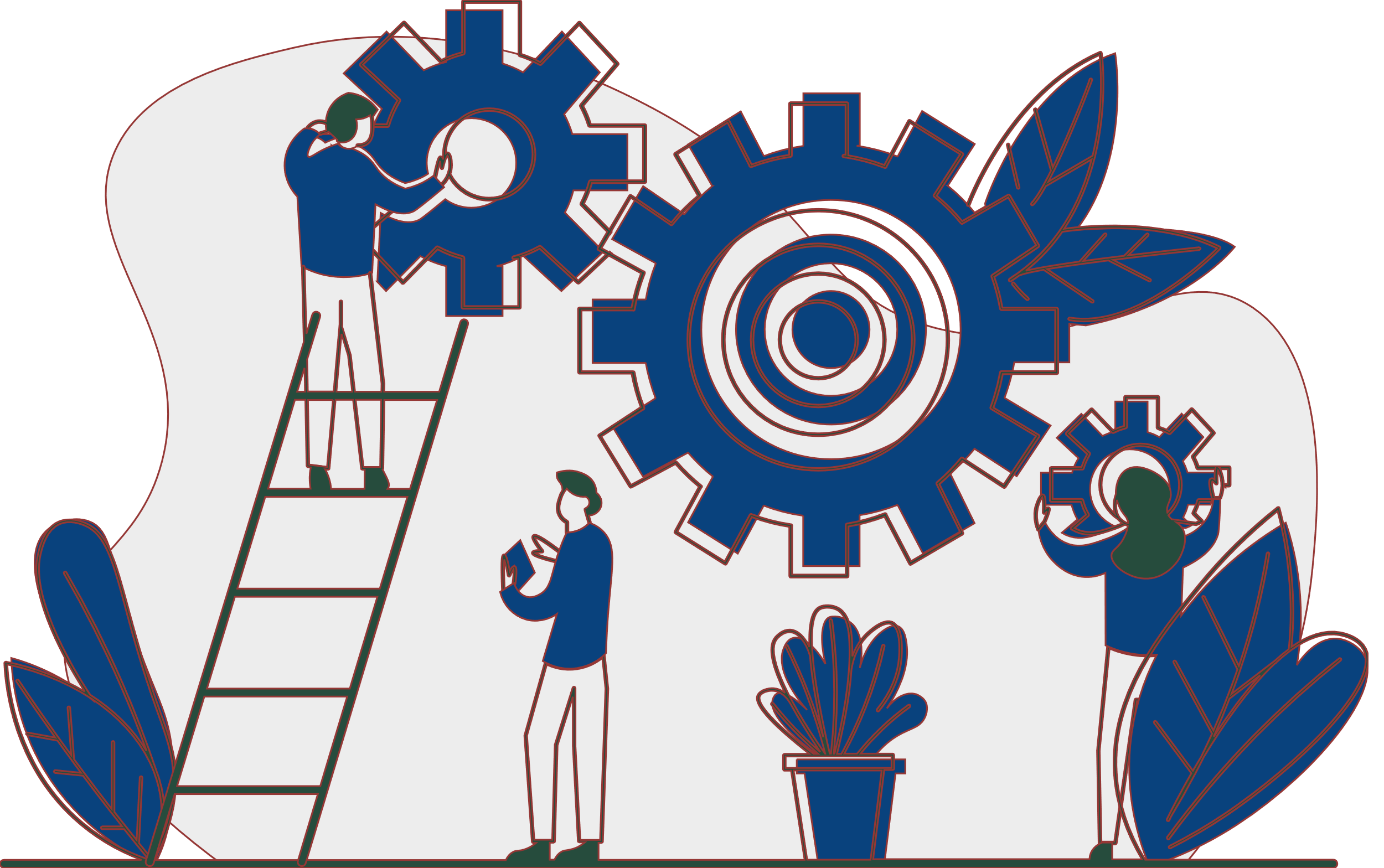 11
ข้อ 10.1 เกณฑ์และวิธีการประเมิน สำหรับบุคลากรสายวิชาการข้อ 10.1.1 ด้านผลสัมฤทธิ์ของงาน (60 – 80 %)
ประกาศมหาวิทยาลัยราชภัฏสกลนคร 
เรื่อง หลักเกณฑ์และวิธีการประเมินผลการปฏิบัติราชการสำหรับบุคลากรของมหาวิทยาลัยราชภัฏสกลนคร (ฉบับที่ 3) พ.ศ. 2568
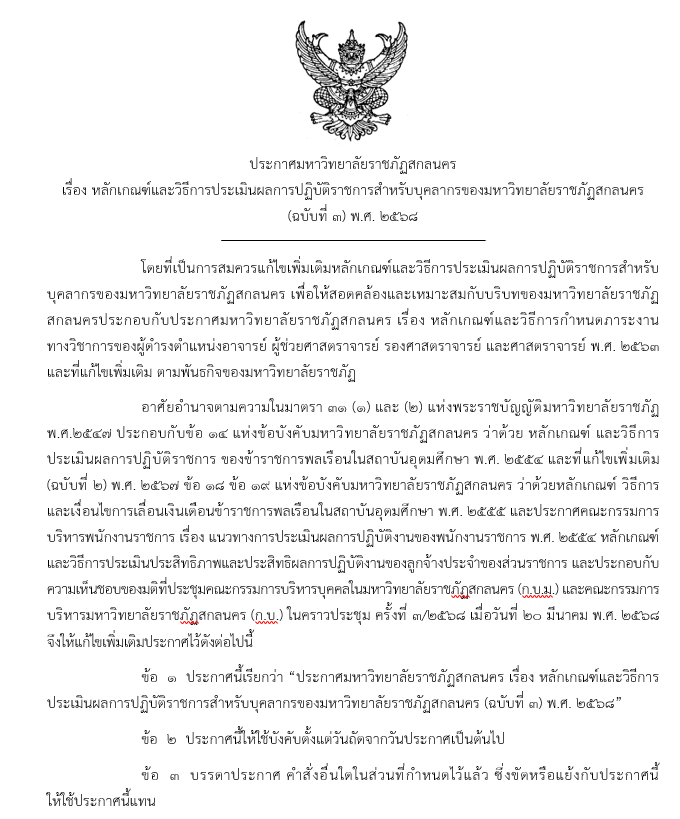 ข้อ 10.1.2 พฤติกรรมการปฏิบัติราชการ (20 - 40%)
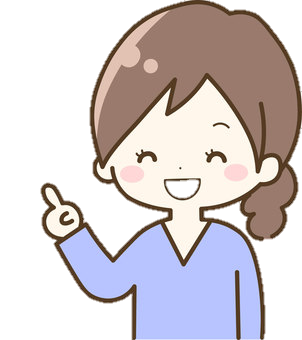 12
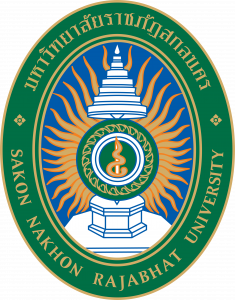 ข้อ 10.1 เกณฑ์และวิธีการประเมิน สำหรับบุคลากรสายวิชาการ
ข้อ 10.1.1 ด้านผลสัมฤทธิ์ของงาน (60 – 80 %)
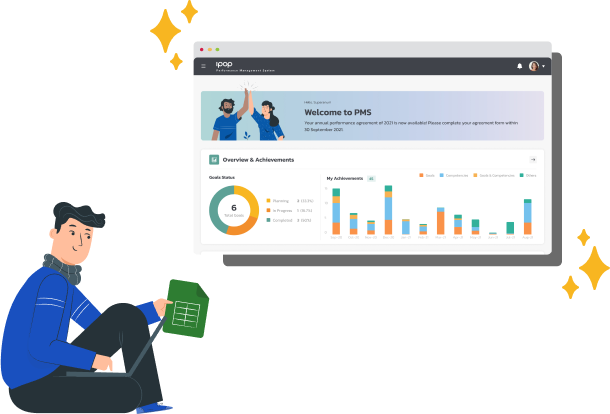 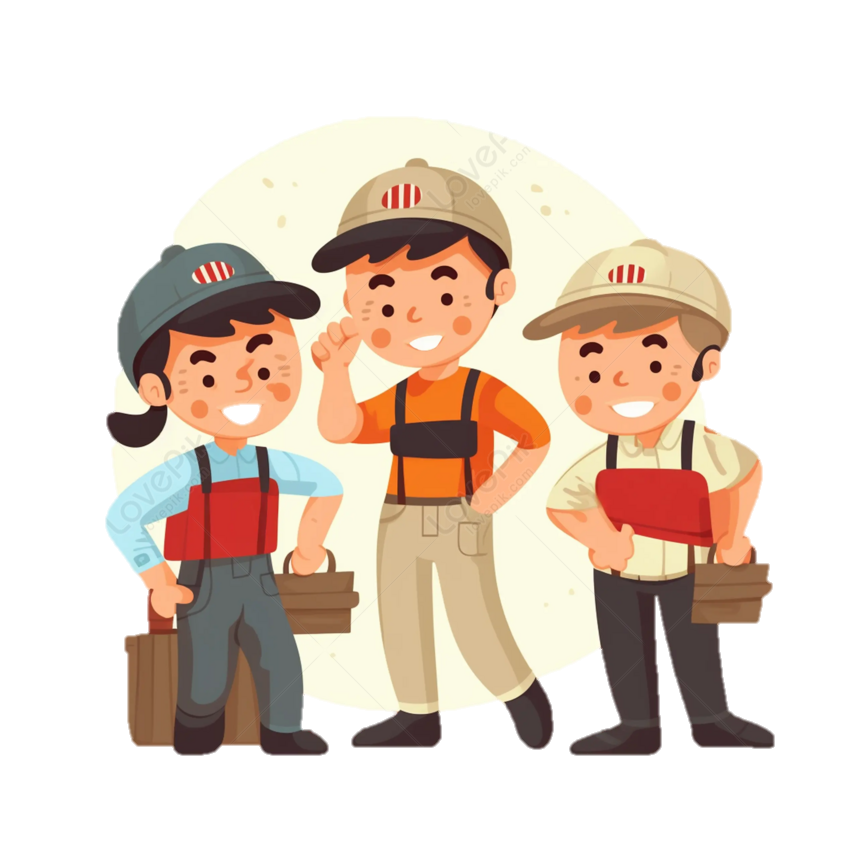 13
ภาระงานตามแบบ ปม.1
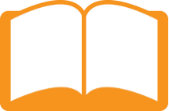 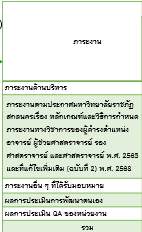 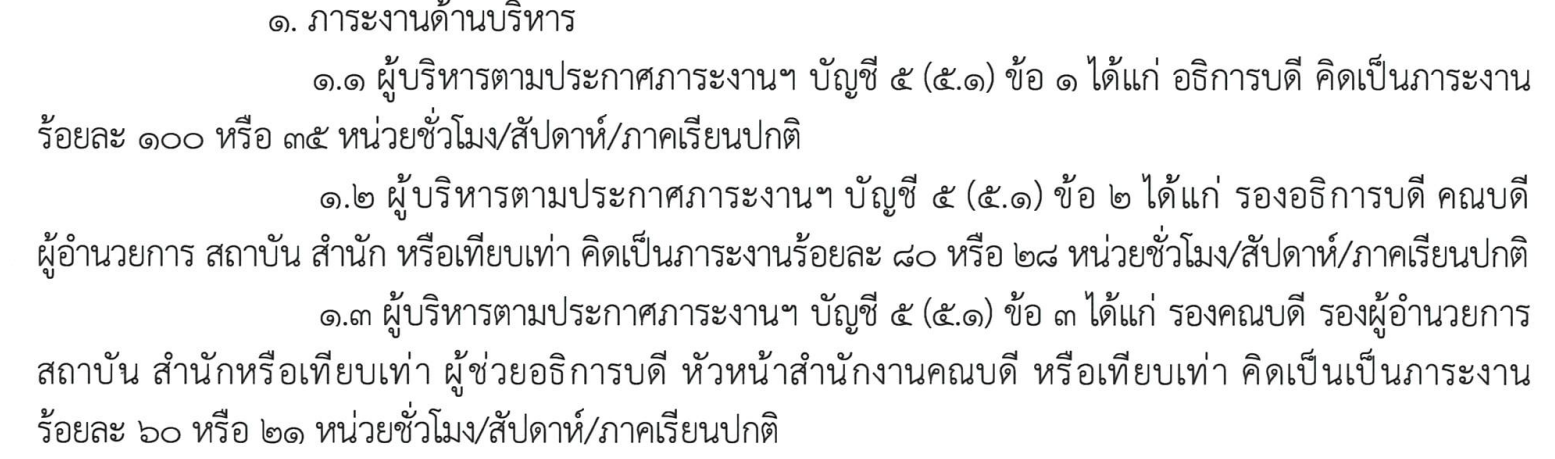 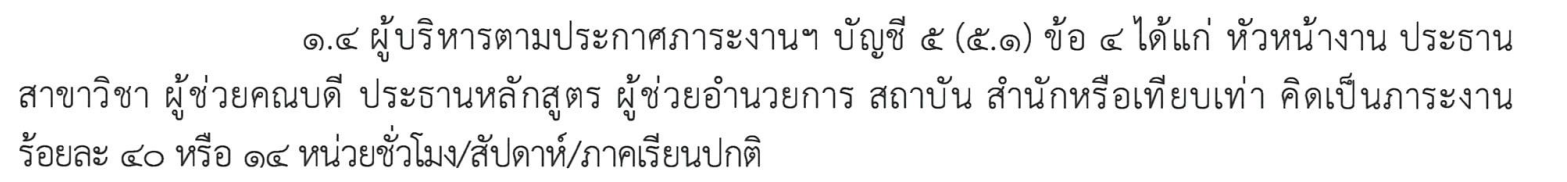 14
ภาระงานตามแบบ ปม.1
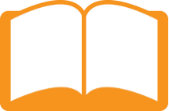 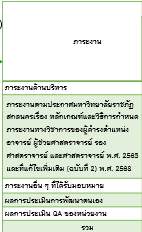 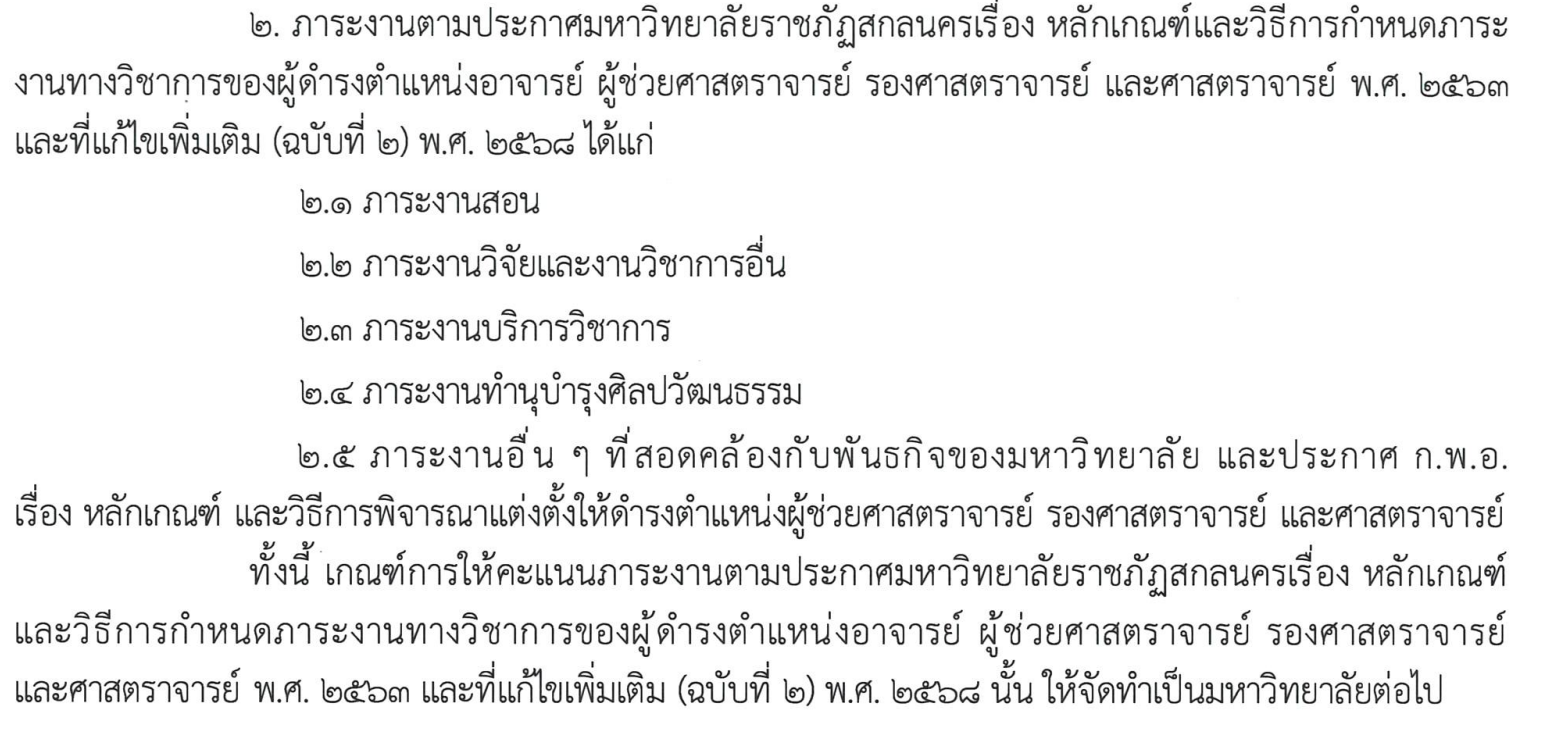 15
ภาระงานตามแบบ ปม.1
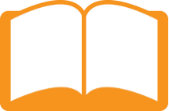 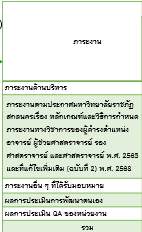 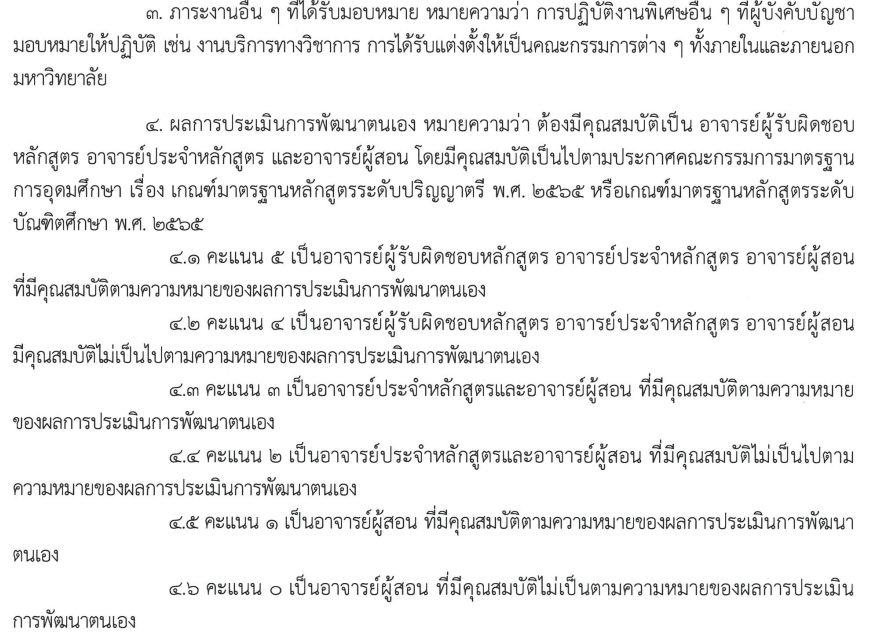 16
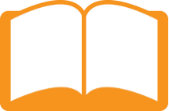 ภาระงานตามแบบ ปม.1
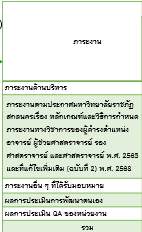 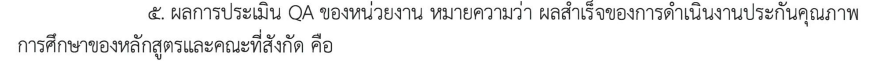 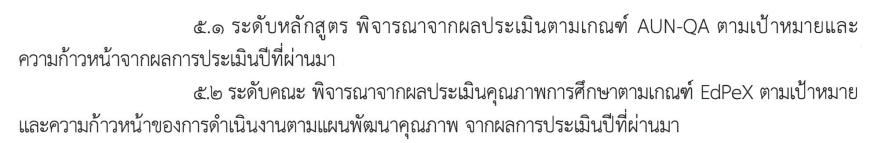 17
สรุปตามแบบ ปม. 1
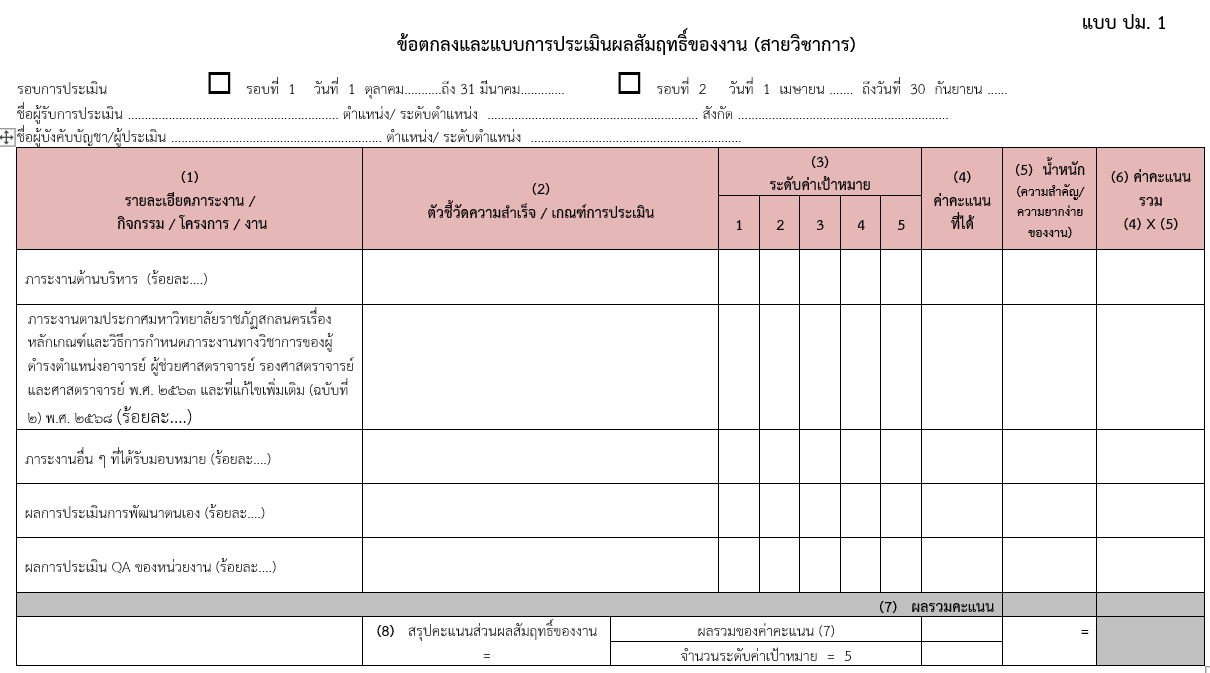 18
บัญชีแนบท้าย
ประกาศมหาวิทยาลัยราชภัฏสกลนคร
เรื่อง หลักเกณฑ์และวิธีการกำหนดภาระงานทางวิชาการของผู้ดำรงตำแหน่งอาจารย์
ผู้ช่วยศาสตราจารย์ รองศาสตราจารย์ และศาสตราจารย์ 
(ฉบับที่ 2) พ.ศ. 2568
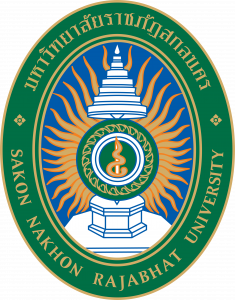 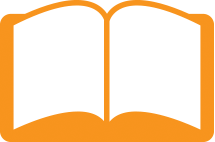 ภาระงานสอน หมายถึง การถ่ายทอดองค์ความรู้ที่ครอบคลุมการสอนทุกประเภท เช่น งานสอนแบบบรรยาย งานสอนปฏิบัติการ งานสอนภาคสนาม งานควบคุมวิทยานิพนธ์ เป็นต้น
บัญชี 1 หลักเกณฑ์และวิธีการคิดภาระงานสอน (ภาคปกติ)
19
บัญชี 1 หลักเกณฑ์และวิธีการคิดภาระงานสอน (ภาคปกติ)
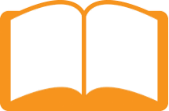 หลักเกณฑ์และวิธีการคิดภาระงานสอน ให้พิจารณาการเตรียมการสอน การสอนหรือการจัดกิจกรรมการเรียนรู้ และการตรวจผลงาน ทั้งในชั้นเรียนปกติ หรือการสอนในระบบออนไลน์ (ตามตารางสอน) ดังนี้
ตัวอย่าง
1.1 งานสอนระดับปริญญาตรี
ประเภทงานสอนก) รายวิชาบรรยาย
ข) รายวิชาปฏิบัติ
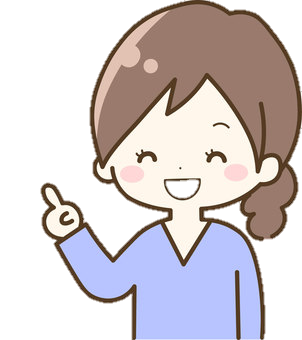 20
บัญชี 1 หลักเกณฑ์และวิธีการคิดภาระงานสอน (ภาคปกติ)
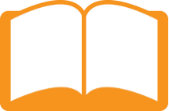 ตัวอย่างระบบ
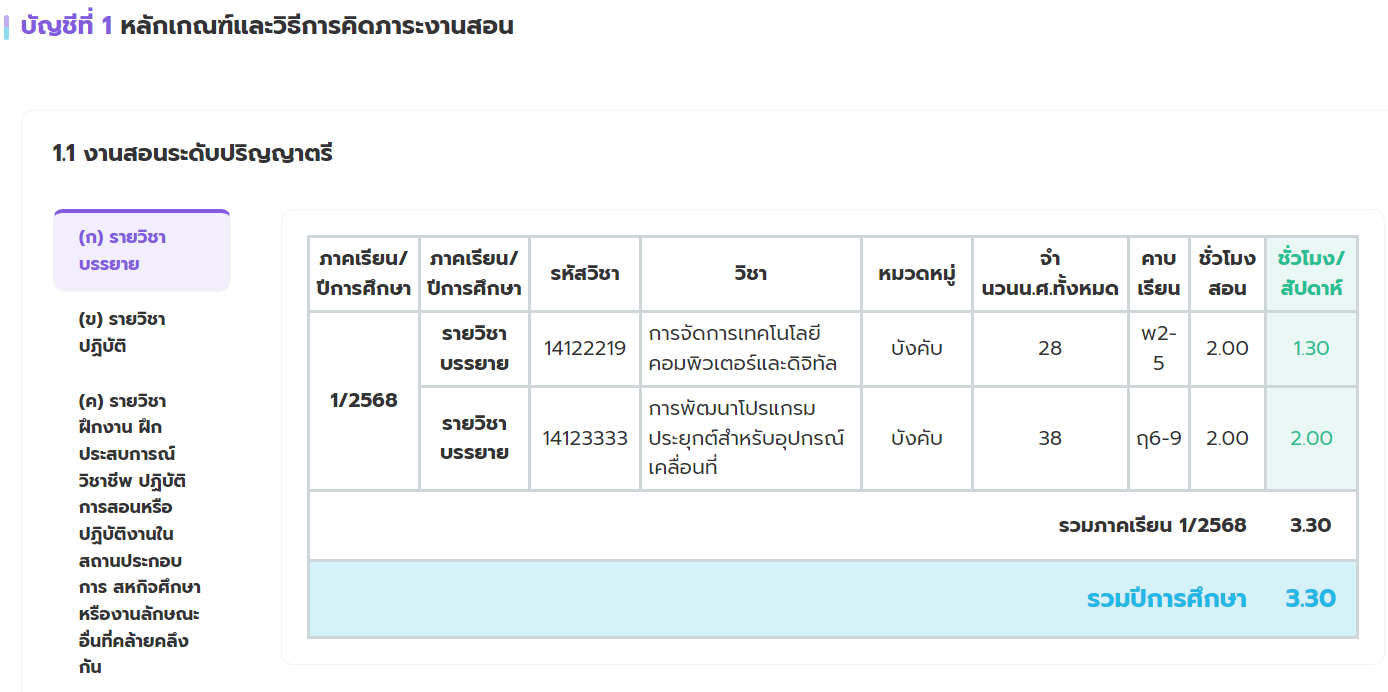 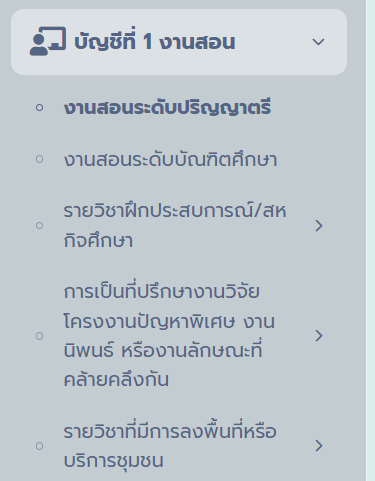 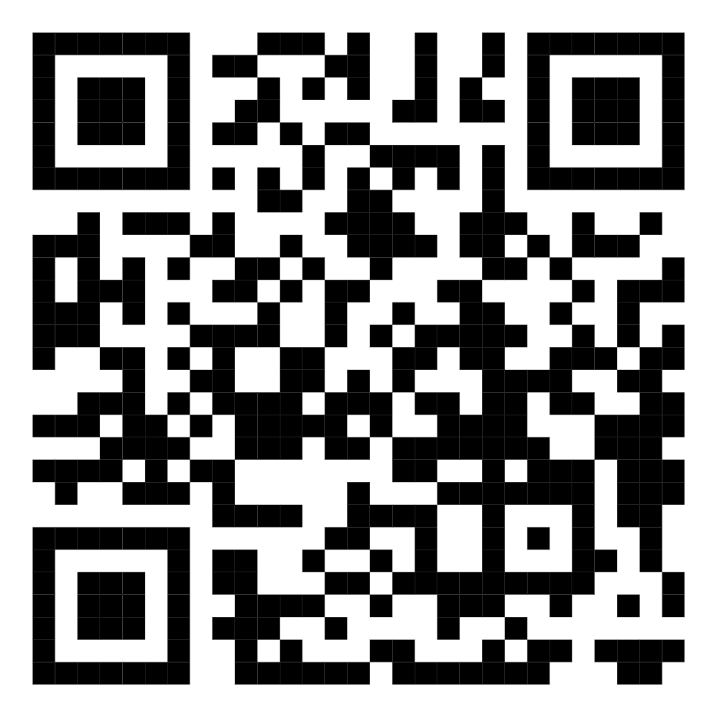 QR ระบบภาระงาน
21
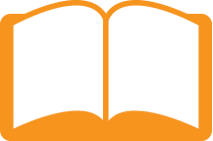 บัญชี 1 หลักเกณฑ์และวิธีการคิดภาระงานสอน (ภาคปกติ) ต่อ
ประเภทงานสอนค) รายวิชาฝึกงาน ฝึกประสบการณ์วิชาชีพฯ
ตัวอย่าง กรณีอาจารย์ออกนิเทศนักศึกษาเขตพื้นที่ภายในอำเภอเมือง                                 จำนวน 3 คน จำนวน 1 วัน
วิธีคิด 
(จำนวนชั่วโมง / จำนวนอาจารย์ออกนิเทศ) x หน่วยนับ = ผลลัพธ์ (6/3) x 0.40 = 1.20
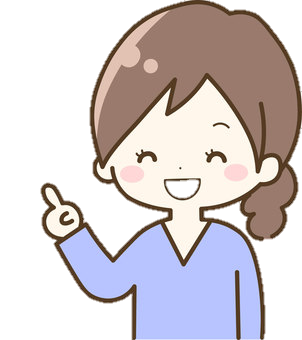 หมายเหตุ : ในการออกนิเทศการฝึกประสบการณ์จะคิดเป็นรายครั้ง คิดตามจำนวนวันตามที่ออกนิเทศจริงในแต่ละวันคิดไม่เกิน 6 ชั่วโมง โดยให้หารเฉลี่ยตามจำนวนอาจารย์ที่ออก
1. มีการเก็บข้อมูลของนักศึกษาที่ออกฝึกประสบการณ์
2. มีการออกคำสั่งในการออกนิเทศ โดยรวมจำนวนอาจารย์และจำนวนวันที่ออกนิเทศ
3. บันทึกข้อมูลอาจารย์และจำนวนวันที่ออกนิเทศกำหนดให้ 1 วัน 6 ชั่วโมง
22
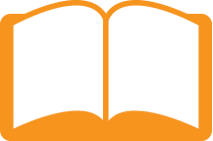 บัญชี 1 หลักเกณฑ์และวิธีการคิดภาระงานสอน (ภาคปกติ) ต่อ
ประเภทงานสอนง) งานสอนจากการเป็นที่ปรึกษางานวิจัย โครงงานปัญหาพิเศษ งานนิพนธ์ หรืองานลักษณะอื่นที่คล้ายคลึงกัน
ประเภทงานสอนจ) รายวิชาที่มีการลงพื้นที่หรือบริการชุมชน
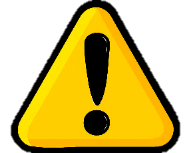 หมายเหตุ
1. เป็นรายวิชาที่มีแผนการสอนในการลงพื้นที่ โดยมีการแนบแผนการสอนในระบบ
2. การออกพื้นที่ต้องมีการขออนุญาตไปราชการ 
   โดยทำบันทึกผ่านคณะที่ตรงกับตารางสอน
3. ในแต่ละรายวิชาออกพื้นที่ไม่เกิน 3 ครั้ง
4. การออกพื้นที่จะนับตามจำนวนชั่วโมงที่ออก    โดยแต่ละครั้งไม่เกิน 6 ชั่วโมง
5. โดยการนับภาระงานรวมกับชั่วโมงการเรียนการสอน
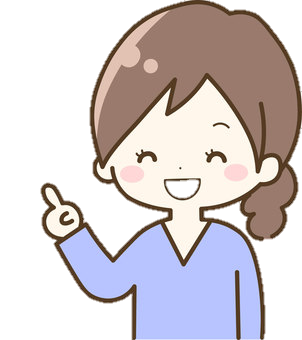 23
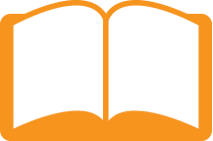 บัญชี 1 หลักเกณฑ์และวิธีการคิดภาระงานสอน (ภาคปกติ) ต่อ
ประเภทงานสอนฉ) ประกาศนียบัตร หรือสัมฤทธิบัตร
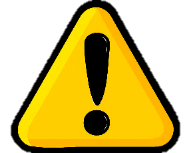 หมายเหตุ
1. เป็นรายวิชาที่อยู่ในระบบสัมฤทธิบัตรของมหาวิทยาลัย
2. ต้องจัดทำเป็นโครงการอบรมหลักสูตรระยะสั้นในรูปแบบสัมฤทธิบัตร
3. มีการออกคำสั่งในการดำเนินงาน
4. ให้คิดชั่วโมงตามการอบรมหรือ จัดการเรียนการสอนจริง
5. ถ้ามีชั่วโมงทับซ้อนกับการจัดการเรียนการสอนให้คิดด้านใดด้านหนึ่ง
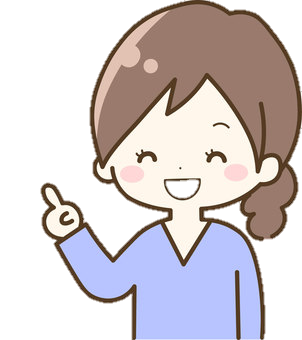 24
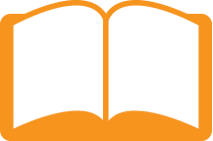 บัญชี 1 หลักเกณฑ์และวิธีการคิดภาระงานสอน (ภาคปกติ) ต่อ
ประเภทงานสอน(ค) งานสอนจากงานที่ปรึกษา การค้นคว้าอิสระ วิทยานิพนธ์ ดุษฏีนิพนธ์ หรืองานลักษณะอื่นที่คล้ายคลึงกัน
1.2 งานสอนระดับบัณฑิตศึกษา (ภาคปกติ)
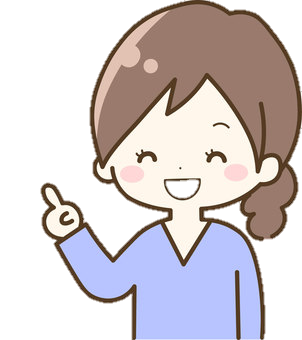 ประเภทงานสอนก) ปริญญาโท 
ข) ปริญญาเอก
25
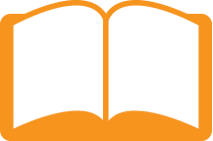 บัญชี 1 หลักเกณฑ์และวิธีการคิดภาระงานสอน (ภาคปกติ) ต่อ
1.3 ภาระงานสอนกรณีรายวิชาใดมีผู้ดำรงตำแหน่งวิชาการสอนมากกว่า 1 คน ให้คิดเฉลี่ยสัดส่วนภาระงานตามชั่วโมงที่สอน
1.4 งานสอนโรงเรียนวิถีธรรมแห่งมหาวิทยาลัยราชภัฏสกลนคร
ให้พนักงานสายวิชาการที่สอนโรงเรียนวิถีธรรมแห่งมหาวิทยาลัยราชภัฏสกลนคร ได้รับภาระงานสอน ดังนี้
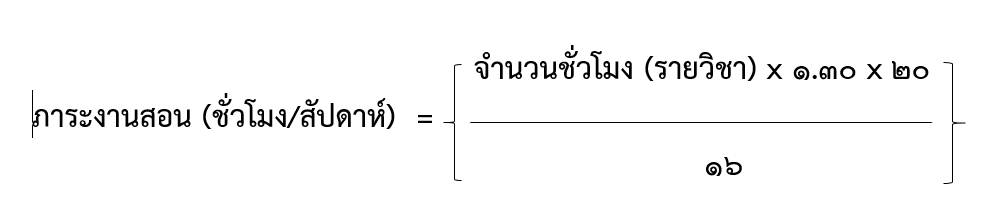 กรณีรายวิชาใดมีผู้ดำรงตำแหน่งวิชาการสอนมากกว่า 1 คน และได้รับคำสั่งแต่งตั้งจากมหาวิทยาลัยให้เป็นผู้ประสานงานรายวิชา รายวิชาฝึกงาน ฝึกประสบการณ์วิชาชีพ ปฏิบัติการสอนหรือปฏิบัติงานในสถานประกอบการ หรืองานลักษณะอื่นที่คล้ายคลึงกันให้คิดภาระงานสอนเพิ่มให้อีก 1 ชั่วโมง/สัปดาห์ กรณีสหกิจศึกษา หรืองานลักษณะอื่นที่คล้ายคลึงกันให้คิดภาระงานสอนเพิ่มให้อีก 2 ชั่วโมง/สัปดาห์
หมายเหตุ : ให้คำนวณชั่วโมงสอนโรงเรียนวิถีธรรมแห่งมหาวิทยาลัยราชภัฏสกลนคร ตามรายวิชาที่สอนจริง แล้วคูณด้วยจำนวนงานสอนระดับปริญญาตรี ประเภทงานสอน (ก) รายวิชาบรรยาย ไม่เกิน 30 คน และคูณด้วยจำนวนสัปดาห์การสอนเป็นจำนวน 20 สัปดาห์ ซึ่งเป็นจำนวนสอนตลอดภาคเรียนของโรงเรียนวิถีธรรมแห่งมหาวิทยาลัยราชภัฏสกลนคร และให้หารการสอนระดับปริญญาตรี จำนวน 16 สัปดาห์ จะได้จำนวนภาระงานสอน (ชั่วโมง/สัปดาห์) ของพนักงานสายวิชาการ
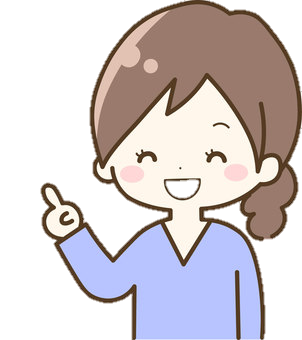 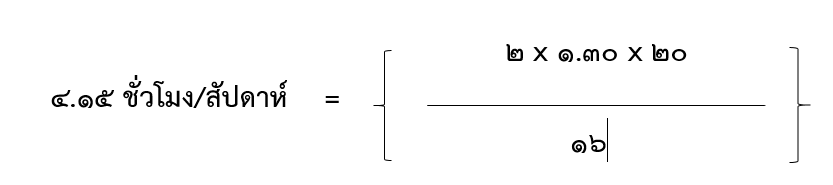 26
ตัวอย่าง สรุปบัญชี 1 ในระบบ
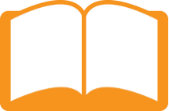 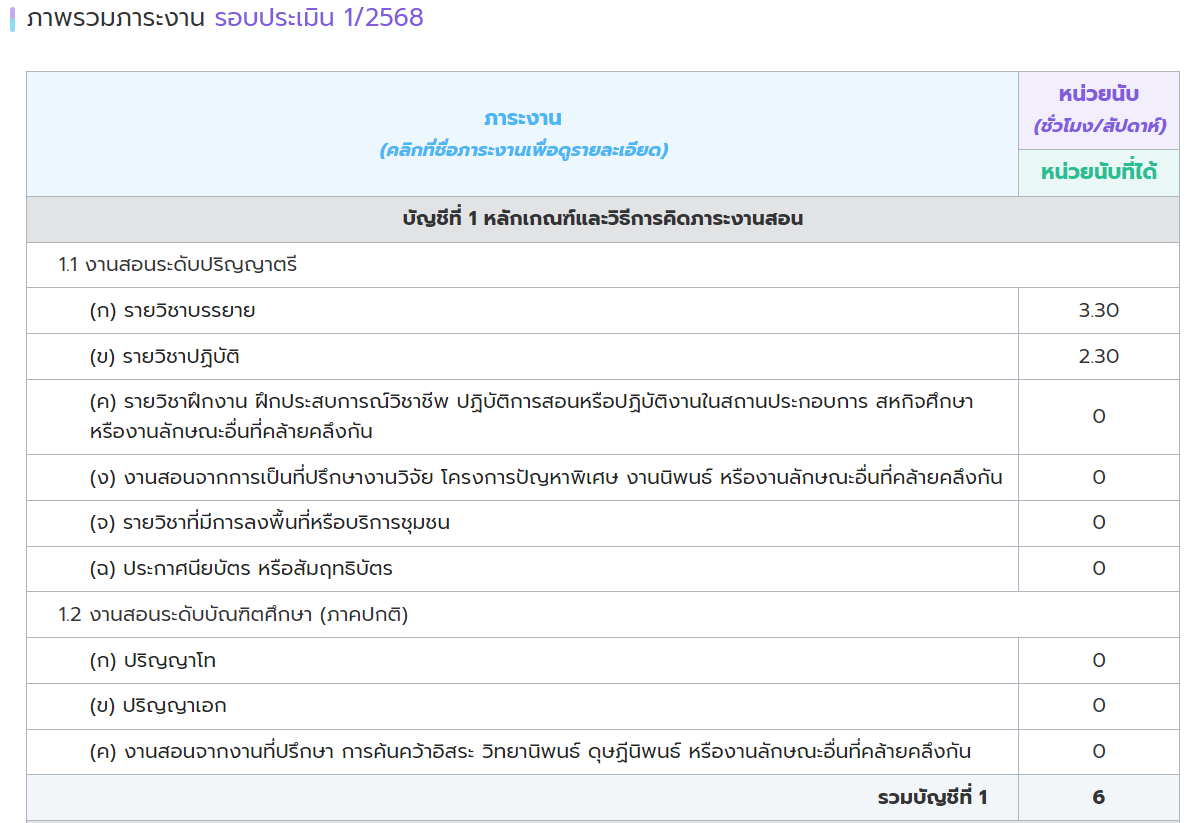 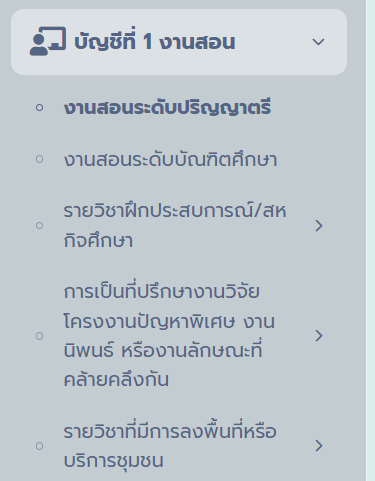 27
บัญชีแนบท้าย
ประกาศมหาวิทยาลัยราชภัฏสกลนคร
เรื่อง หลักเกณฑ์และวิธีการกำหนดภาระงานทางวิชาการของผู้ดำรงตำแหน่งอาจารย์
ผู้ช่วยศาสตราจารย์ รองศาสตราจารย์ และศาสตราจารย์ 
(ฉบับที่ 2) พ.ศ. 2568
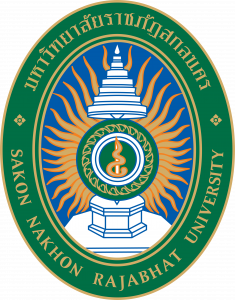 ภาระงานวิจัยและงานวิชาการอื่น หมายถึง งานศึกษาค้นคว้าอย่างมีระบบตาม\กระบวนการวิธีวิจัย เพื่อให้เกิดองค์ความรู้ไหม่หรือต่อยอดองค์ความรู้เดิมที่จะนำไปสู่การประยุกต์ในด้านต่างๆทั้งนี้ รวมถึงการวิจัยและพัฒนาร่วมกับภาคอุตสาหกรรม ภาคธุรกิจบริการ และชุมชนท้องถิ่น เพื่อแก้ปัญหาเชิงเทคนิค และวิศวกรรม การจัดการเทคโนโลยีและนวัตกรรม และการบริหารจัดการ รวมถึงงานวิชาการประเภทอื่น ๆ ตามประกาศ ก.พ.อ. เรื่อง หลักเกณฑ์และวิธีการพิจารณาแต่งตั้งบุคคลให้ดำรงตำแหน่งผู้ช่วยศาสตราจารย์ รองศาสตราจารย์ และศาสตราจารย์
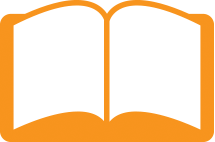 บัญชี 2 หลักเกณฑ์และวิธีการคิดภาระงานวิจัย และงานวิชาการอื่น
28
2.1 หลักเกณฑ์และวิธีการคิดงานวิชาการอื่น
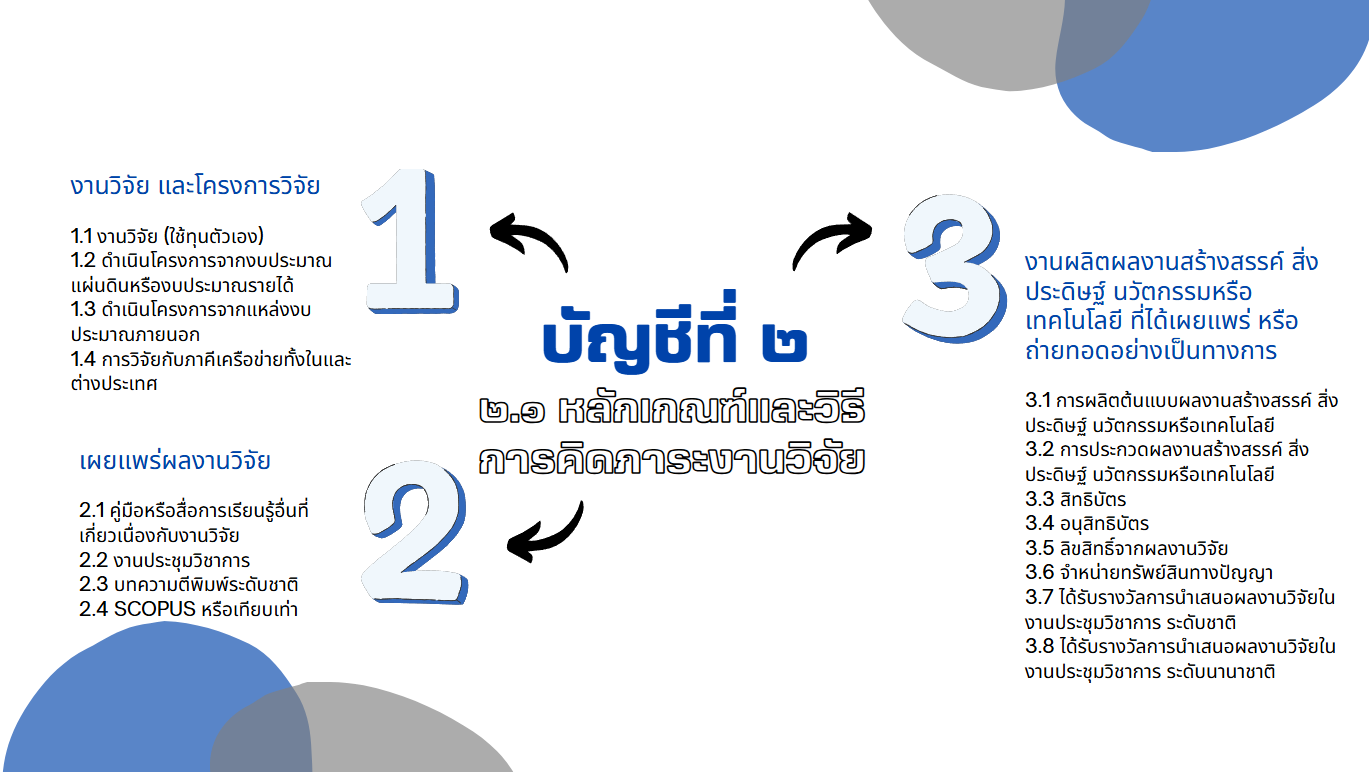 29
2.1 หลักเกณฑ์และวิธีการคิดงานวิชาการอื่น
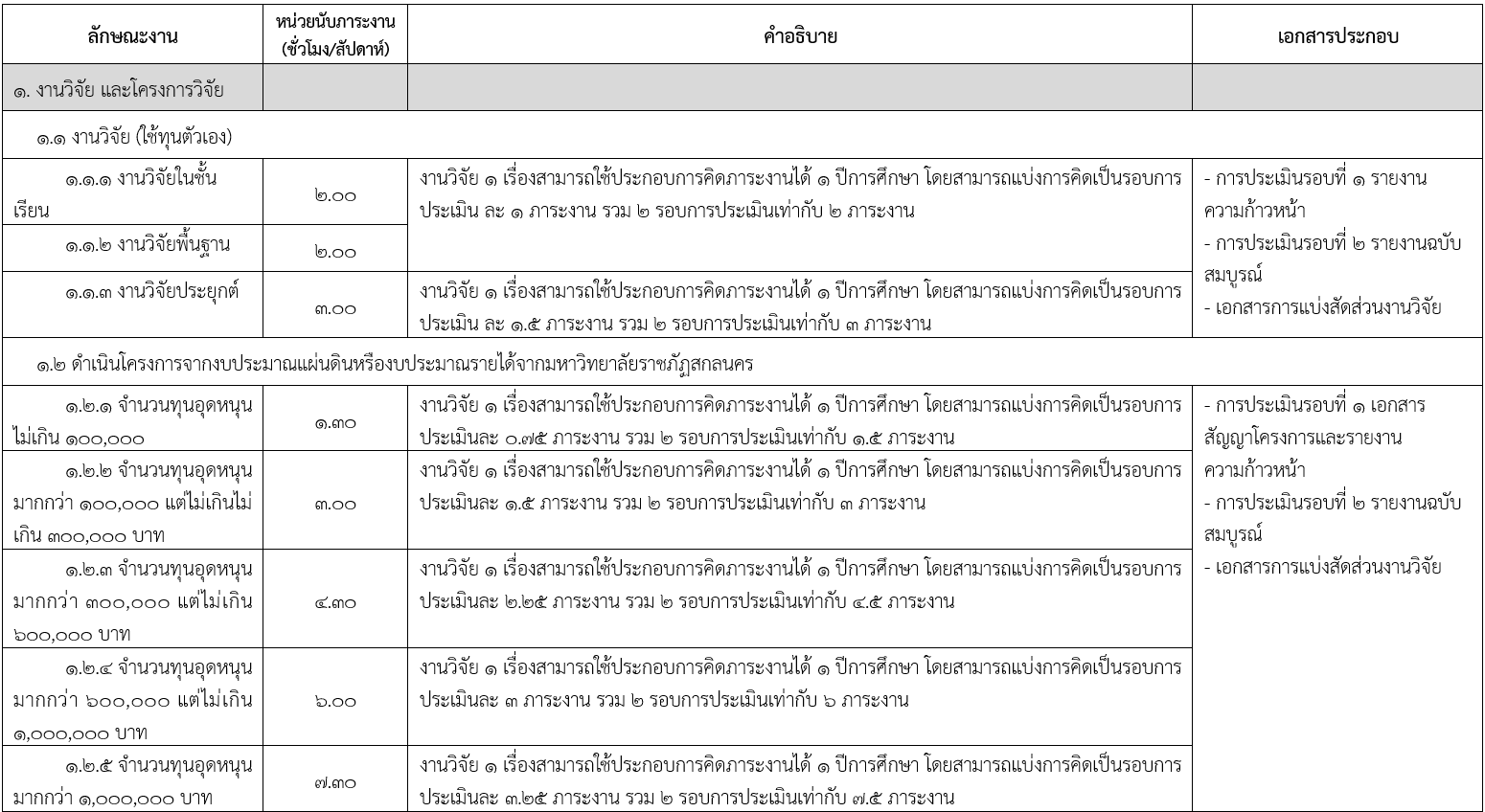 30
2.1 หลักเกณฑ์และวิธีการคิดงานวิชาการอื่น
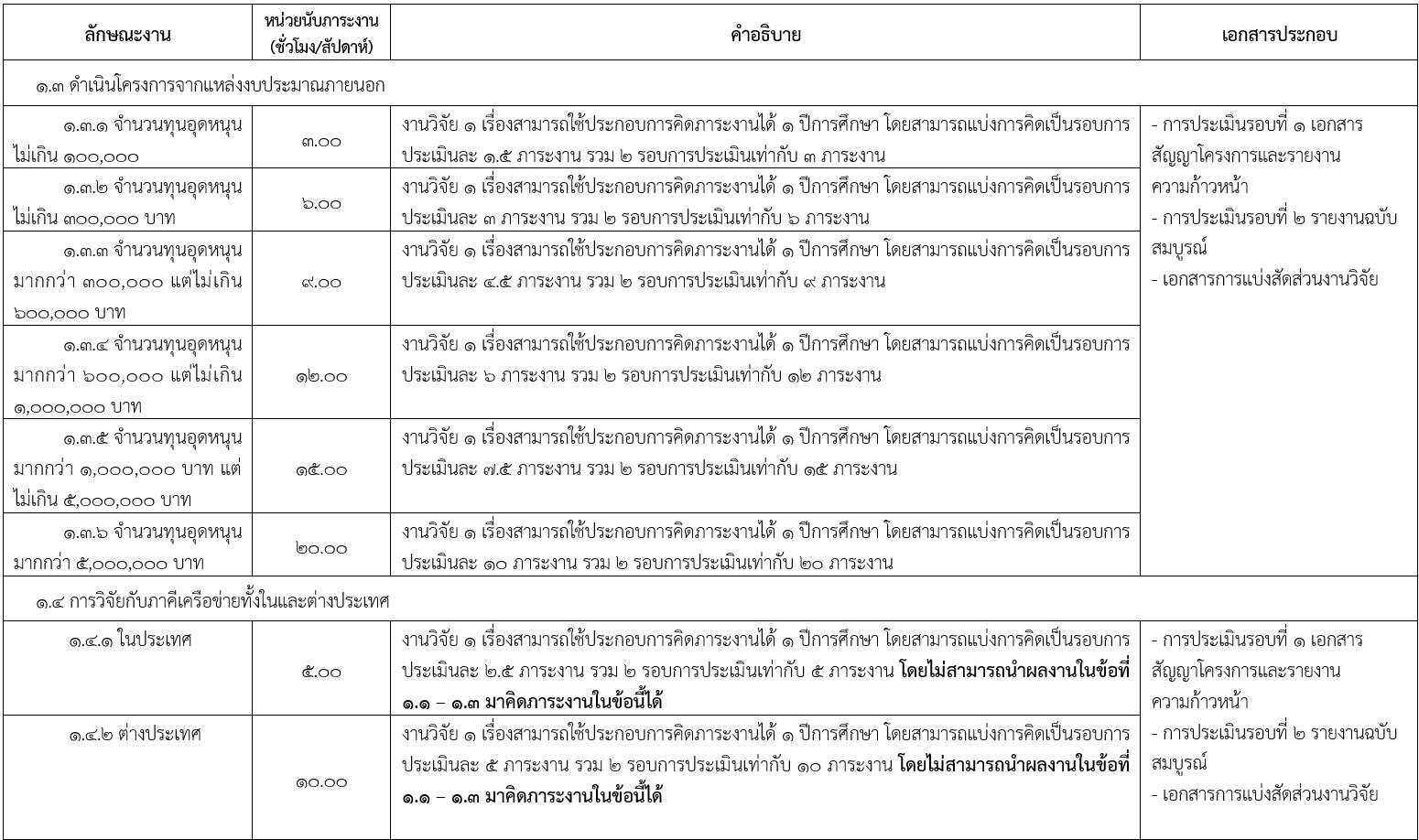 31
2.1 หลักเกณฑ์และวิธีการคิดงานวิชาการอื่น
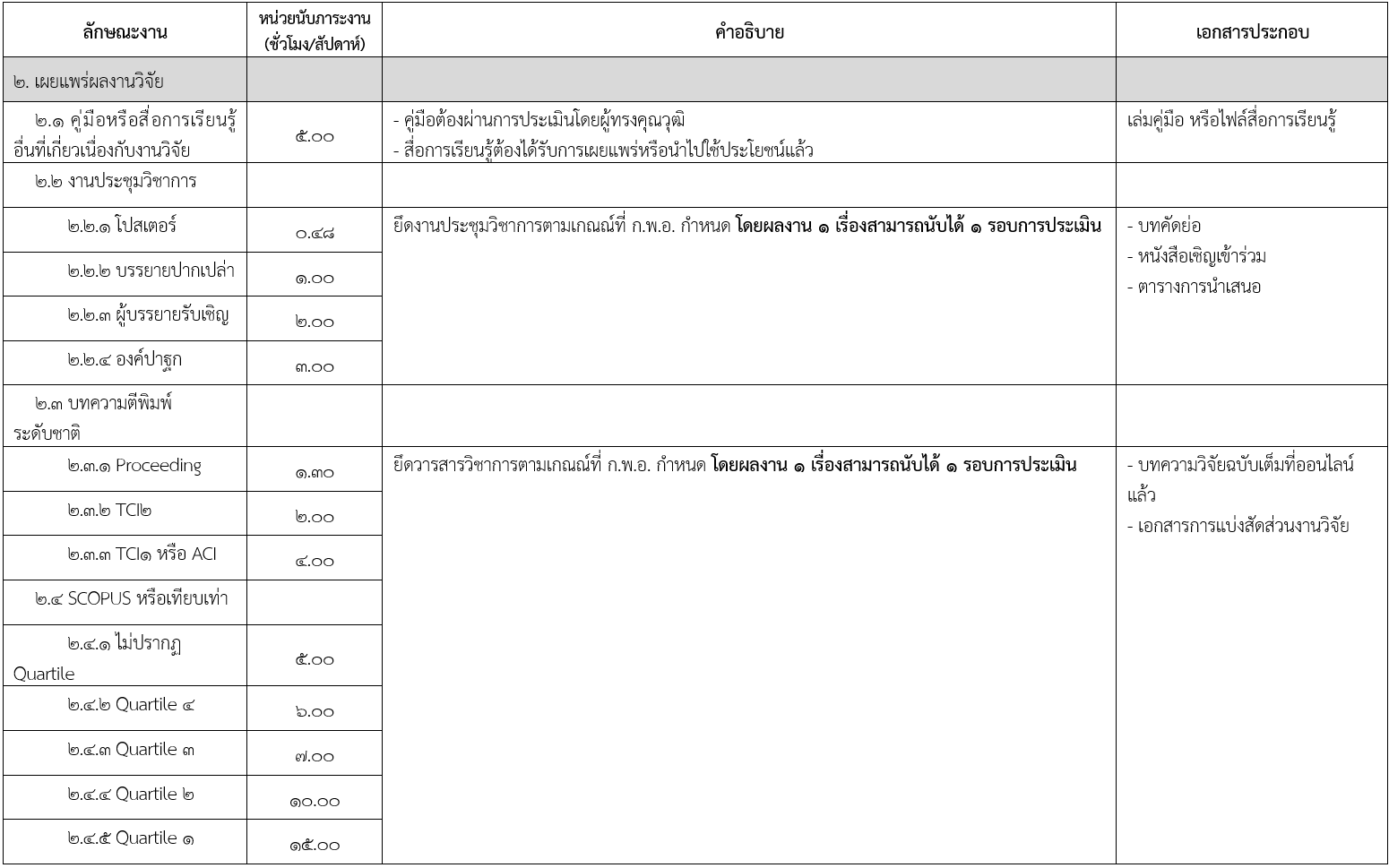 32
2.1 หลักเกณฑ์และวิธีการคิดงานวิชาการอื่น
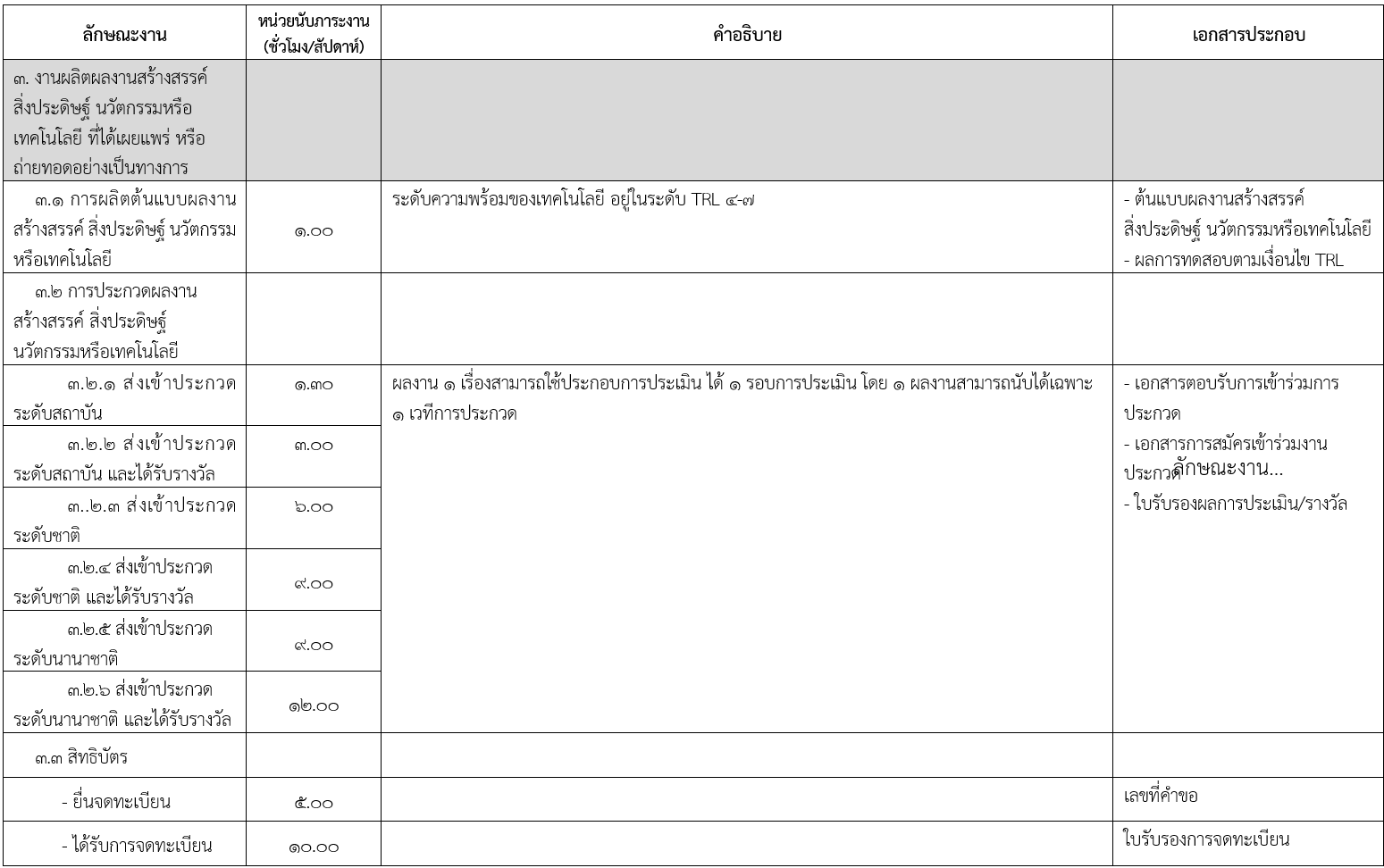 33
2.1 หลักเกณฑ์และวิธีการคิดงานวิชาการอื่น
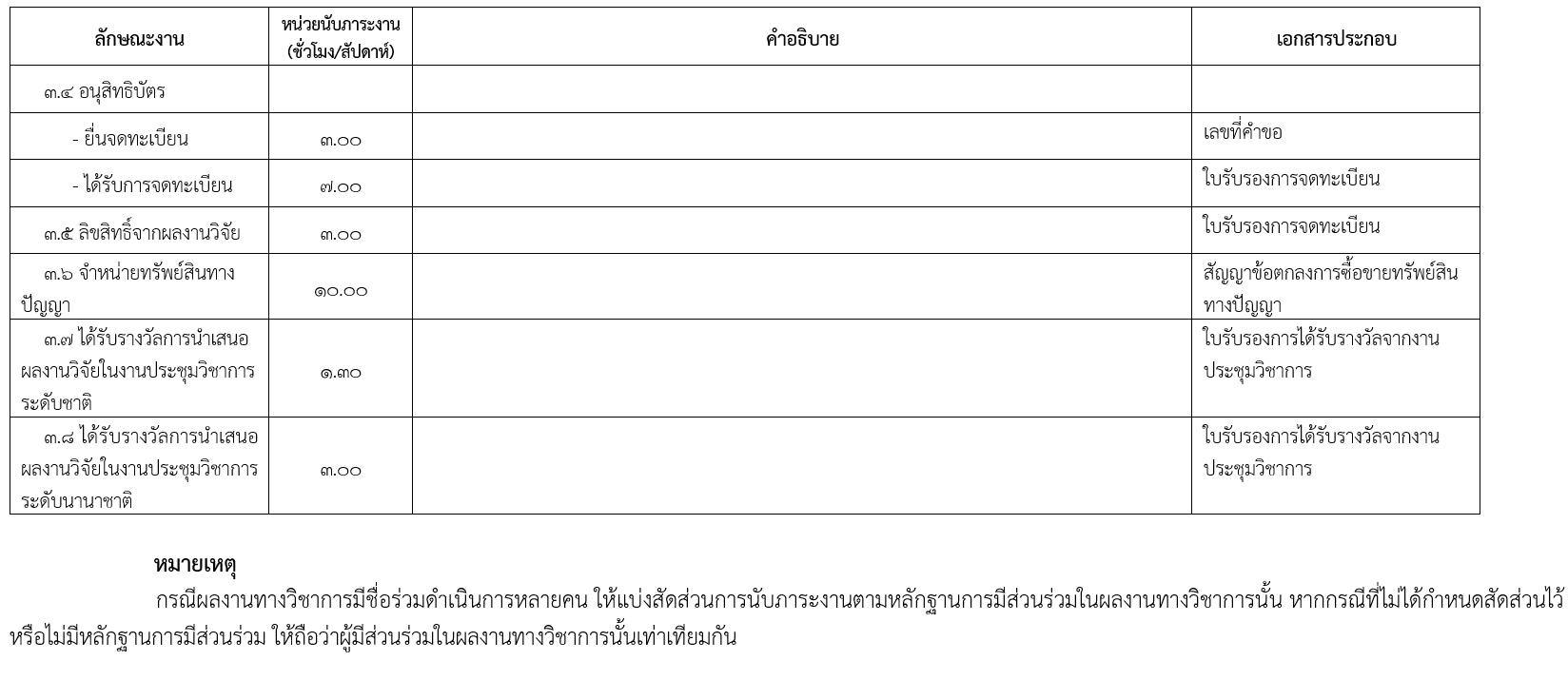 34
ตัวอย่างระบบประเมิน : บัญชีที่ 2
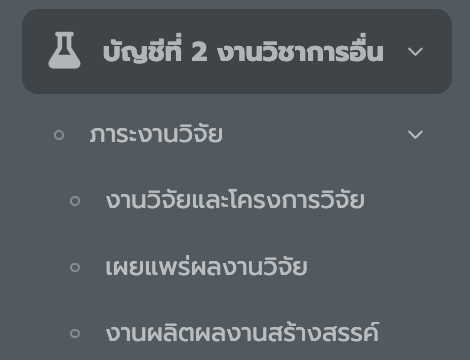 ทุนส่วนตัว/ทุนภายนอก >> นำเข้าโดยตนเอง
ทุนมหาวิทยาลัย >> นำเข้าข้อมูลโดย RDI-SNRU
นำเข้าข้อมูลโดยตนเอง >> ข้อมูลจะส่งมาที่ RDI-SNRU เพื่อยืนยัน
นำเข้าข้อมูลโดย RDI-SNRU
35
ตัวอย่างระบบประเมิน : เผยแพร่ผลงานวิจัย
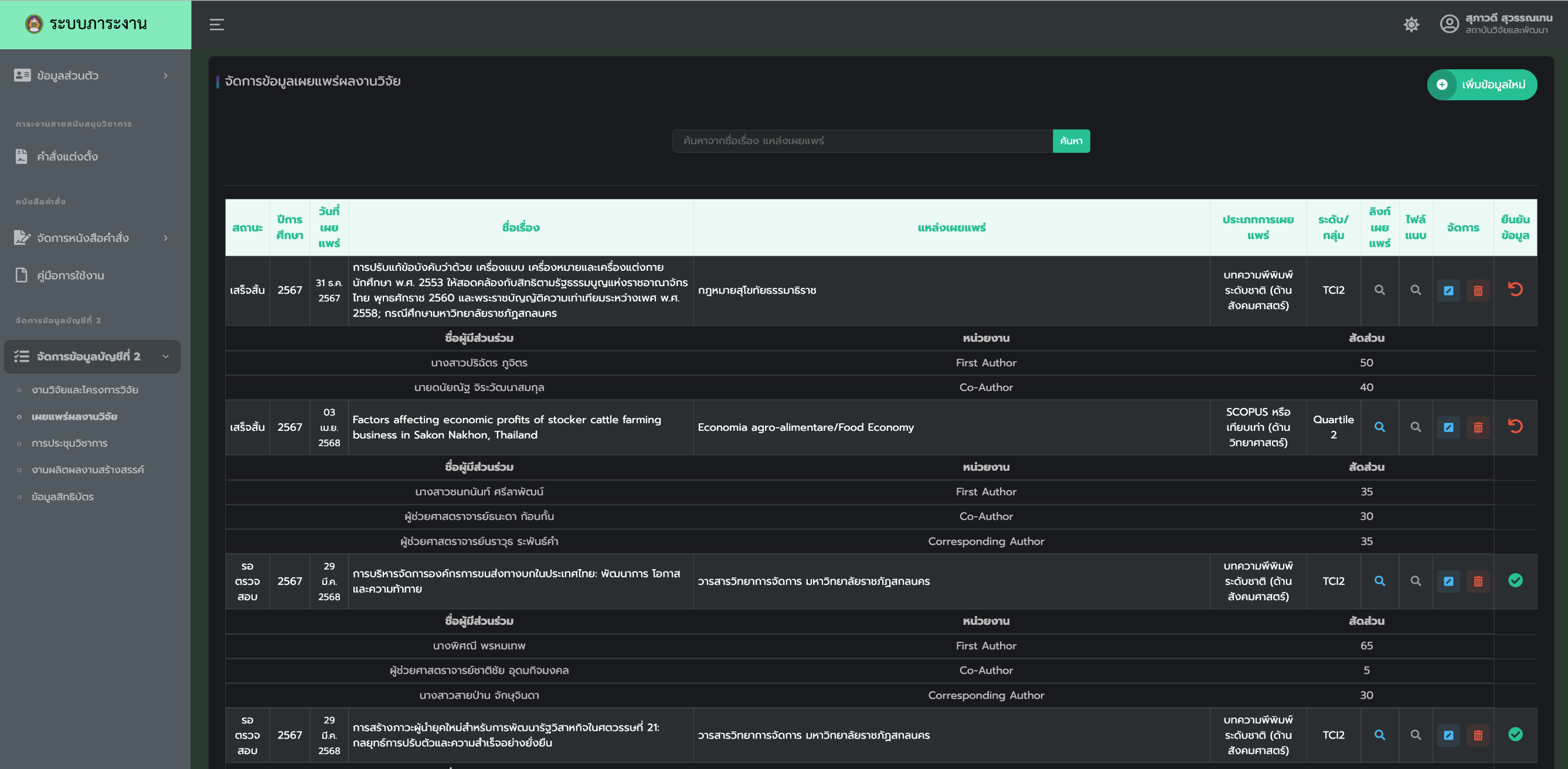 ข้อมูลปัจจุบันนำเข้าจากระบบทุนเผยแพร่ผลงานวิจัย RDI-SNRU
36
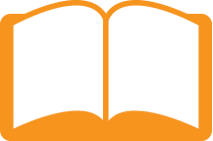 บัญชี 2 ภาระงานวิจัย นวัตกรรม และถ่ายทอดเทคโนโลยี (ต่อ)
2.2 หลักเกณฑ์และวิธีการคิดงานวิชาการอื่น
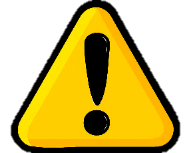 หมายเหตุ
กรณีหน่วยนับภาระงานสามารถใช้ผลประเมินในรอบที่ 1 กับการประเมินในรอบที่ 2 ได้
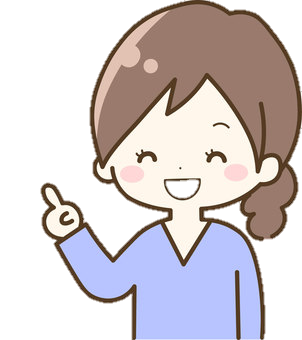 37
ตัวอย่าง สรุปบัญชี 2 ในระบบ
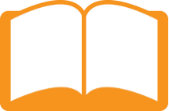 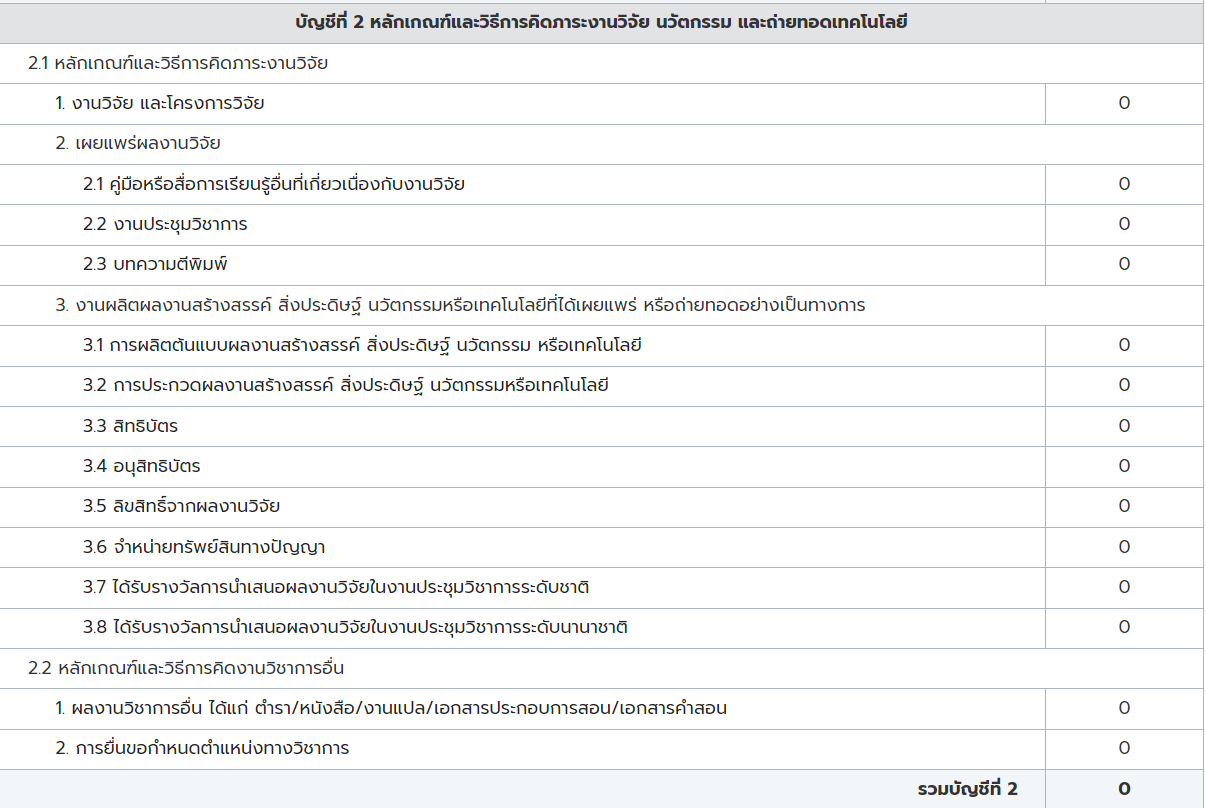 38
บัญชีแนบท้าย
ประกาศมหาวิทยาลัยราชภัฏสกลนคร
เรื่อง หลักเกณฑ์และวิธีการกำหนดภาระงานทางวิชาการของผู้ดำรงตำแหน่งอาจารย์
ผู้ช่วยศาสตราจารย์ รองศาสตราจารย์ และศาสตราจารย์ 
(ฉบับที่ 2) พ.ศ. 2568
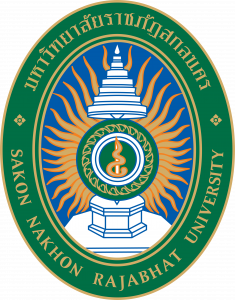 ภาระงานบริการวิชาการ หมายถึง งานที่มีลักษณะนำความรู้ที่มีอยู่แล้วไปช่วยทำความเข้าใจกับปัญหา แก้ปัญหา หรือปรับปรุงพัฒนาตามความต้องการของกลุ่มเป้าหมาย รวมถึงงานส่งเสริม เผยแพร่ความรู้ ทั้งด้านวิชาการและวิชาชีพต่อกลุ่มบุคคล สังคม
บัญชี 3 หลักเกณฑ์และวิธีการคิดภาระงานบริการวิชาการ
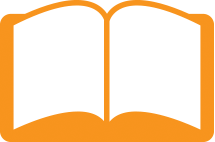 39
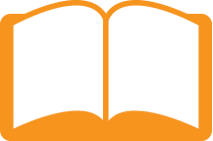 บัญชี 3 ภาระงานบริการวิชาการ
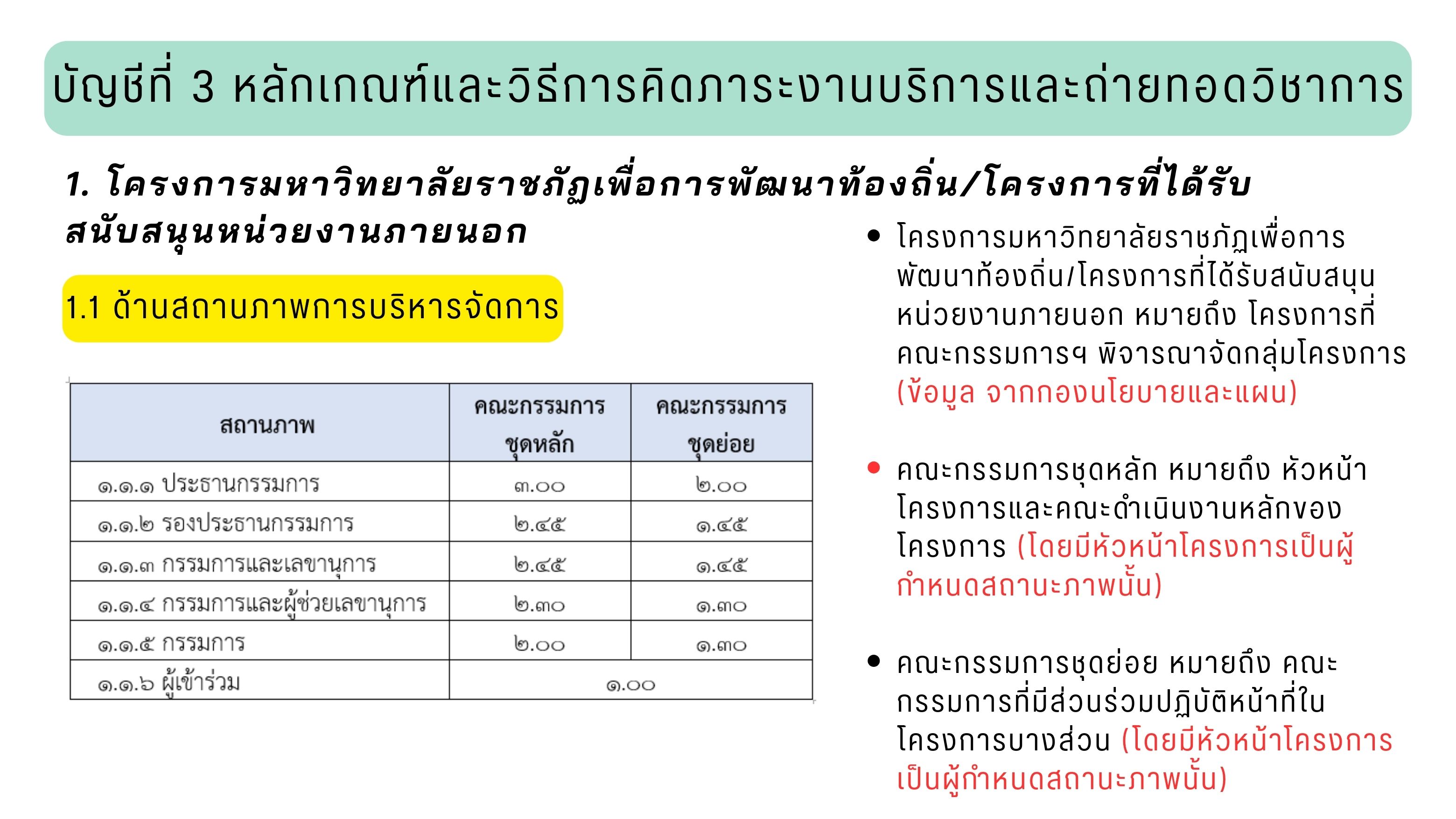 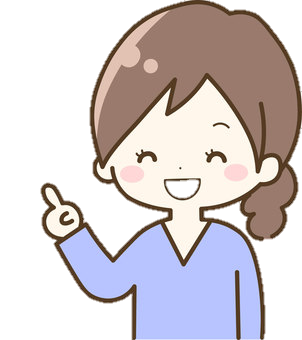 40
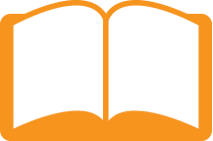 บัญชี 3 ภาระงานบริการวิชาการ
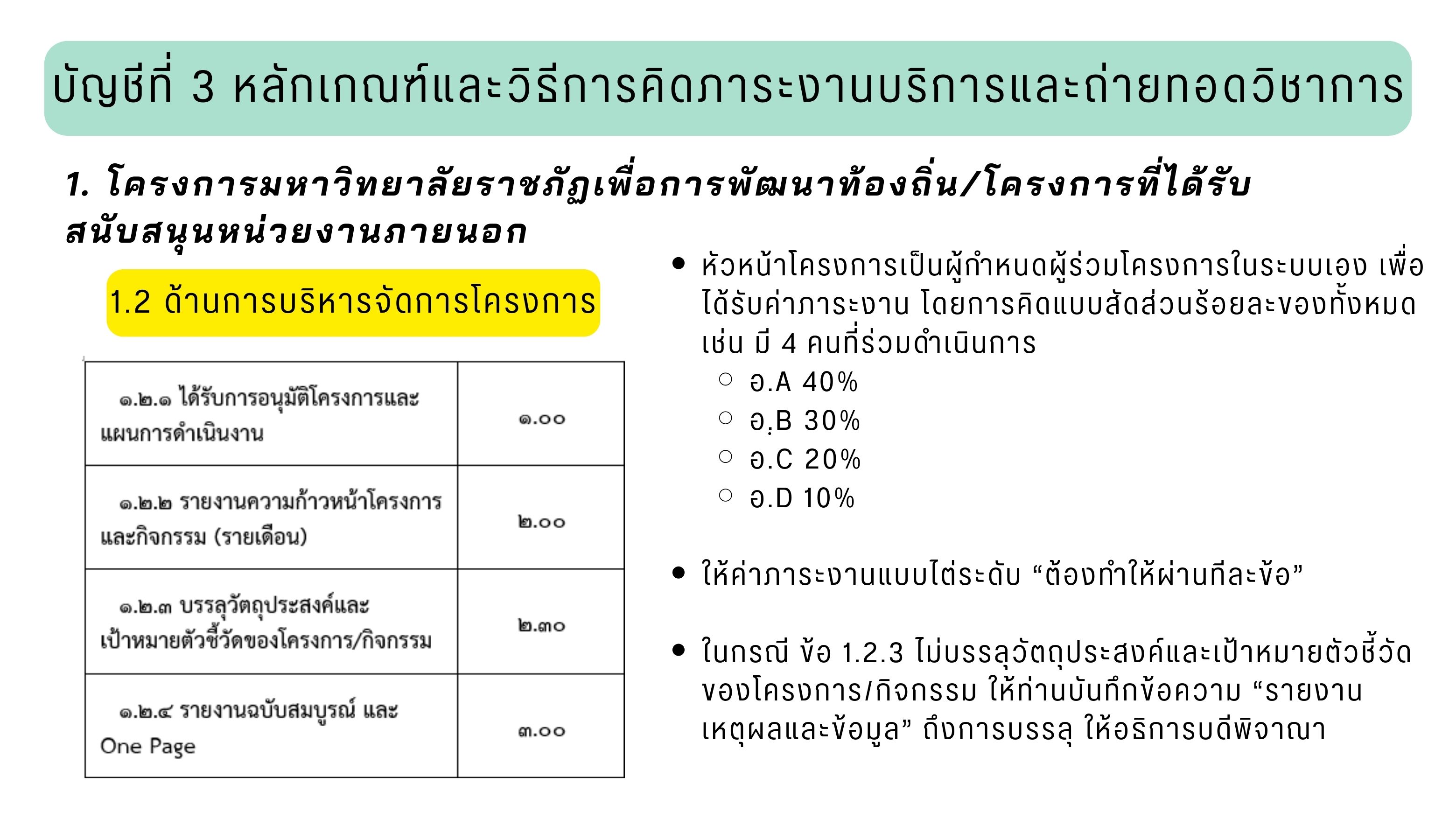 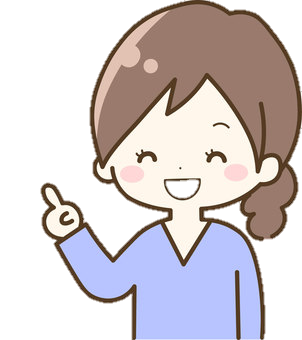 41
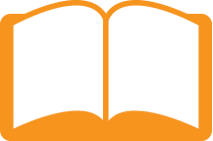 บัญชี 3ภาระงานบริการวิชาการ
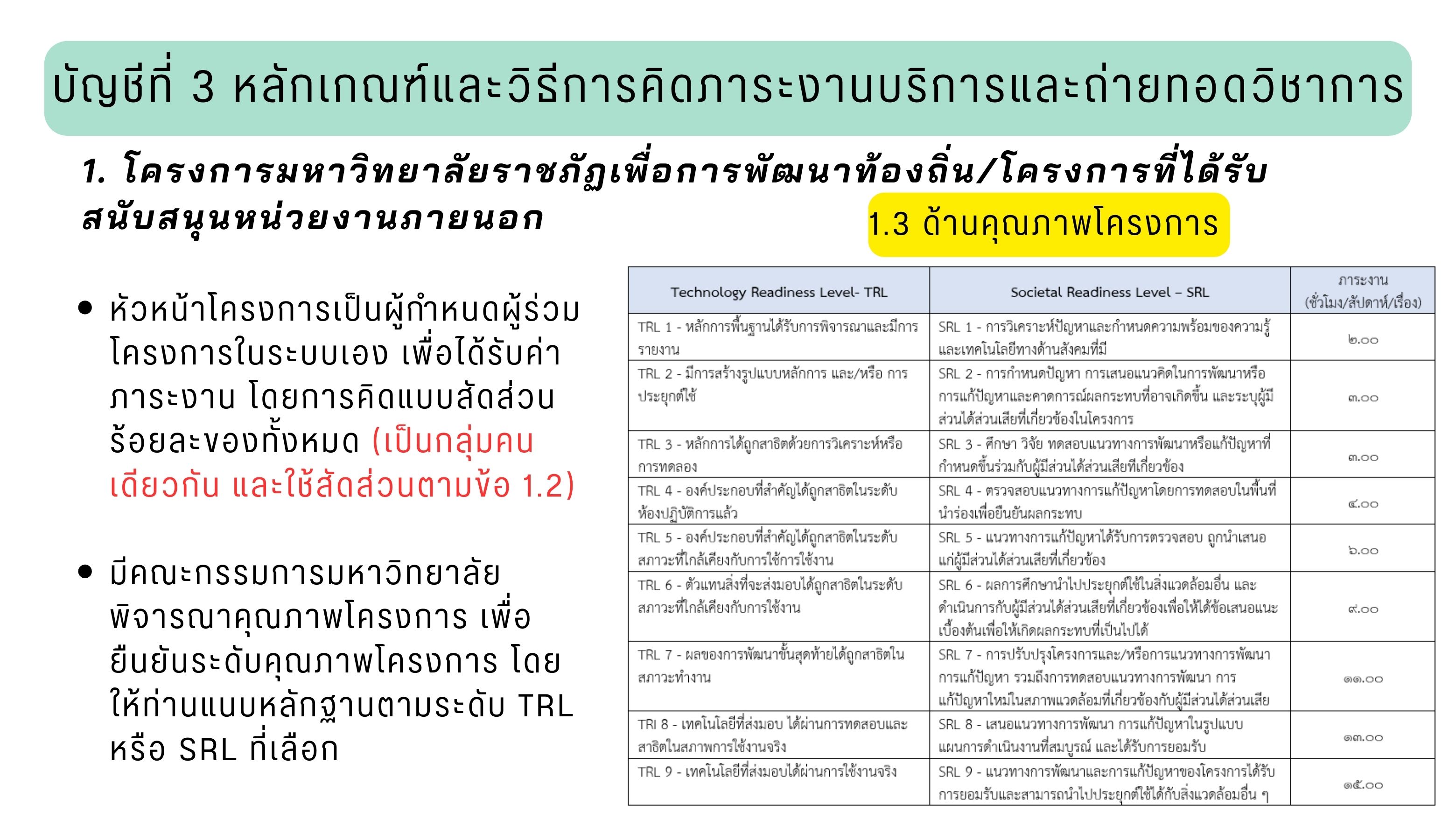 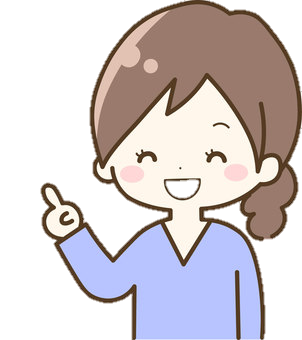 42
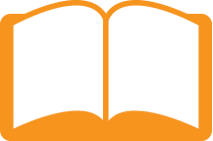 บัญชี 3ภาระงานบริการวิชาการ
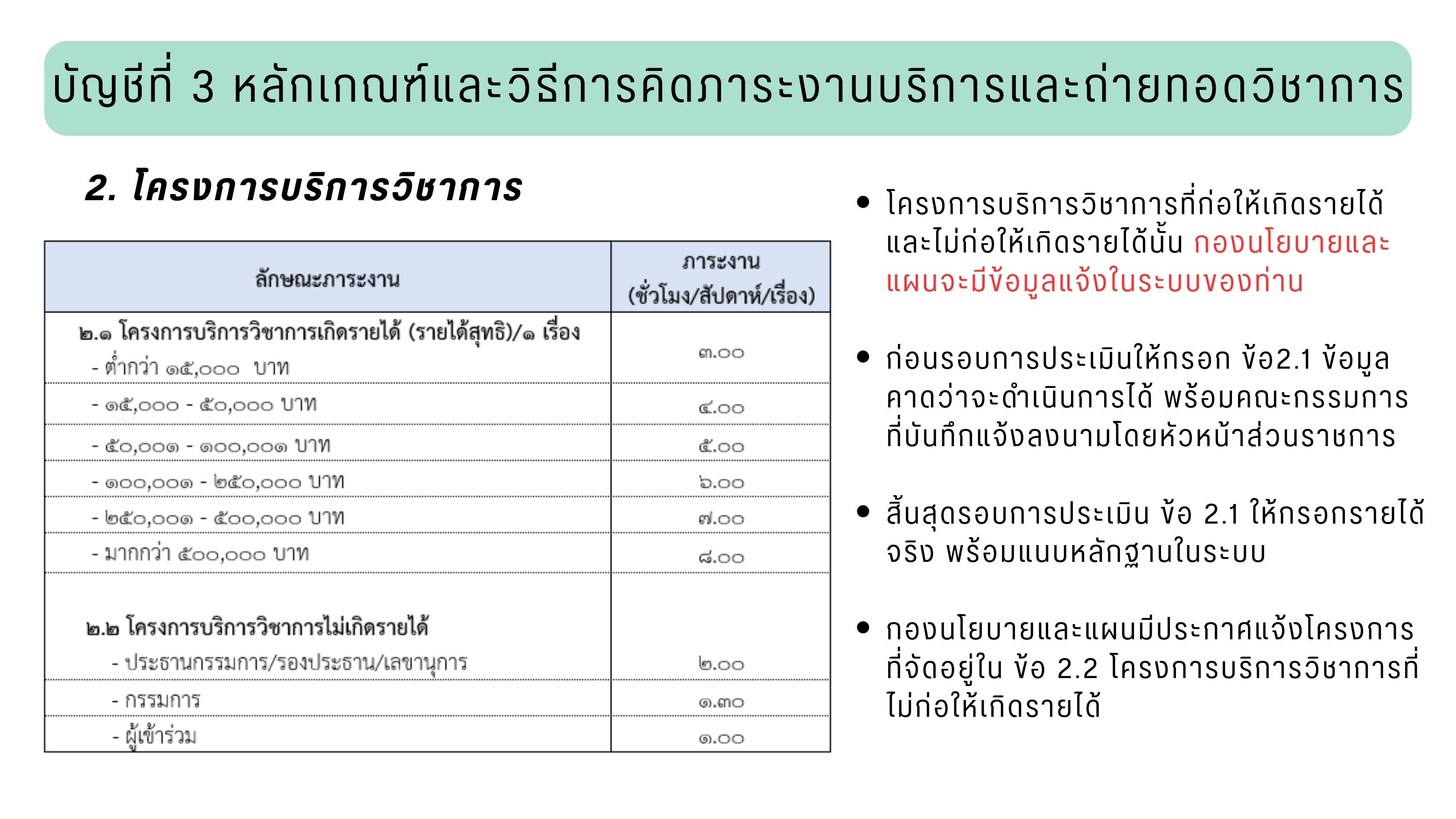 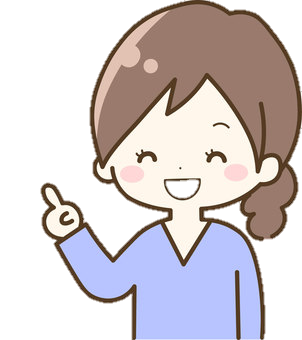 43
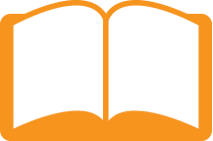 บัญชี 3ภาระงานบริการวิชาการ
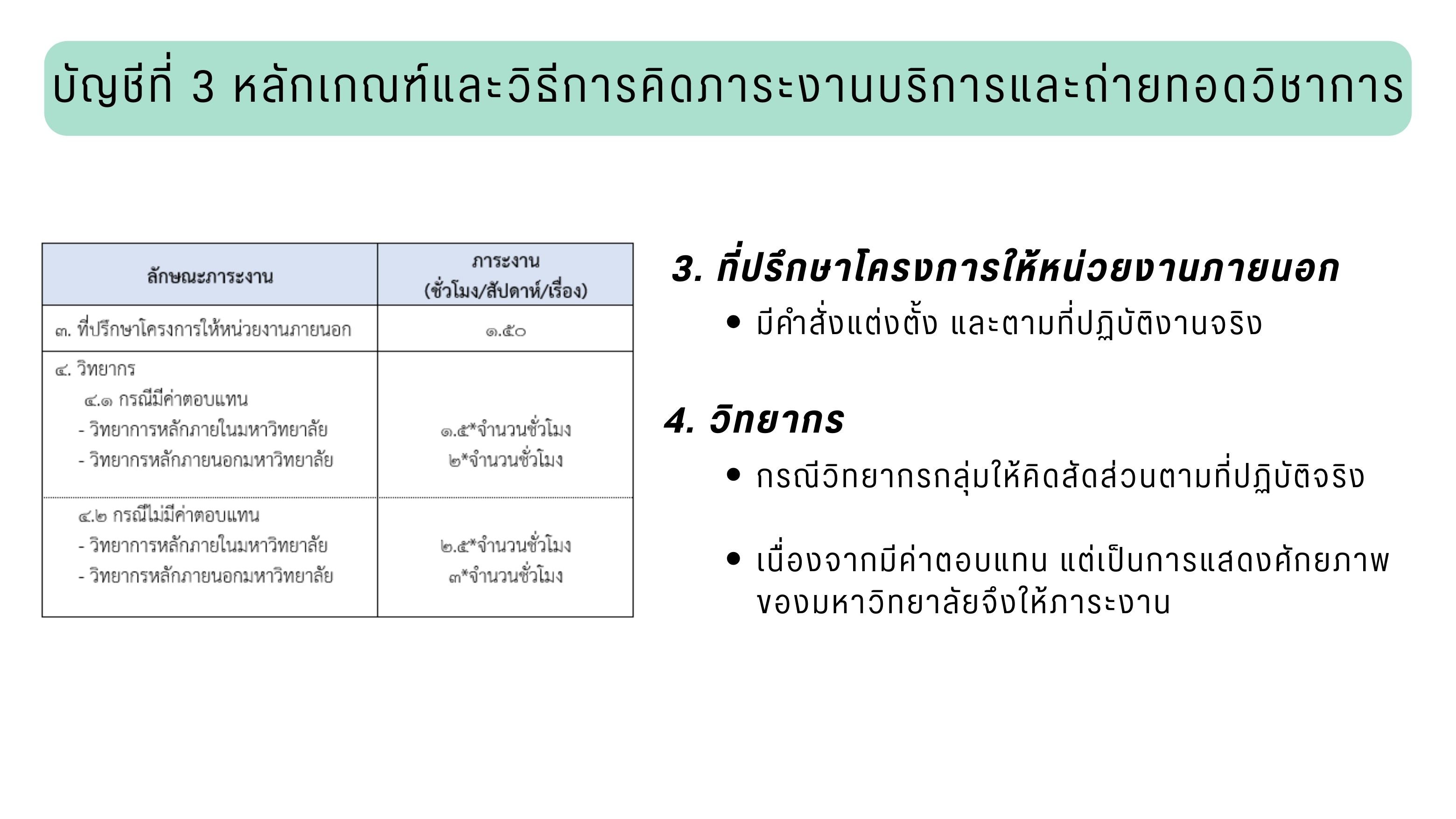 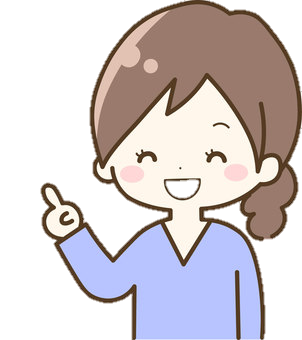 44
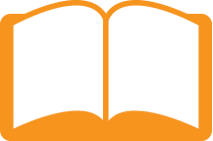 บัญชี 3ภาระงานบริการวิชาการ
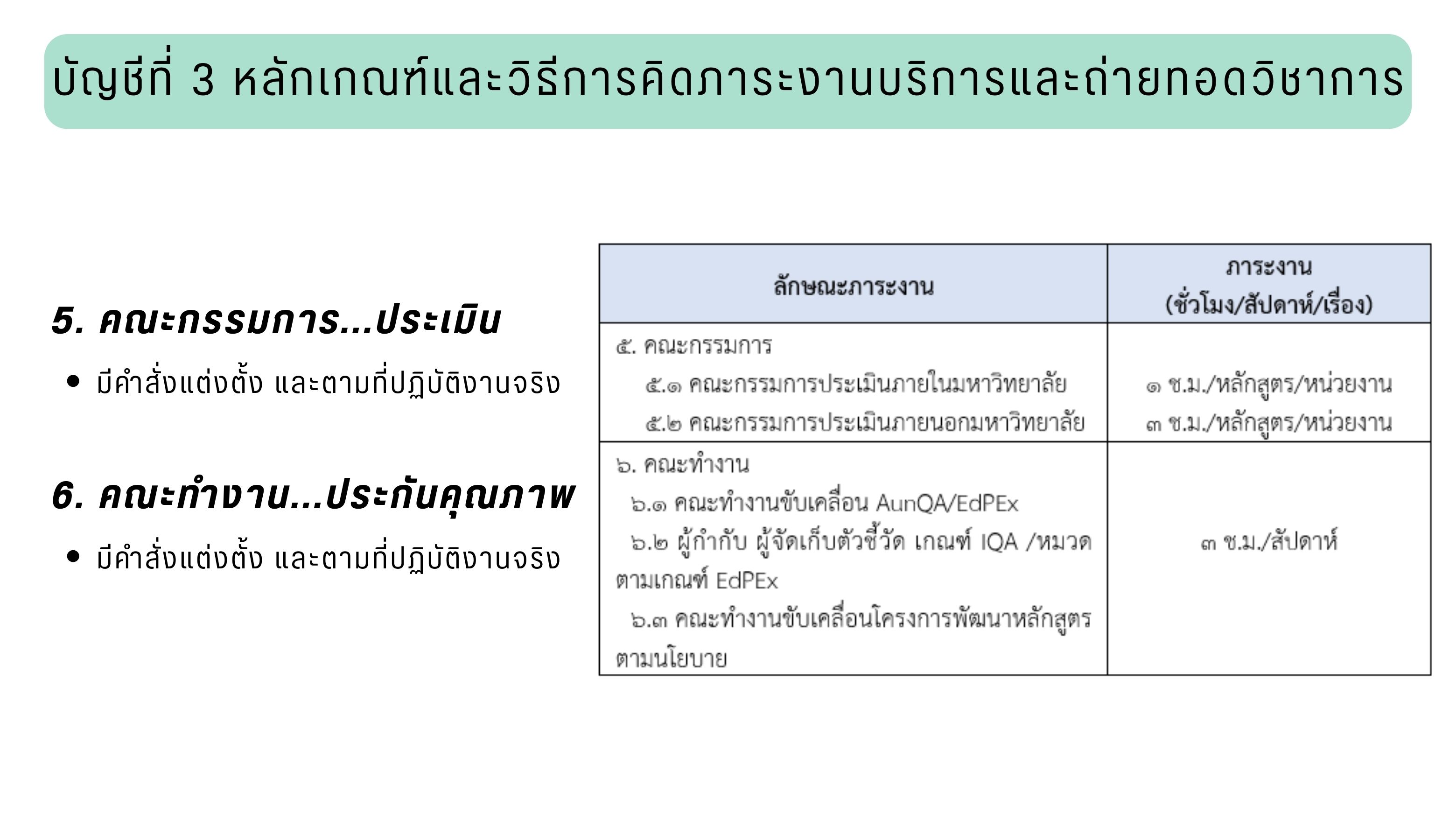 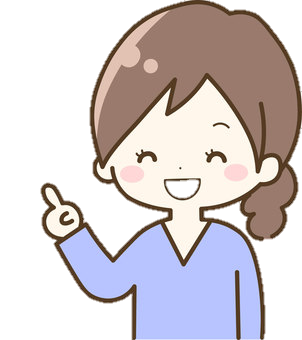 45
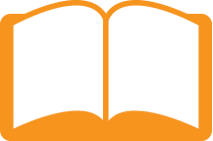 บัญชี 3ภาระงานบริการวิชาการ
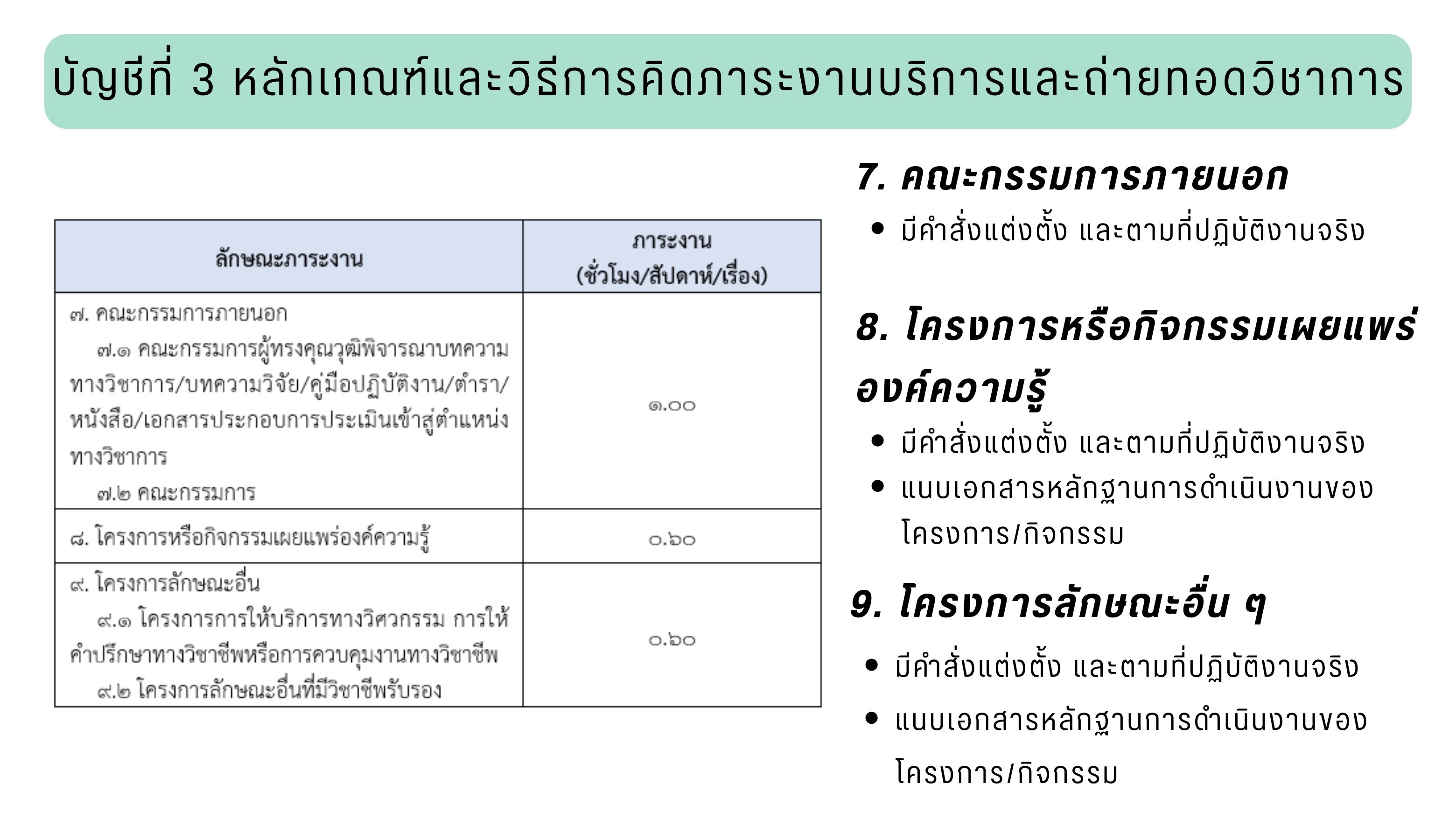 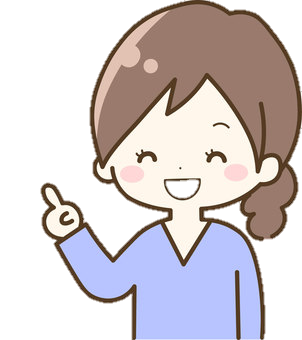 46
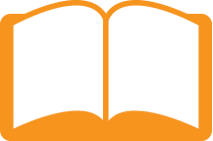 บัญชี 3ภาระงานบริการวิชาการ
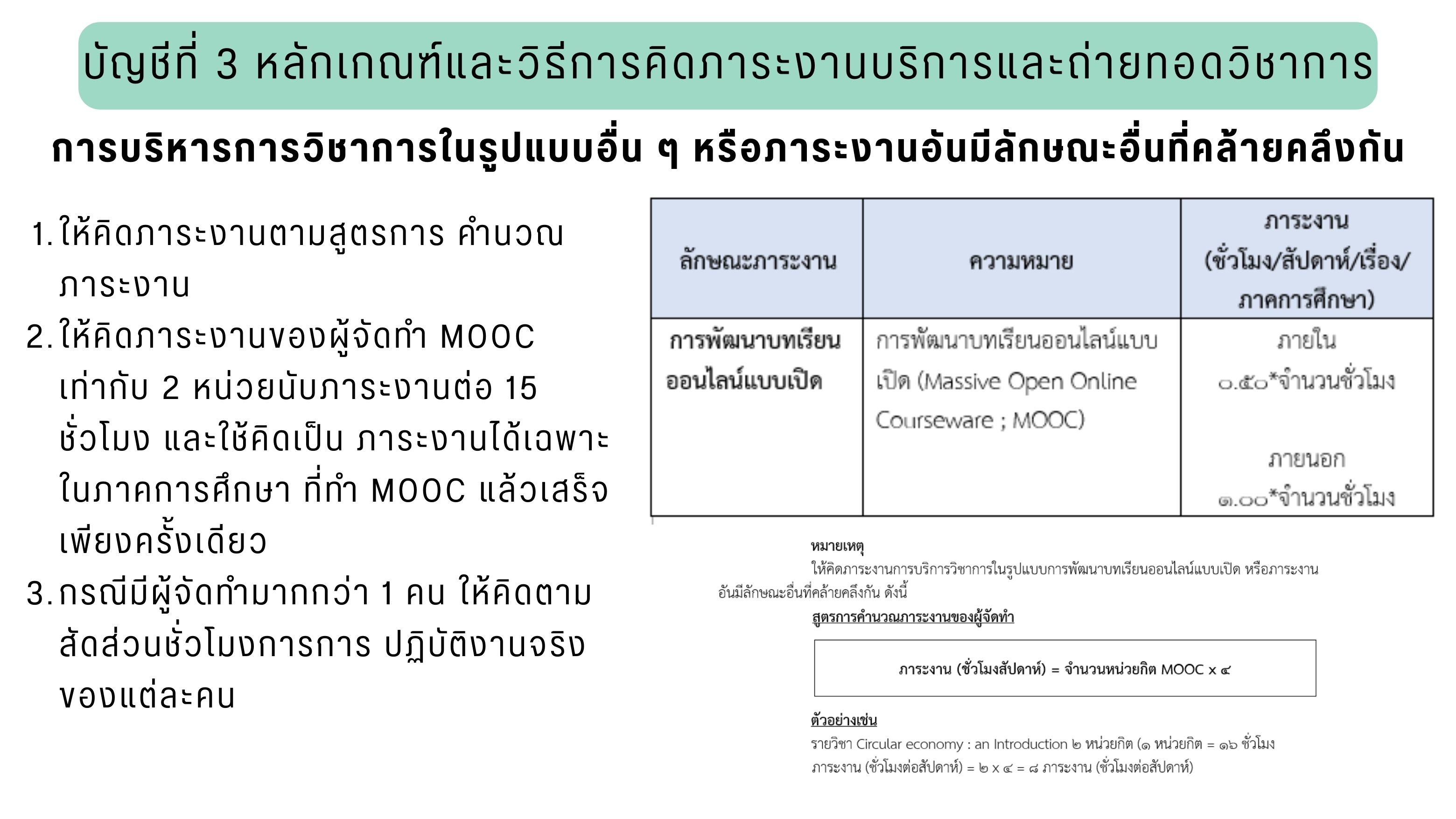 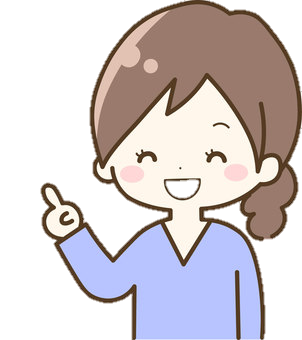 47
ตัวอย่าง สรุปบัญชี 3 ในระบบ
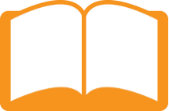 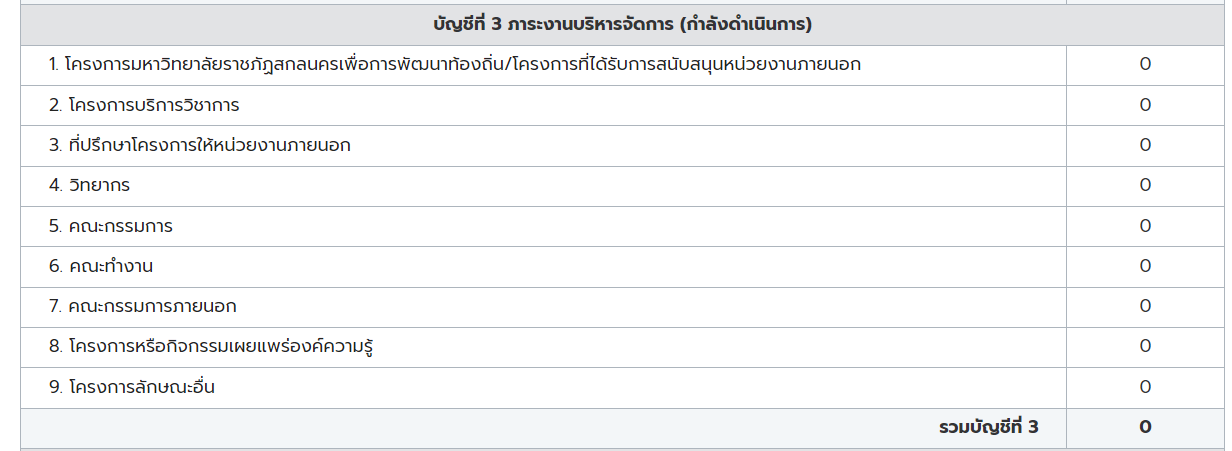 48
บัญชีแนบท้าย
ประกาศมหาวิทยาลัยราชภัฏสกลนคร
เรื่อง หลักเกณฑ์และวิธีการกำหนดภาระงานทางวิชาการของผู้ดำรงตำแหน่งอาจารย์
ผู้ช่วยศาสตราจารย์ รองศาสตราจารย์ และศาสตราจารย์ 
(ฉบับที่ 2) พ.ศ. 2568
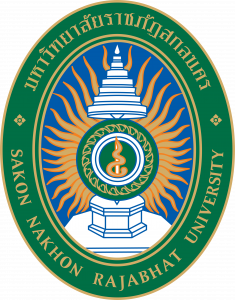 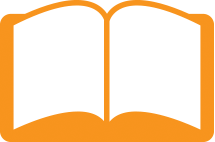 ภาระงานทำนุบำรุงศิลปวัฒนธรรม หมายถึง งานหรือกิจกรรมเพื่อทำนุบำรุงศิลปวัฒนธรรมอันเป็นการดำรงไว้ซึ่งคุณค่า อัตลักษณ์ของท้องถิ่น เอกลักษณ์ของชาติ รวมทั้งปลูกฝังความเป็นชาติ
ในลักษณะต่าง ๆ
บัญชี 4 หลักเกณฑ์และวิธีการคิดภาระงานทำนุบำรุงศิลปวัฒนธรรม
49
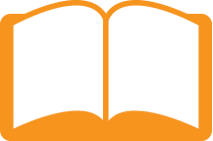 บัญชี 4 ภาระงานทำนุบำรุงศิลปวัฒนธรรม
เช่น ในปีงบประมาณ พ.ศ. 2568 โครงการสนับสนุน ส่งเสริมงานด้านทำนุบำรุงศิลปะและวัฒนธรรม ของ 6 คณะ และโครงการด้านทำนุบำรุงที่คณะจัดขึ้น
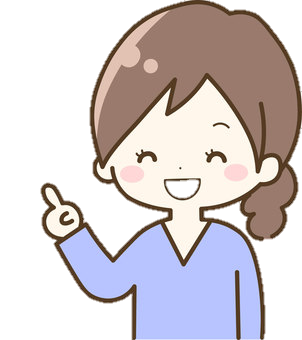 50
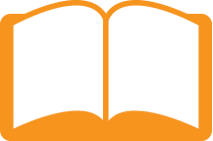 บัญชี 4 ภาระงานทำนุบำรุงศิลปวัฒนธรรม
เช่น การเป็นวิทยากรอบรมการทำขันหมากเบ็ง การทำบายศรี
อบรมมารยาทไทย เป็นต้น
เช่น การเป็นกรรมการผู้ทรง
คุณวุฒิ ในการพิจารณาบทความ
วิชาการด้านทำนุบำรุงศิลป-
วัฒนธรรม เป็นต้น
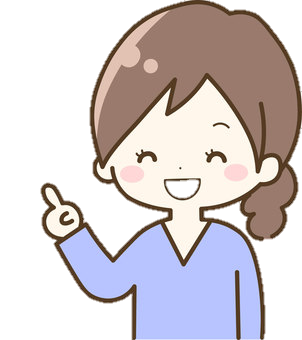 51
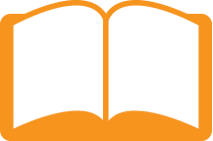 บัญชี 4 ภาระงานทำนุบำรุงศิลปวัฒนธรรม
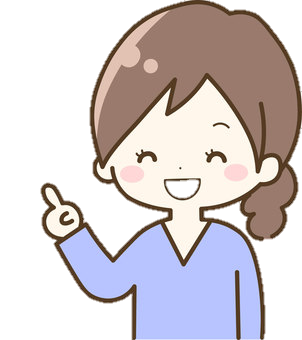 52
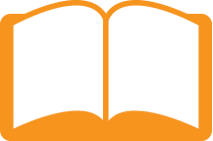 บัญชี 4 ภาระงานทำนุบำรุงศิลปวัฒนธรรม
เช่น การเป็นกรรมการตัดสิน
การประกวดวาดภาพระบายสี
เนื่องในวันวิสาขบูชา เป็นต้น
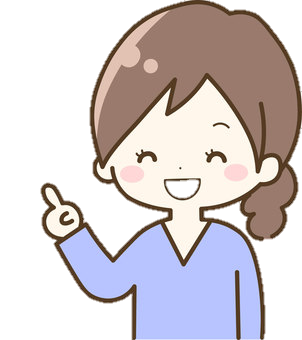 53
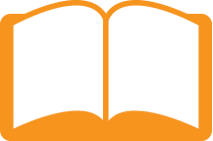 บัญชี 4 ภาระงานทำนุบำรุงศิลปวัฒนธรรม
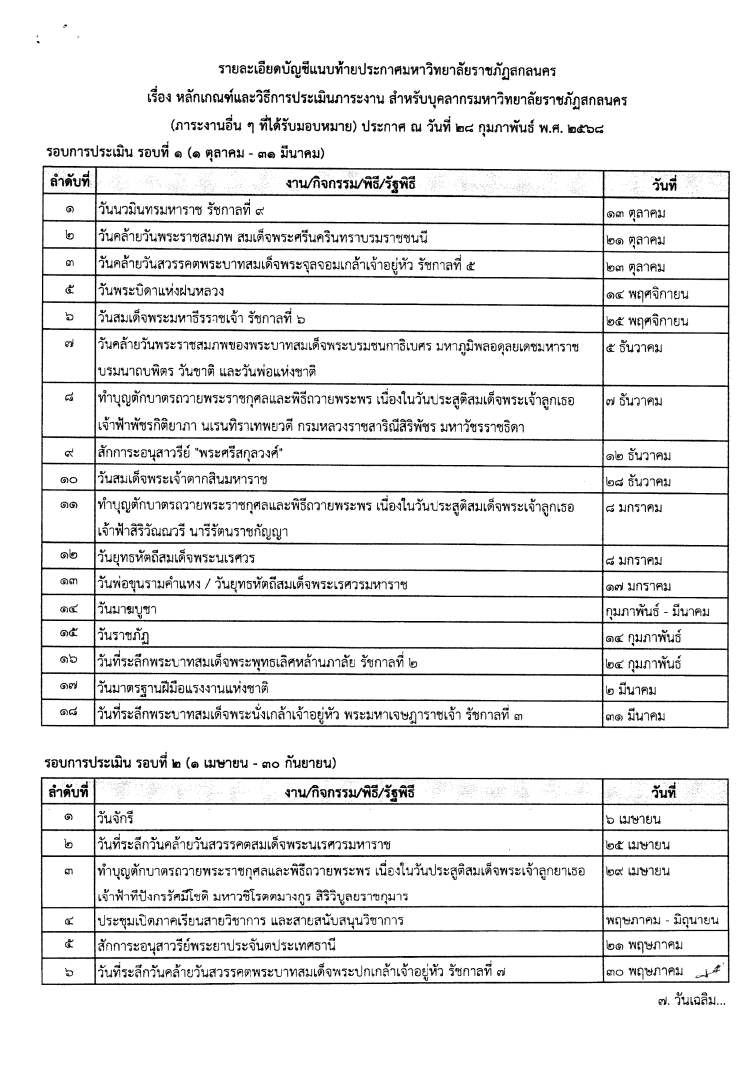 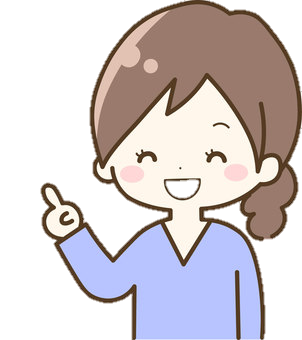 54
ตัวอย่าง สรุปบัญชี 4 ในระบบ
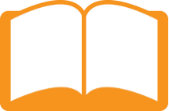 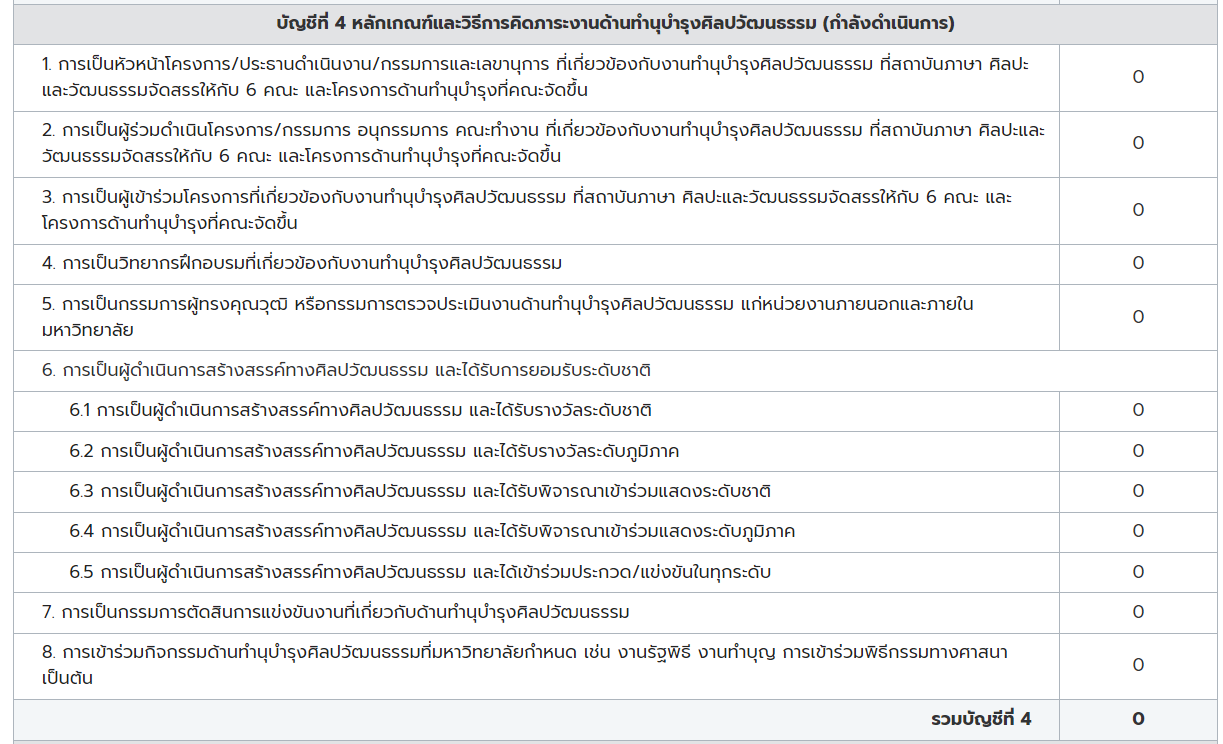 55
บัญชีแนบท้าย
ประกาศมหาวิทยาลัยราชภัฏสกลนคร
เรื่อง หลักเกณฑ์และวิธีการกำหนดภาระงานทางวิชาการของผู้ดำรงตำแหน่งอาจารย์
ผู้ช่วยศาสตราจารย์ รองศาสตราจารย์ และศาสตราจารย์ 
(ฉบับที่ 2) พ.ศ. 2568
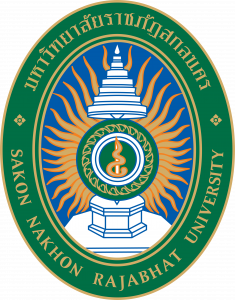 บัญชี 5 หลักเกณฑ์และวิธีคิดภาระงานอื่น ๆ ที่สอดคล้องกับพันธกิจของมหาวิทยาลัยและประกาศ ก.พ.อ.ฯ
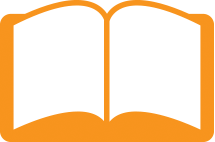 ภาระงานอื่น ๆ ที่สอดคล้องกับพันธกิจของมหาวิทยาลัยและประกาศ ก.พ.อ.ฯ หมายถึง งานหรือกิจกรมที่สอดคล้องกับพันธกิจของมหาวิทยาลัย และประกาศ ก.พ.อ. เรื่อง หลักเกณฑ์และวิธีการพิจารณาแต่งตั้งบุคคลให้ดำรงตำแหน่งผู้ช่วยศาสตราจารย์ รองศาสตราจารย์ และศาสตราจารย์
ประกอบด้วย
5.1 ลักษณะงาน ภาระหน้าที่ และการคิดภาระงานของผู้ดำรงตำแหน่งประเภทผู้บริหาร
5.2 ลักษณะงาน ภาระหน้าที่ และการคิดภาระงานด้านการพัฒนานักศึกษา
56
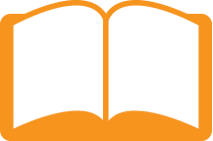 บัญชี 5 ภาระงานอื่น ๆ
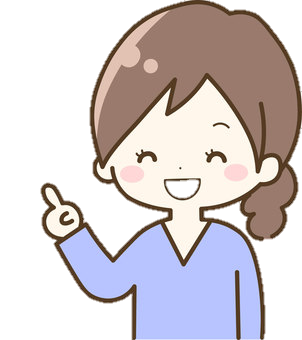 5.1 ลักษณะงาน ภาระหน้าที่ และการคิดภาระงานของผู้ดำรงตำแหน่งประเภทผู้บริหาร
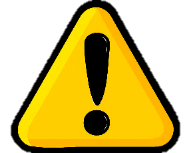 หมายเหตุ
1. การคิดภาระงานของผู้ดำรงตำแหน่งประเภทผู้บริหาร พิจารณาจากตำแหน่งผู้บริหารตามโครงสร้าง ข้อเท็จจริงของมหาวิทยาลัยที่มีอยู่ในปัจจุบัน
2. บุคคลที่ดำรงตำแหน่งประเภทผู้บริหาร มากกว่าหนึ่งตำแหน่ง ให้คิดภาระงานของผู้ดำรงตำแหน่งประเภท ผู้บริหารที่มีสัดส่วนสูงสุดเพียงลักษณะภาระงานในตำแหน่งเดียว
3. การคิดภาระงานของผู้ดำรงตำแหน่งประเภทผู้บริหาร คือ หนึ่งสัปดาห์ มีวันปฏิบัติราชการ 5 วัน คิดเป็นวันละ 7 ชั่วโมง ดังนั้น 7 คูณ 5 เท่ากับ 35 ชั่วโมง
57
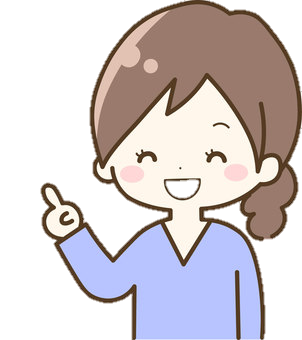 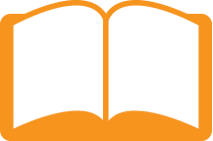 บัญชี 5 ภาระงานอื่น ๆ (ต่อ)
5.2 ลักษณะงาน ภาระหน้าที่ และการคิดภาระงานด้านการพัฒนานักศึกษา
58
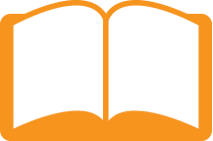 บัญชี 5 ภาระงานอื่น ๆ (ต่อ)
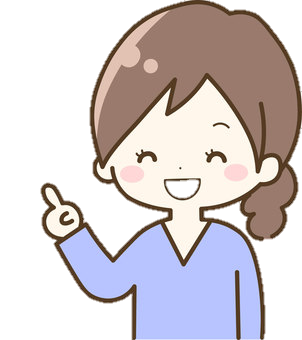 5.2 ลักษณะงาน ภาระหน้าที่ และการคิดภาระงานด้านการพัฒนานักศึกษา
59
ตัวอย่าง สรุปบัญชี 4 ในระบบ
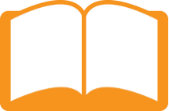 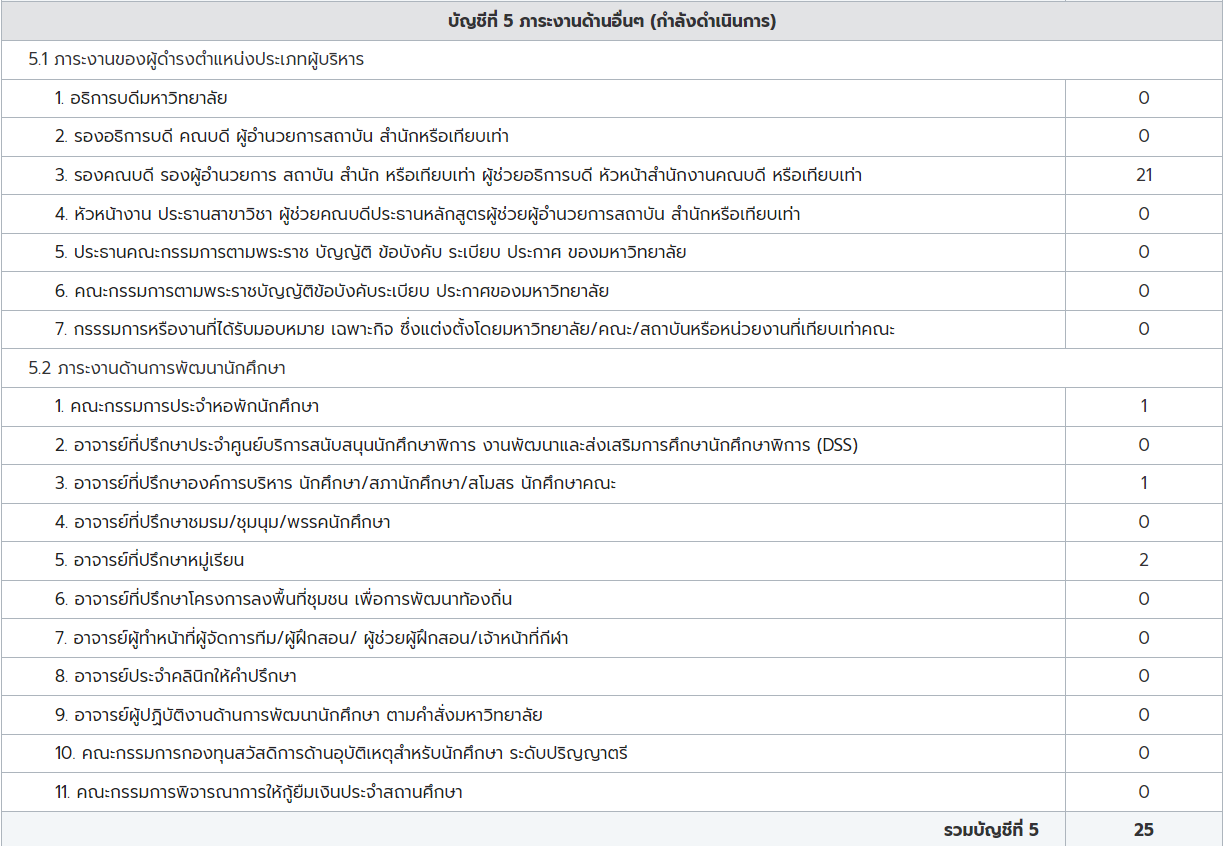 60
ข้อ 10.1 เกณฑ์และวิธีการประเมิน สำหรับบุคลากรสายวิชาการข้อ 10.1.1 ด้านผลสัมฤทธิ์ของงาน (60 – 80 %)
ประกาศมหาวิทยาลัยราชภัฏสกลนคร 
เรื่อง หลักเกณฑ์และวิธีการประเมินผลการปฏิบัติราชการสำหรับบุคลากรของมหาวิทยาลัยราชภัฏสกลนคร (ฉบับที่ 3) พ.ศ. 2568
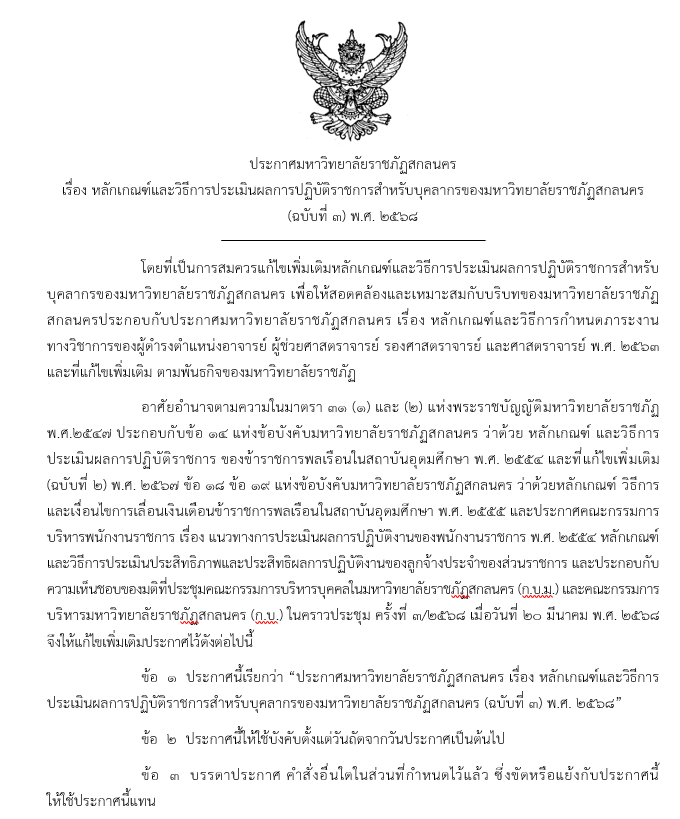 ข้อ 10.1.2 พฤติกรรมการปฏิบัติราชการ (20 - 40%)
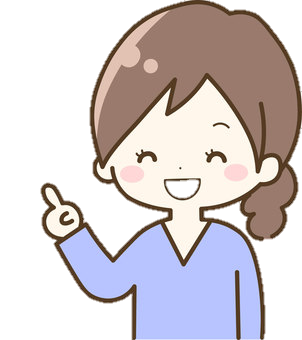 61
ข้อ 10.1 เกณฑ์และวิธีการประเมิน สำหรับบุคลากรสายวิชาการ
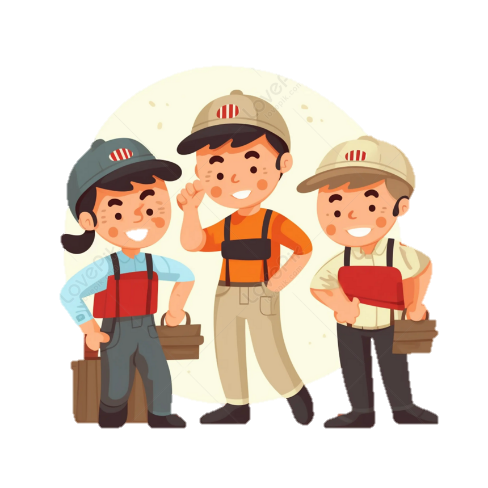 ข้อ 10.1.2 พฤติกรรมการปฏิบัติราชการ (20 - 40%)
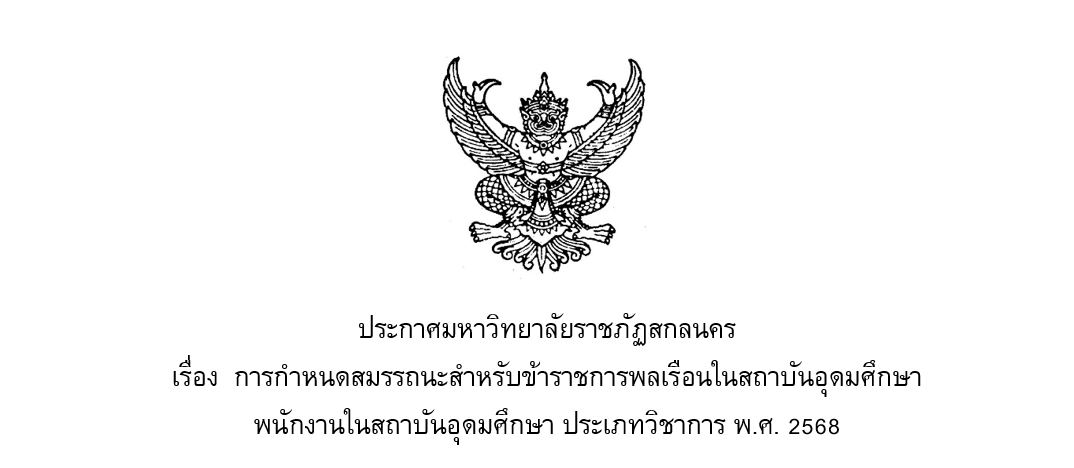 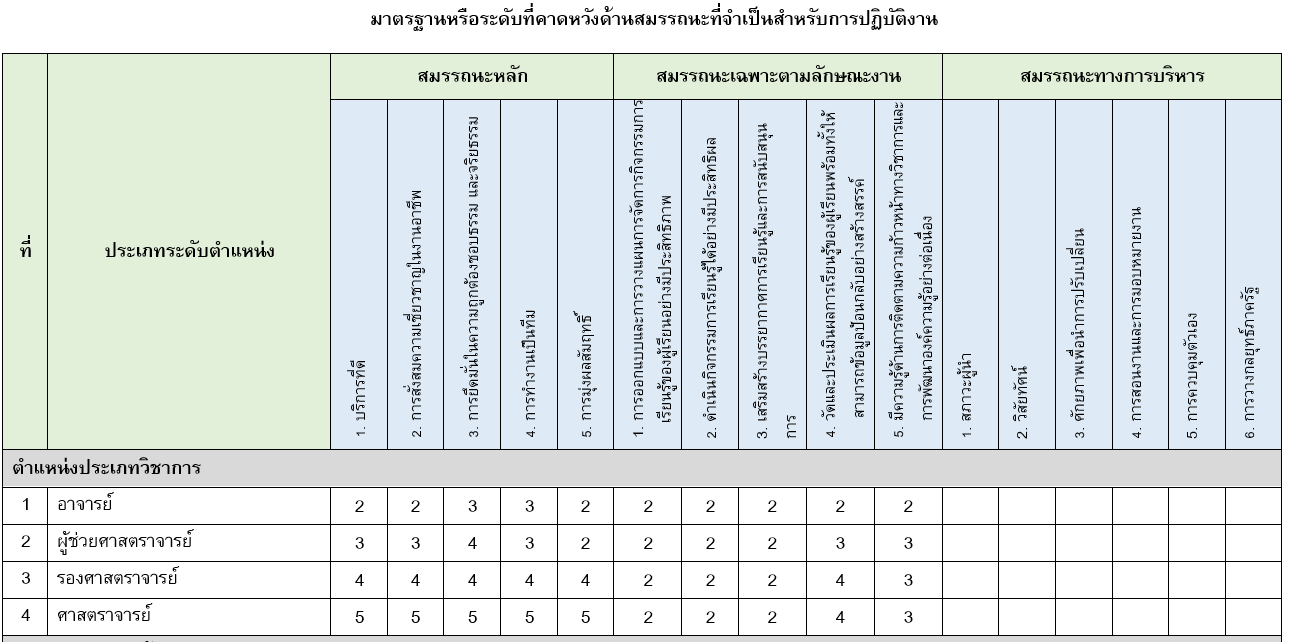 62
สมรรถนะสำหรับข้าราชการพลเรือนในสถาบันอุดมศึกษา พนักงานในสถาบันอุดมศึกษา ประเภทวิชาการ จำนวน 3 ด้าน ดังนี้
ยุทธศาสตร์ที่
สมรรถนะทางการบริหาร
ด้านสมรรถนะหลัก
เฉพาะตามลักษณะงานที่ปฏิบัติ
จำนวน 6 สมรรถนะ
จำนวน 5 สมรรถนะ
จำนวน 5 สมรรถนะ
3.1 สภาวะผู้นำ 
3.2 วิสัยทัศน์
จำนวน 2 โครงการ
2.1การออกแบบและการวางแผนการจัดการกิจกรรมการเรียนรู้ของผู้เรียนอย่างมีประสิทธิภาพ
1.1 บริการที่ดี
2.2 ดำเนินกิจกรรมการเรียนรู้ได้อย่างมีประสิทธิผล
1.2 การสั่งสมความเชี่ยวชาญในงานอาชีพ
3.3 ศักยภาพเพื่อนำการปรับเปลี่ยน 
3.4 การสอนงานและการมอบหมายงาน
2.3 เสริมสร้างบรรยากาศการเรียนรู้และการสนับสนุนการเรียนรู้ของผู้เรียน
1.3 การยึดมั่นในความถูกต้องชอบธรรม และจริยธรรม
2.4 วัดและประเมินผลการเรียนรู้ของผู้เรียนพร้อมทั้งให้สามารถข้อมูลป้อนกลับอย่างสร้างสรรค์
3.5 การควบคุมตัวเอง 
3.6 การวางกลยุทธ์ภาครัฐ
1.4 การทำงานเป็นทีม
2.5มีความรู้ด้านการติดตามความก้าวหน้าทางวิชาการและการพัฒนาองค์ความรู้อย่างต่อเนื่อง
1.5 การมุ่งผลสัมฤทธิ์
63
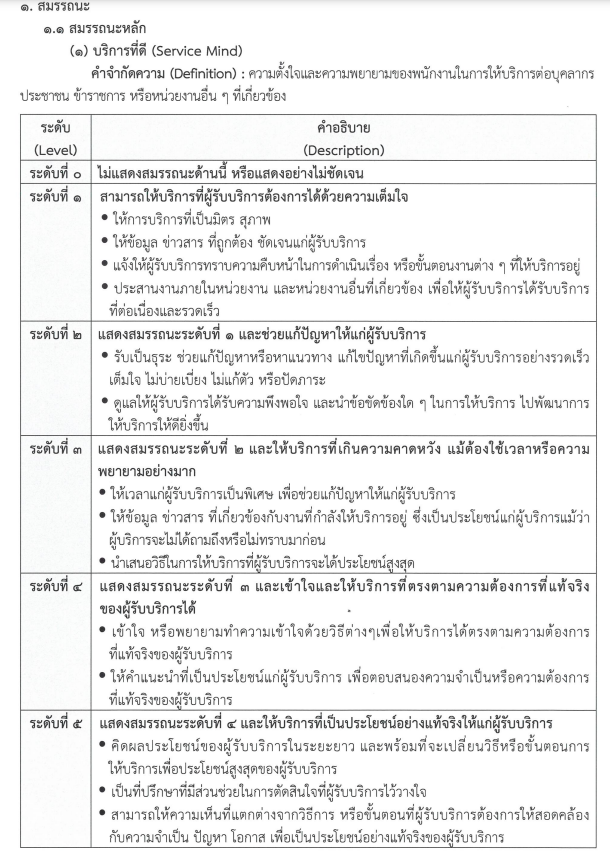 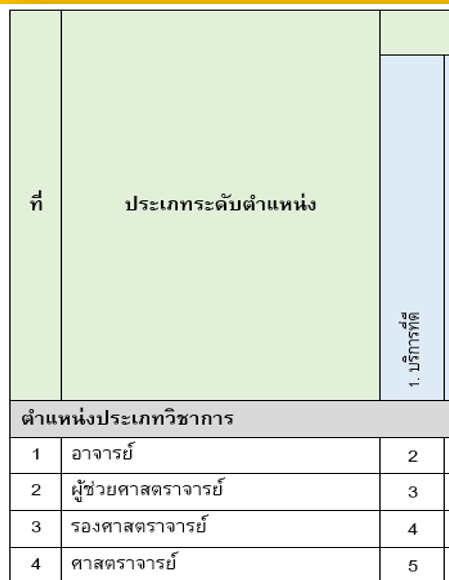 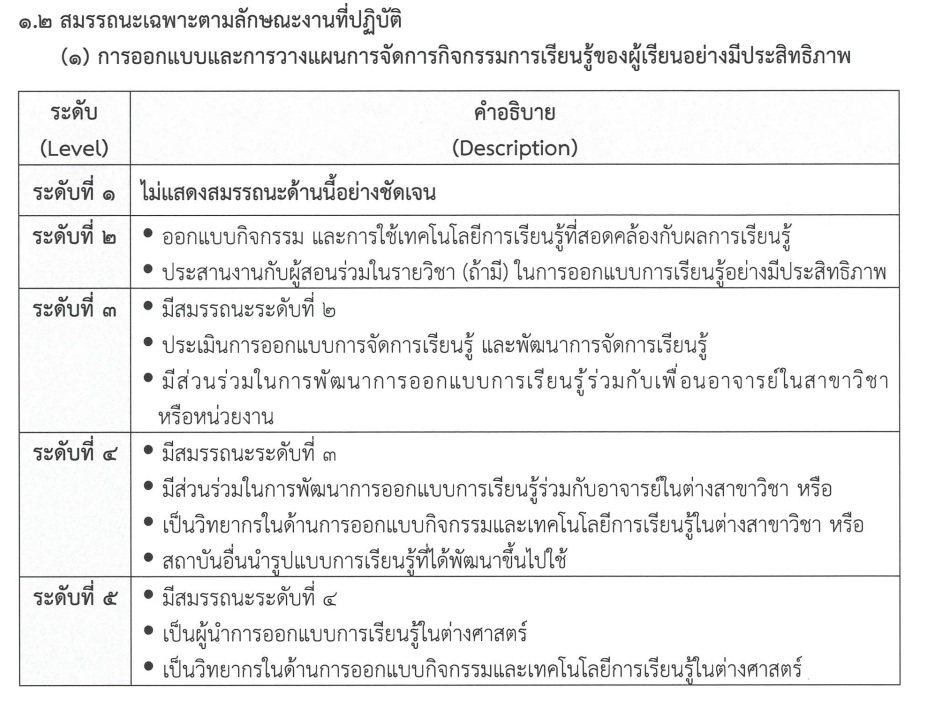 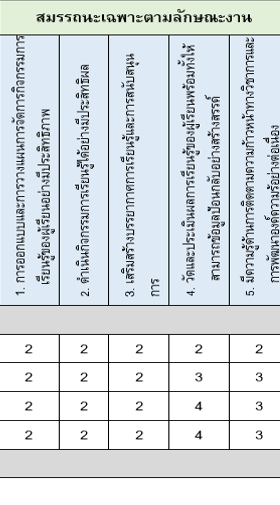 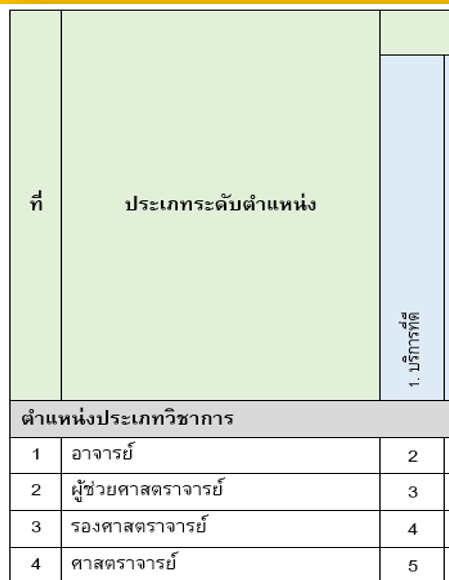 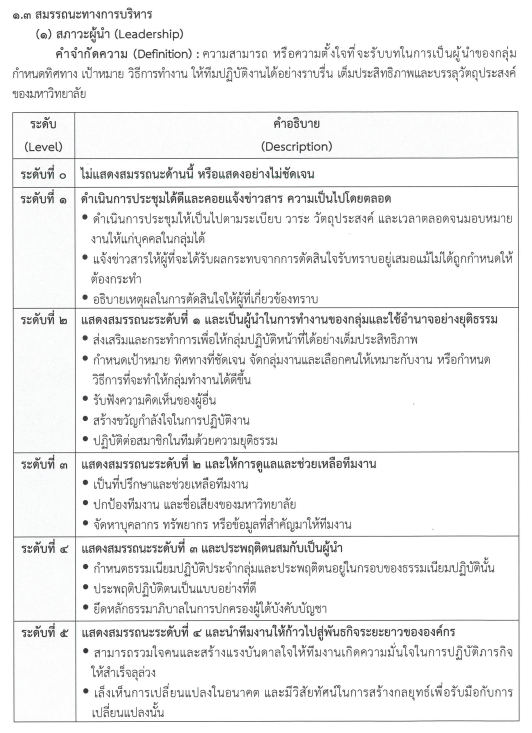 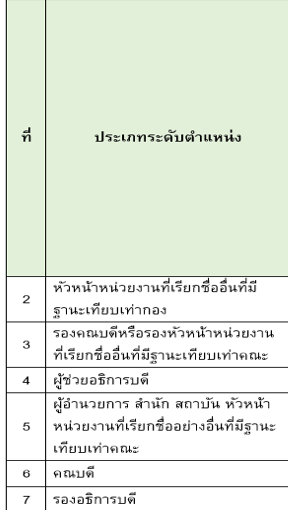 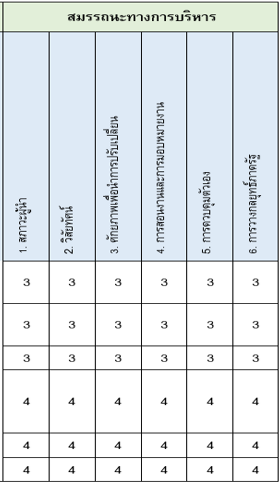 เอกสารแนบท้ายประกาศ
อาจารย์
ตำแหน่งประเภทวิชาการ
1
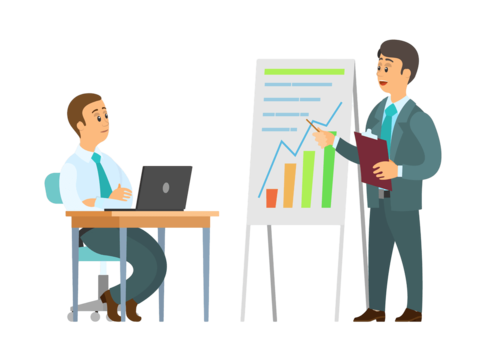 ผู้ช่วยศาสตราจารย์
รองศาสตราจารย์
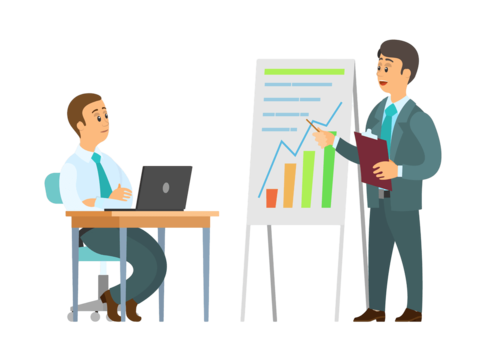 ศาสตราจารย์
2
ตำแหน่งประเภทผู้บริหาร
4. ผู้ช่วยอธิการบดี
5. ผู้อำนวยการ สำนัก สถาบัน หัวหน้าหน่วยงานที่เรียกชื่ออย่างอื่นที่มีฐานะเทียบเท่าคณะ
6. คณบดี
7. รองอธิการบดี
1. ประธานสาขาวิชา
2. หัวหน้าหน่วยงานที่เรียกชื่ออื่นที่มีฐานะเทียบเท่ากอง
3. รองคณบดีหรือรองหัวหน้าหน่วยงานที่เรียกชื่ออื่นที่มีฐานะเทียบเท่าคณะ
67
เอกสารแนบท้ายประกาศมหาวิทยาลัยราชภัฏสกลนคร
เรื่อง  การกำหนดสมรรถนะสำหรับข้าราชการพลเรือนในสถาบันอุดมศึกษา
พนักงานในสถาบันอุดมศึกษา ประเภทวิชาการ พ.ศ. 2568
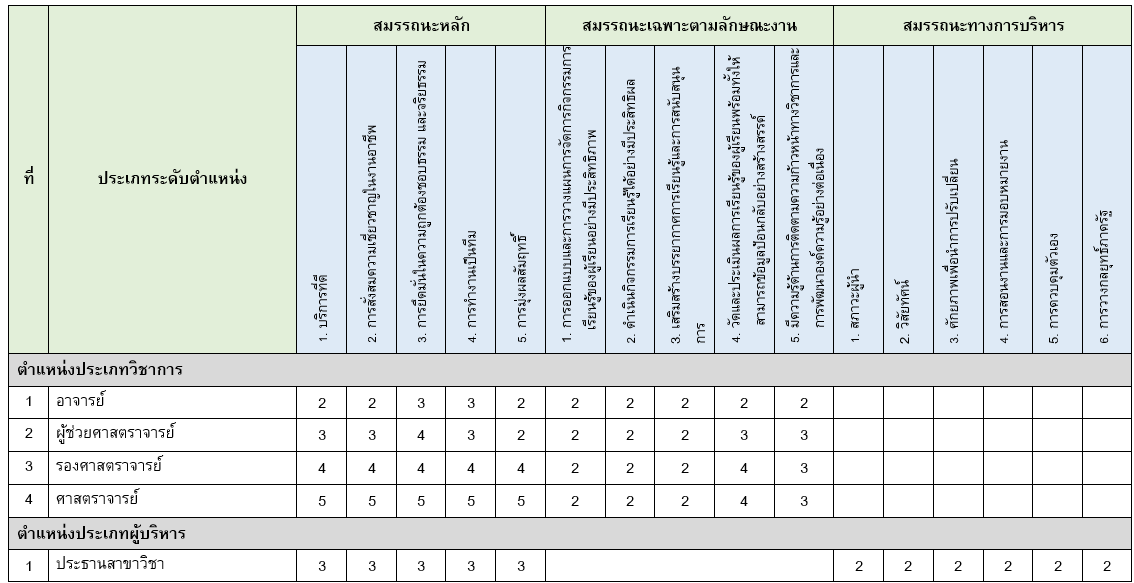 68
เอกสารแนบท้ายประกาศมหาวิทยาลัยราชภัฏสกลนคร
เรื่อง  การกำหนดสมรรถนะสำหรับข้าราชการพลเรือนในสถาบันอุดมศึกษา
พนักงานในสถาบันอุดมศึกษา ประเภทวิชาการ พ.ศ. 2568 (ต่อ)
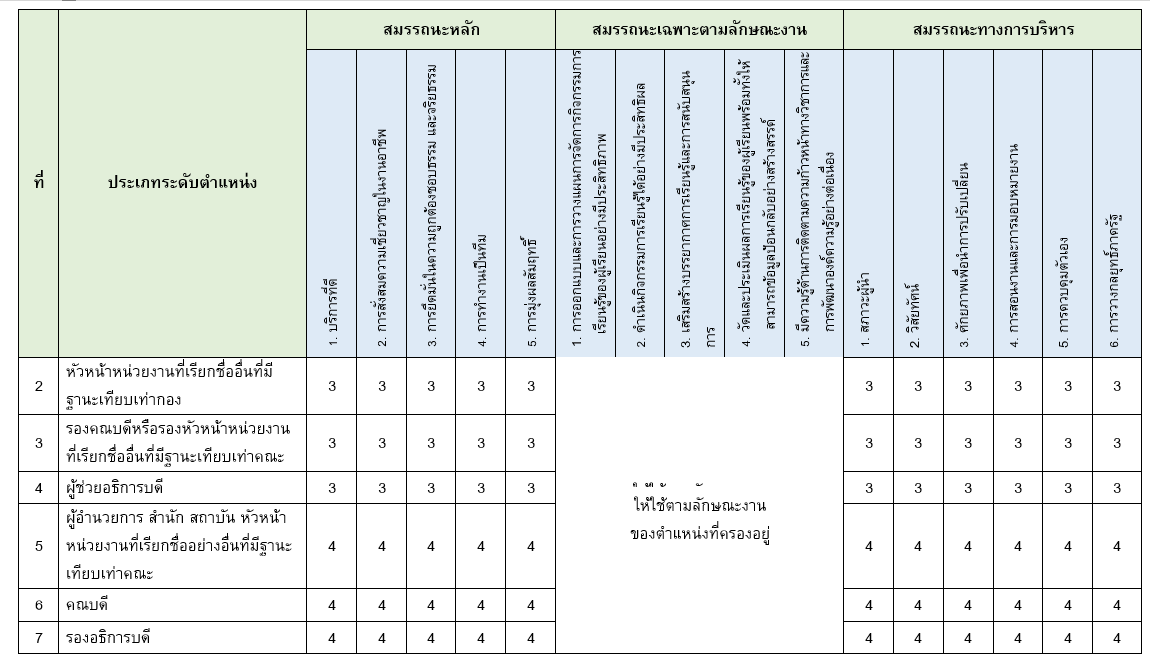 69
เอกสารแนบท้ายประกาศมหาวิทยาลัยราชภัฏสกลนคร
เรื่อง  การกำหนดสมรรถนะสำหรับข้าราชการพลเรือนในสถาบันอุดมศึกษา
พนักงานในสถาบันอุดมศึกษา ประเภทวิชาการ พ.ศ. 2568 (ต่อ)
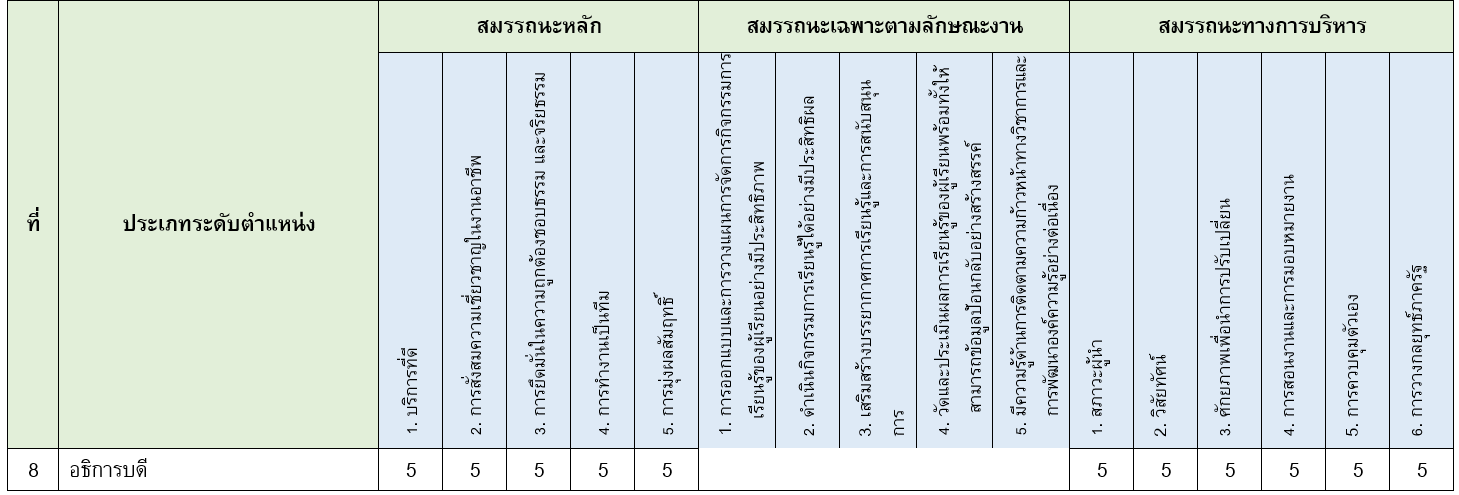 70
สรุปตามแบบ ปม. 2
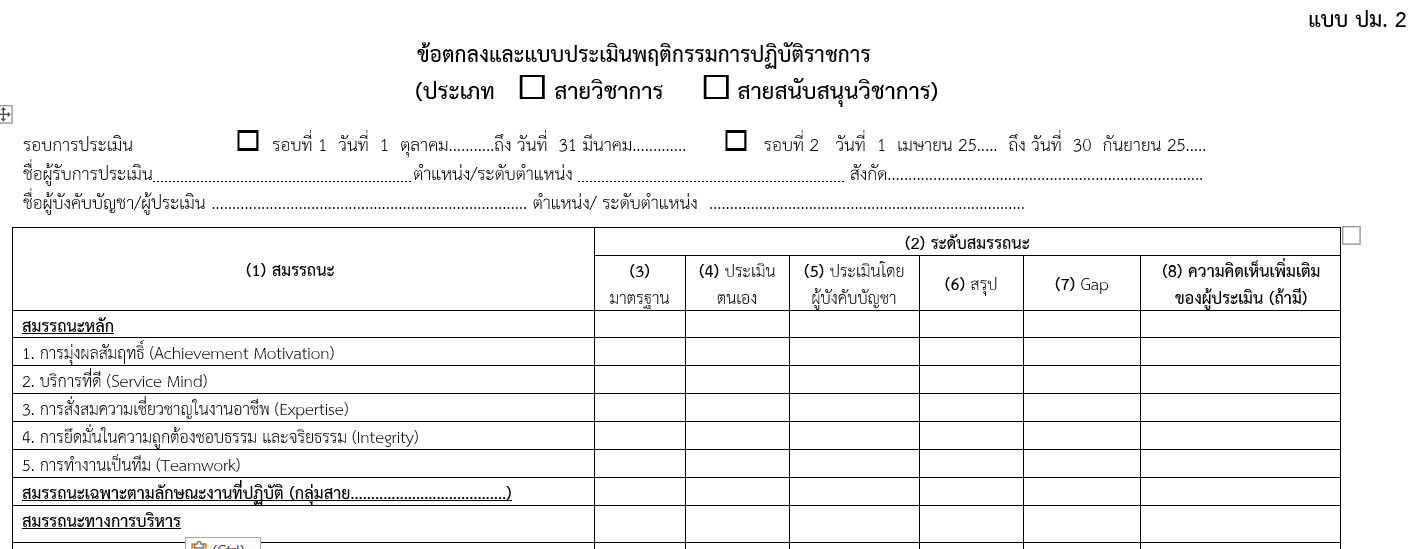 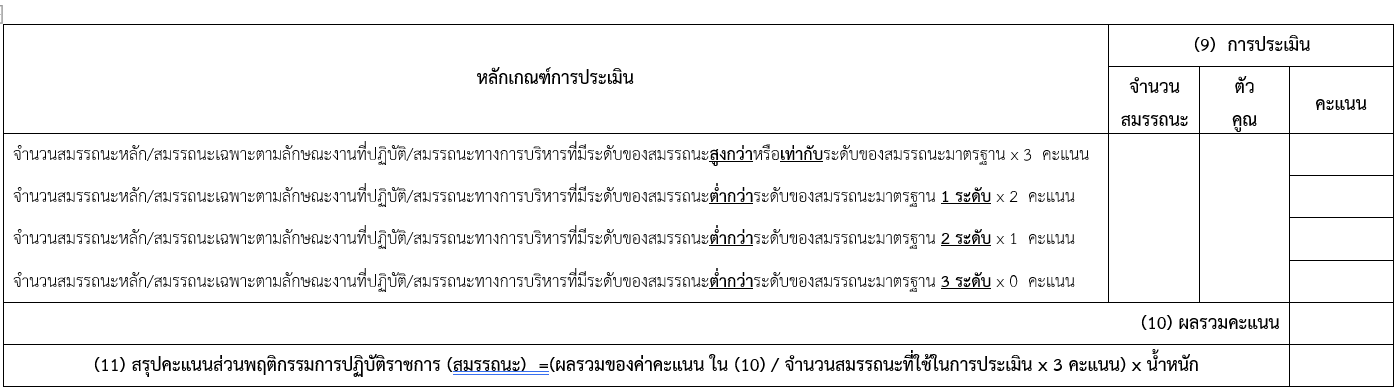 71
ข้อ 10.1 เกณฑ์และวิธีการประเมิน สำหรับบุคลากรสายวิชาการข้อ 10.1.1 ด้านผลสัมฤทธิ์ของงาน (60 – 80 %)
ประกาศมหาวิทยาลัยราชภัฏสกลนคร 
เรื่อง หลักเกณฑ์และวิธีการประเมินผลการปฏิบัติราชการสำหรับบุคลากรของมหาวิทยาลัยราชภัฏสกลนคร (ฉบับที่ 3) พ.ศ. 2568
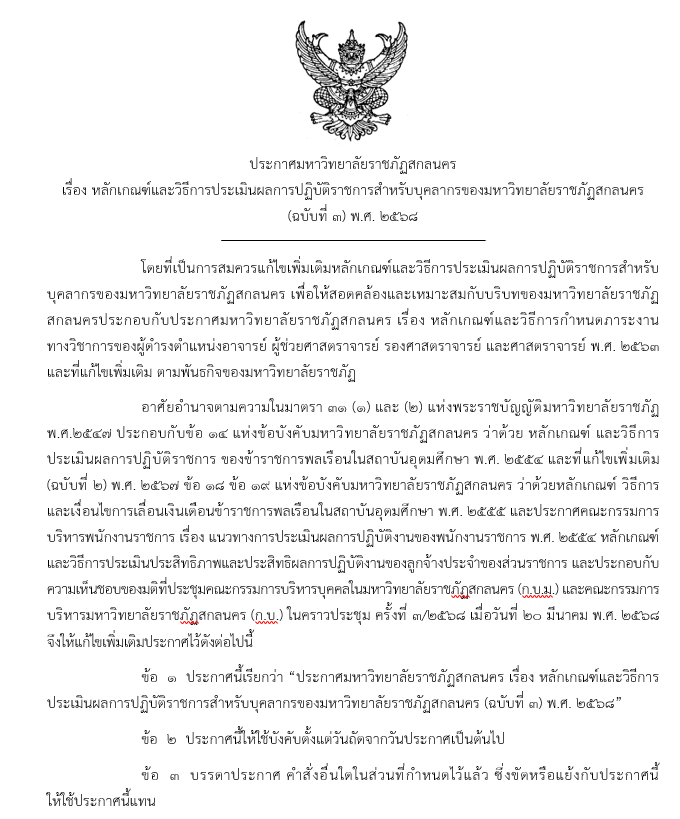 ข้อ 10.1.2 พฤติกรรมการปฏิบัติราชการ (20 - 40%)
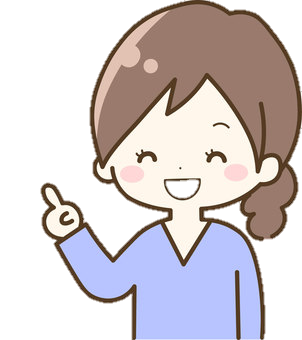 72
สรุปตามแบบ ปม. 1
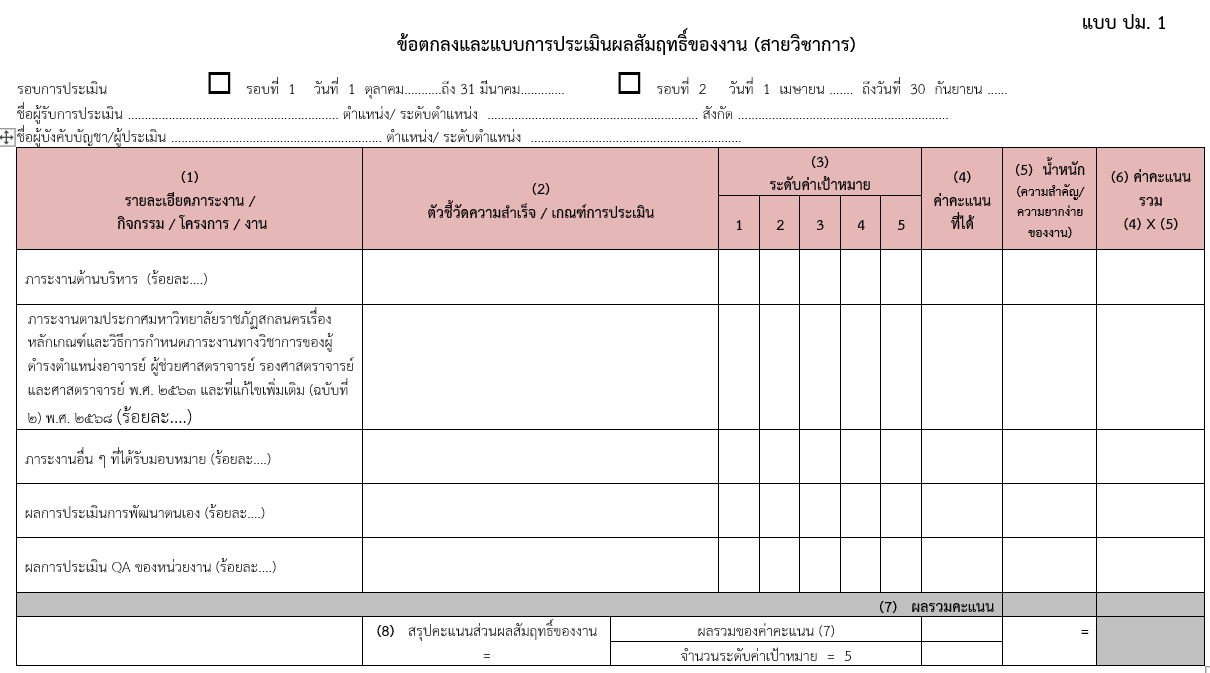 73
สรุปตามแบบ ปม. 2
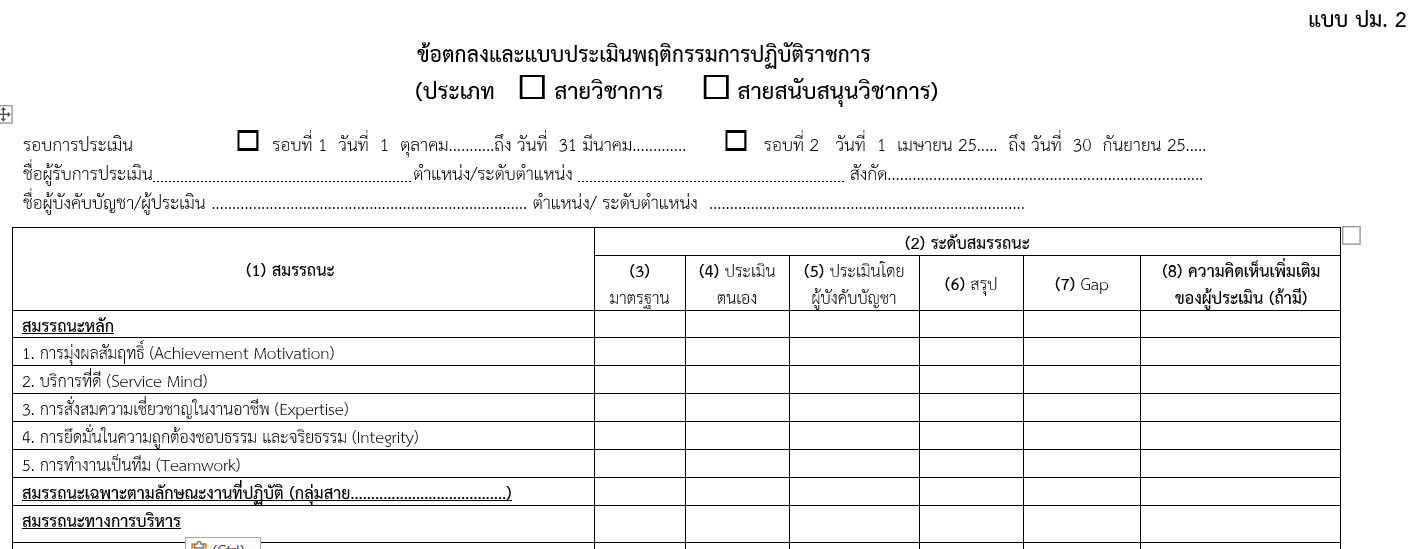 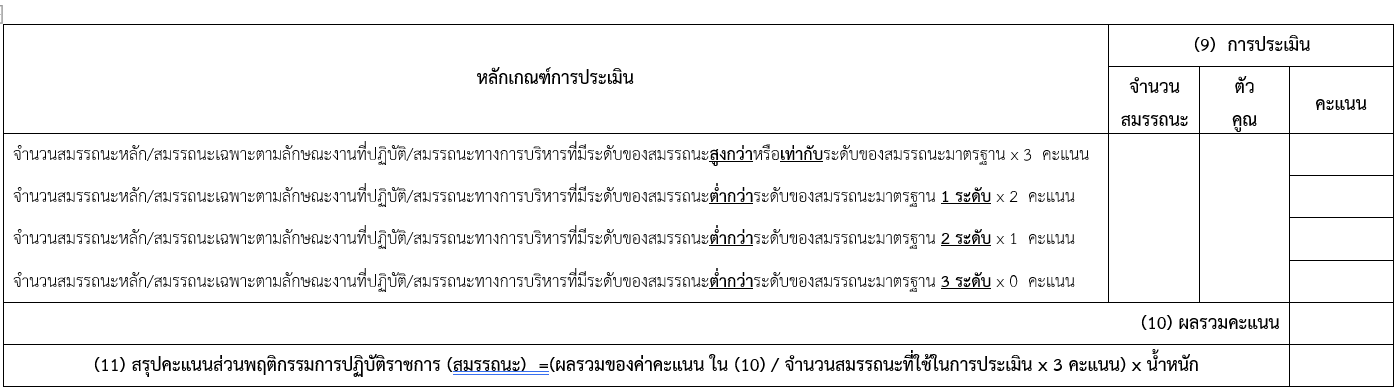 74
สรุปตามแบบ ปม. 3
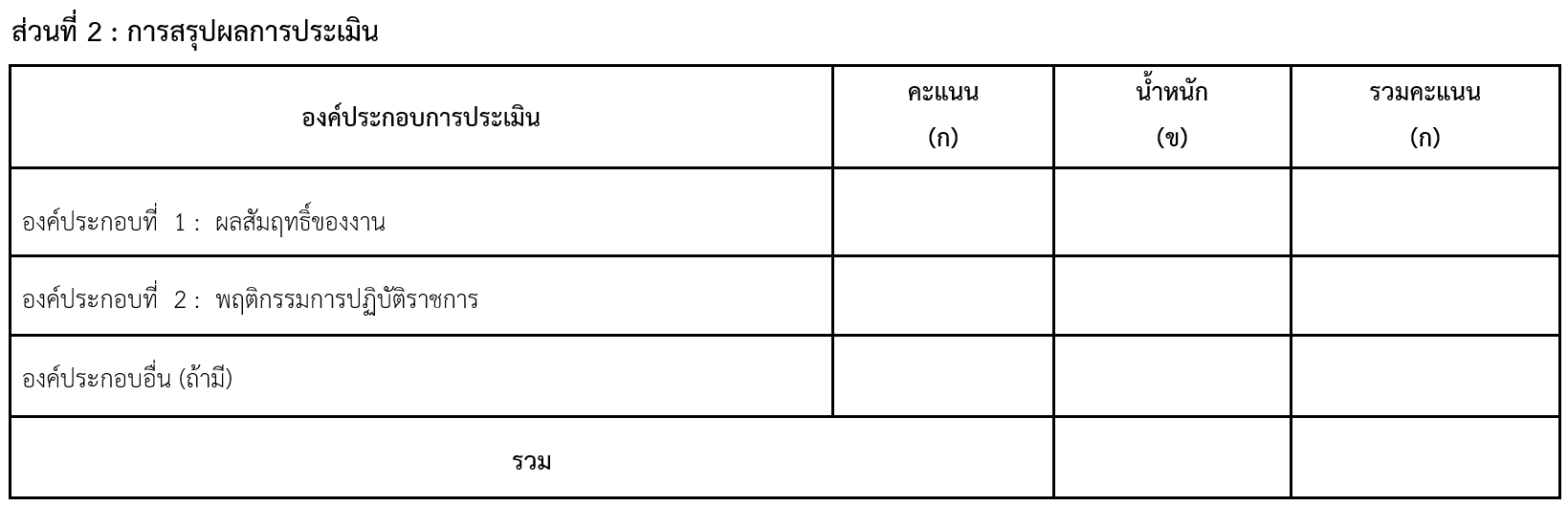 75
ขอเชิญ อาจารย์
เข้าร่วม “ใช้งานระบบภาระงานสายวิชาการและระบบประเมินผลการปฏิบัติราชการ”
การเข้าใช้งานระบบภาระงานและระบบประเมินผลการปฏิบัติราชการครั้งนี้จะช่วยให้ท่านเข้าใจขั้นตอนการประเมิน และสามารถแจ้งปัญหาหรือข้อเสนอแนะ เพื่อปรับปรุงระบบให้เหมาะสมกับการใช้งานจริง  
จึงขอความร่วมมือจากทุกท่านเข้าร่วมใช้งานระบบ ณ ศูนย์ปฏิบัติคอมพิวเตอร์ ห้อง  11-1111
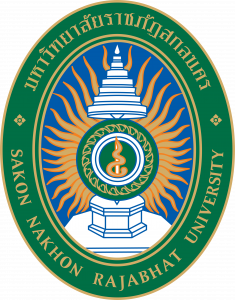 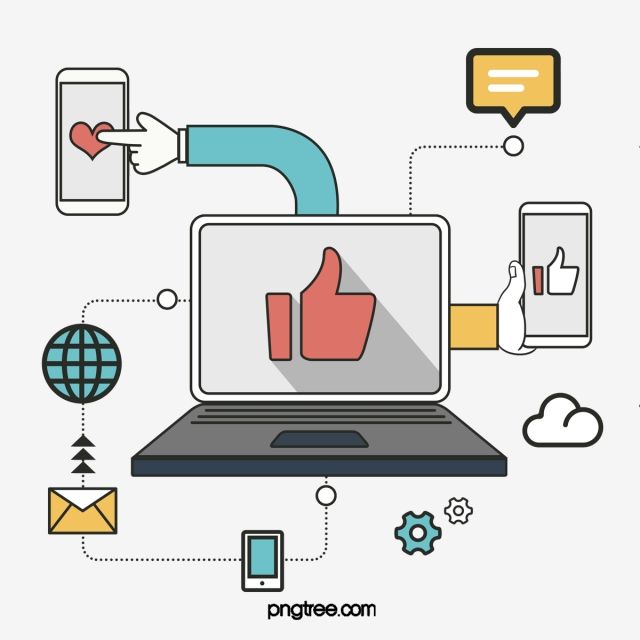 76
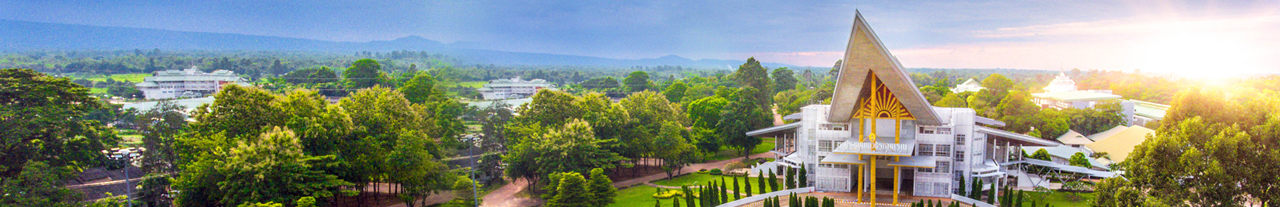 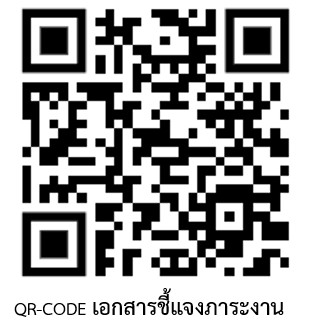 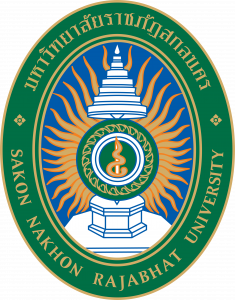 Q & A
77